Lifetime of 23Mg 7787 keV state (S2193)
Lineshape fit
Isotropic α emission
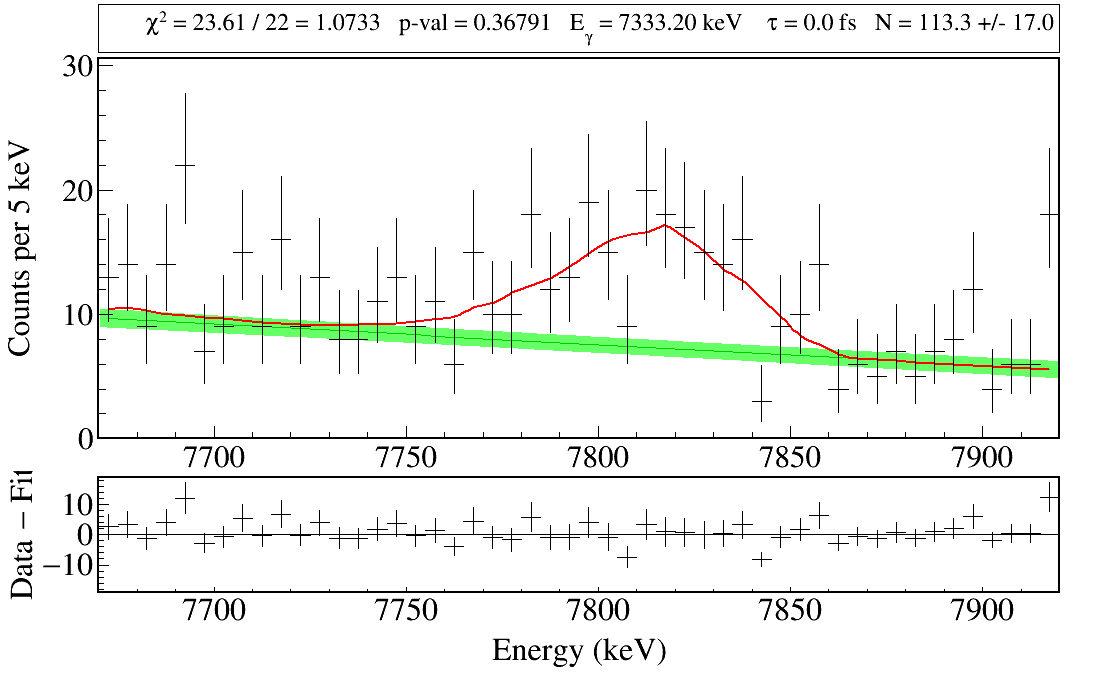 Isotropic α emission
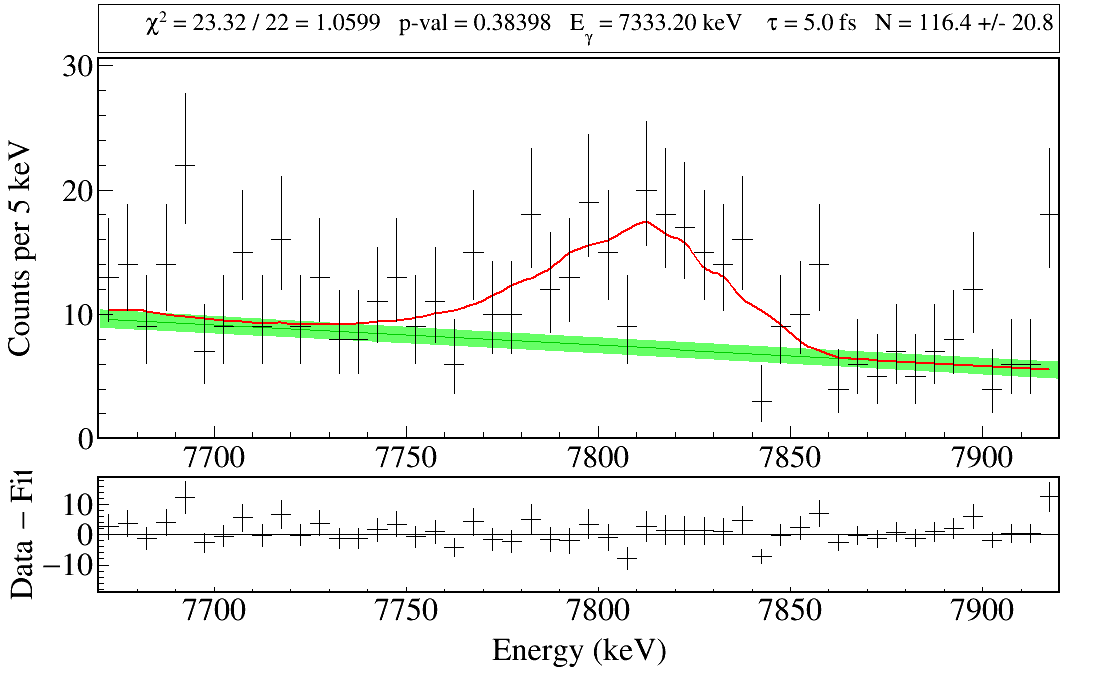 Isotropic α emission
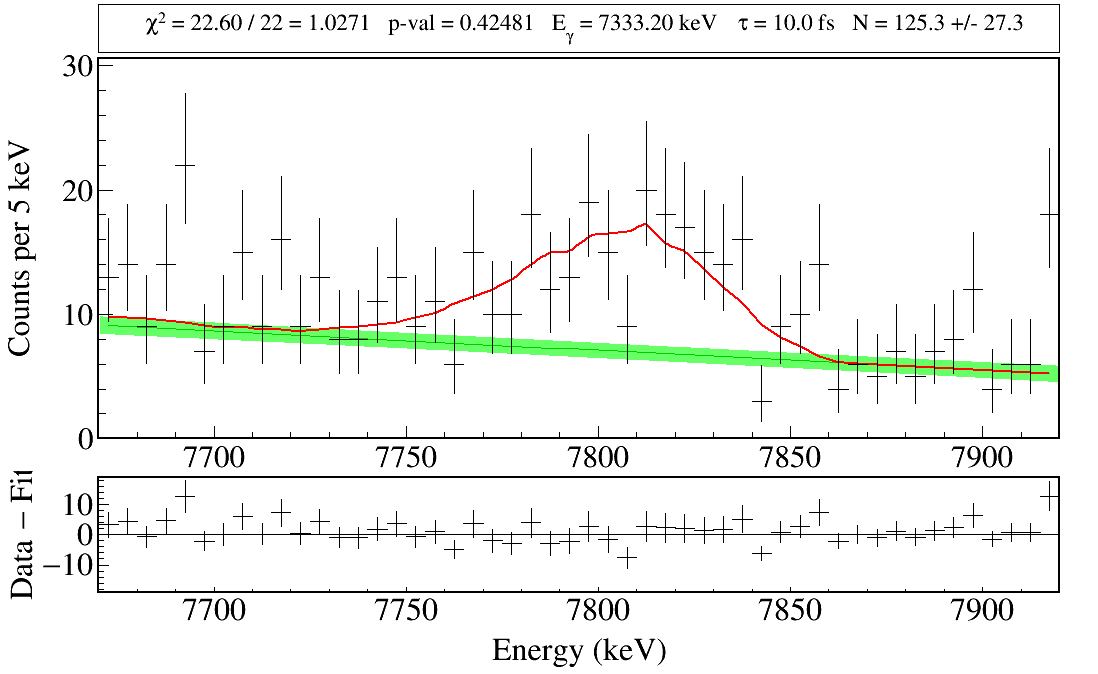 Isotropic α emission
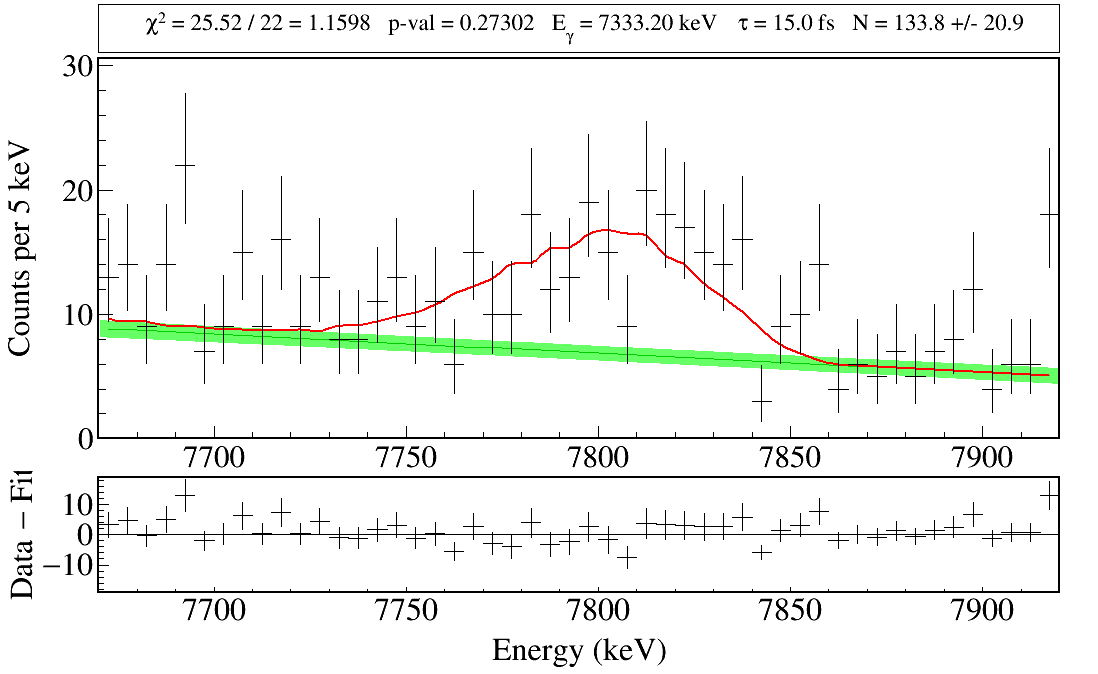 Isotropic α emission
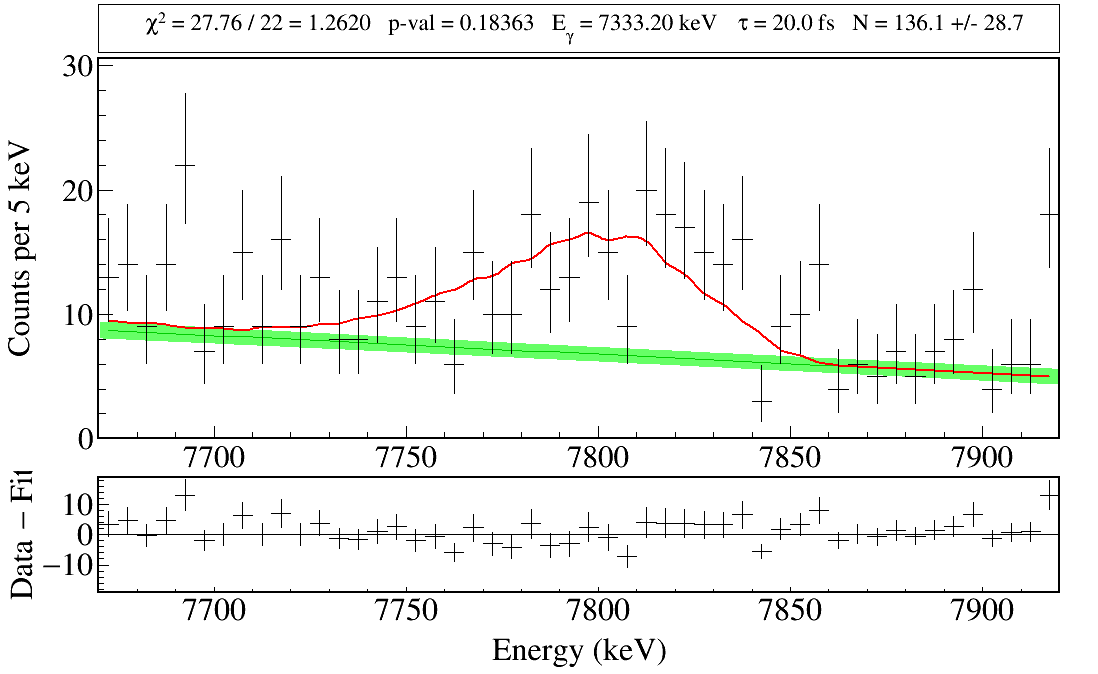 Isotropic α emission
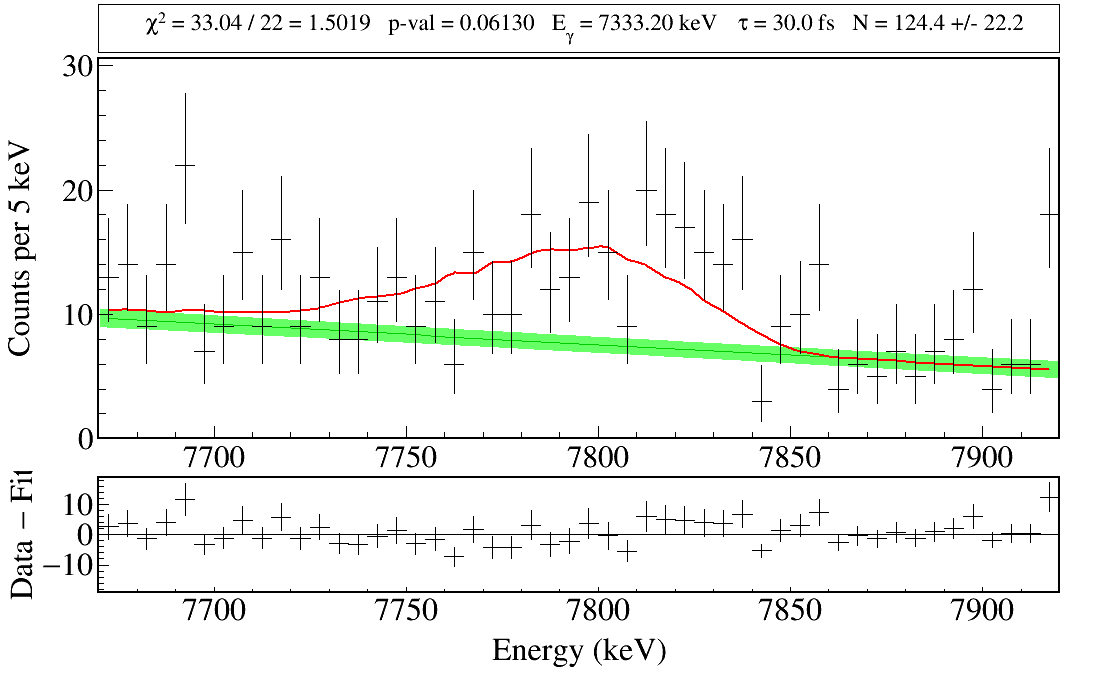 Isotropic α emission
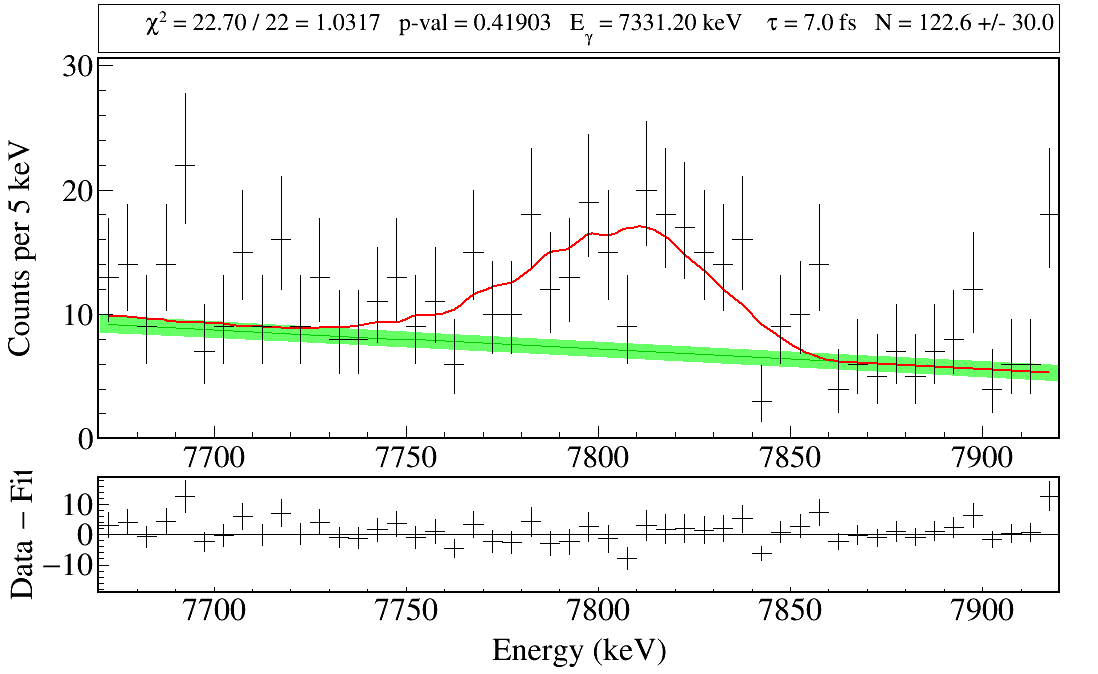 Isotropic α emission
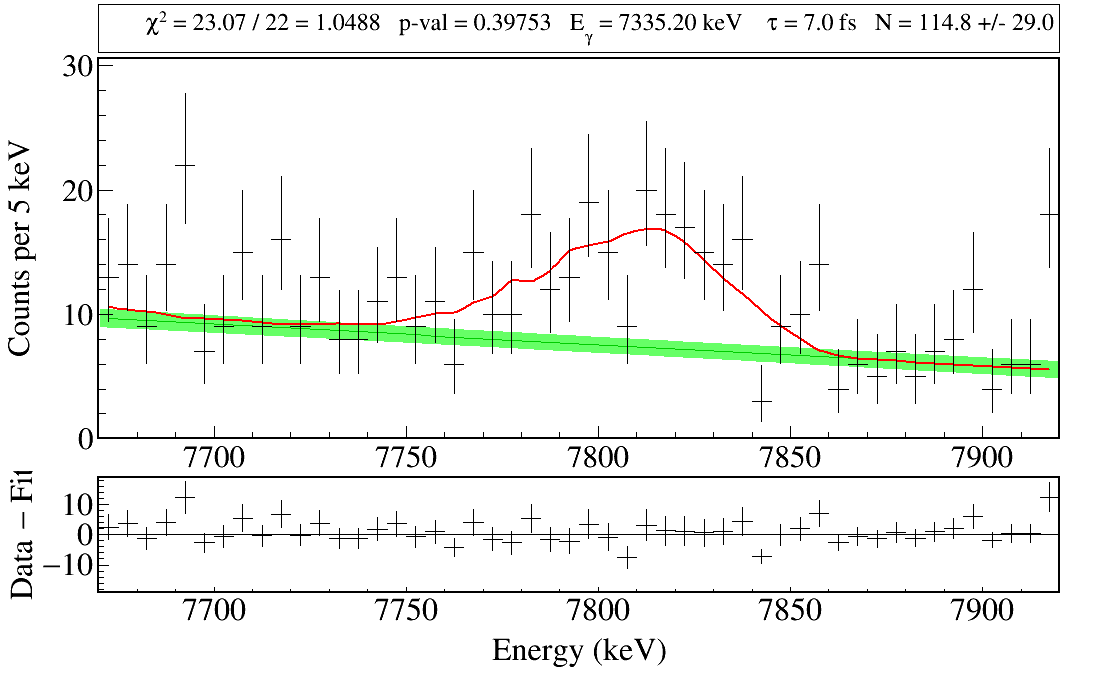 Isotropic α emission
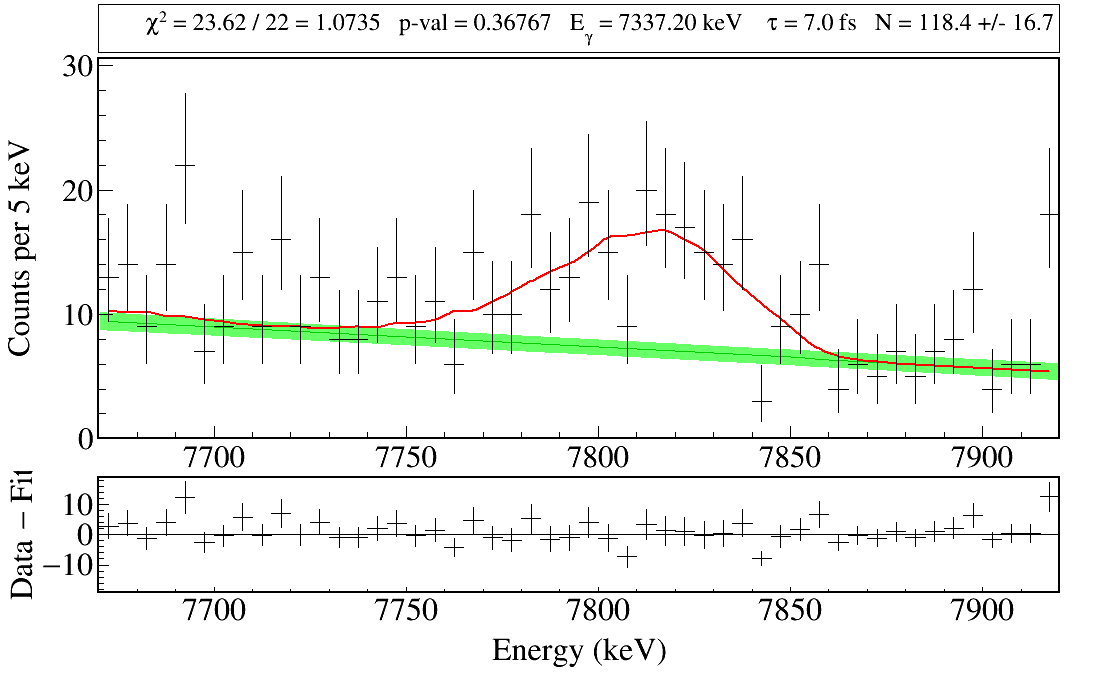 α emission angular distribution
Isotropic α emission
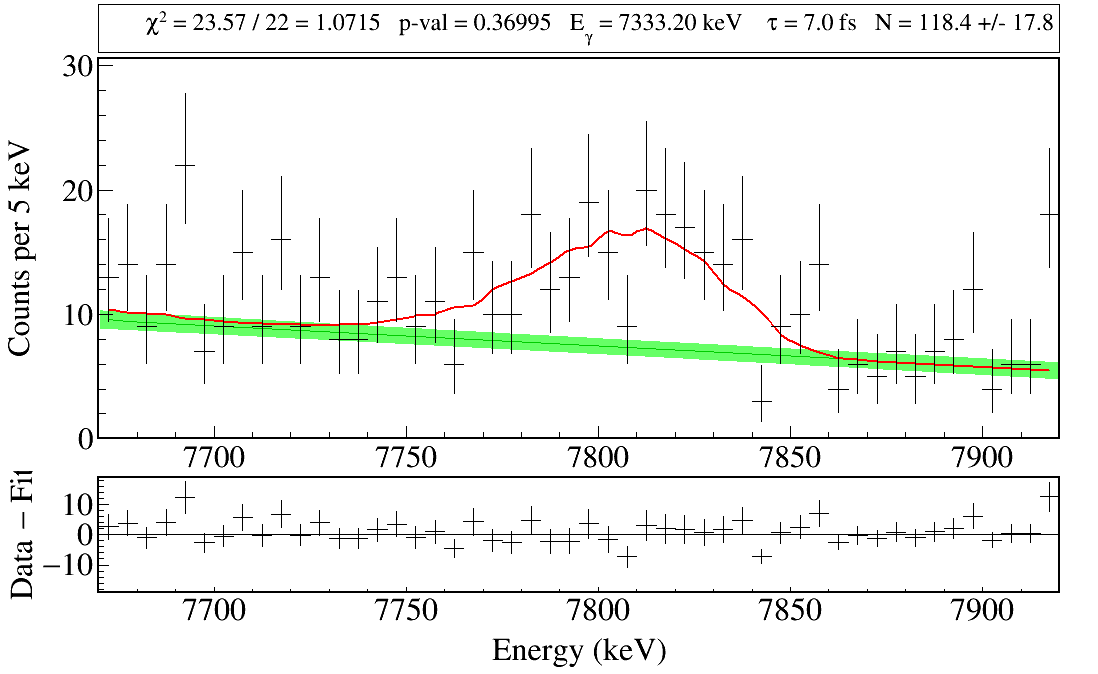 Anisotropic α emission
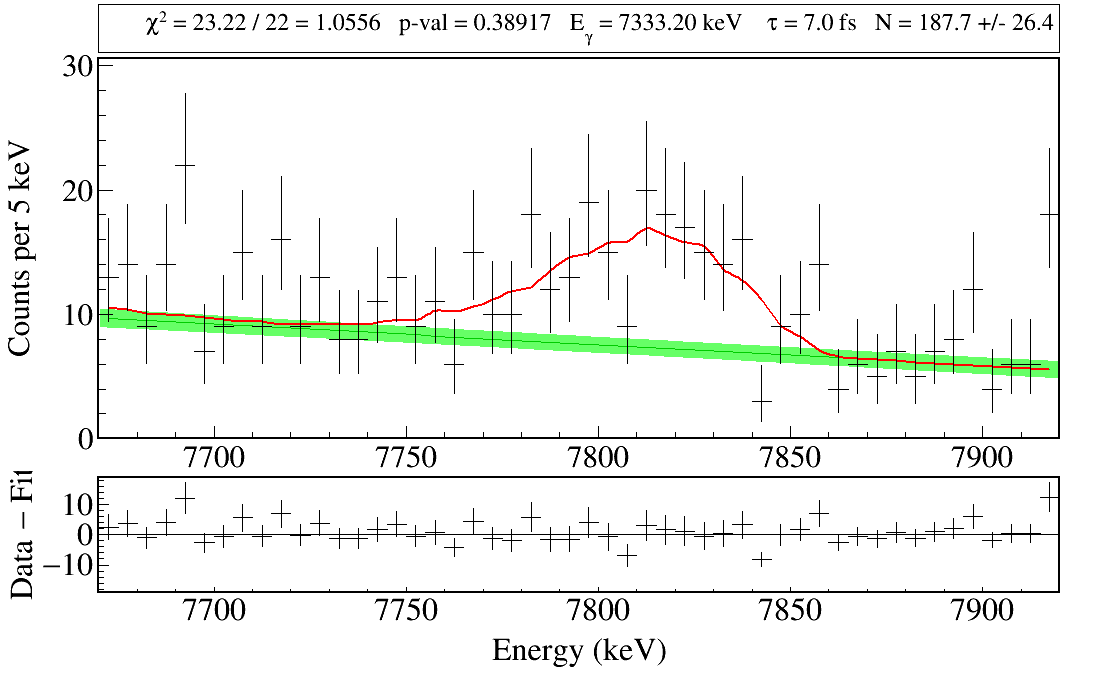 Larger α emission angle → lower α energy → higher recoil energy → larger Doppler shift
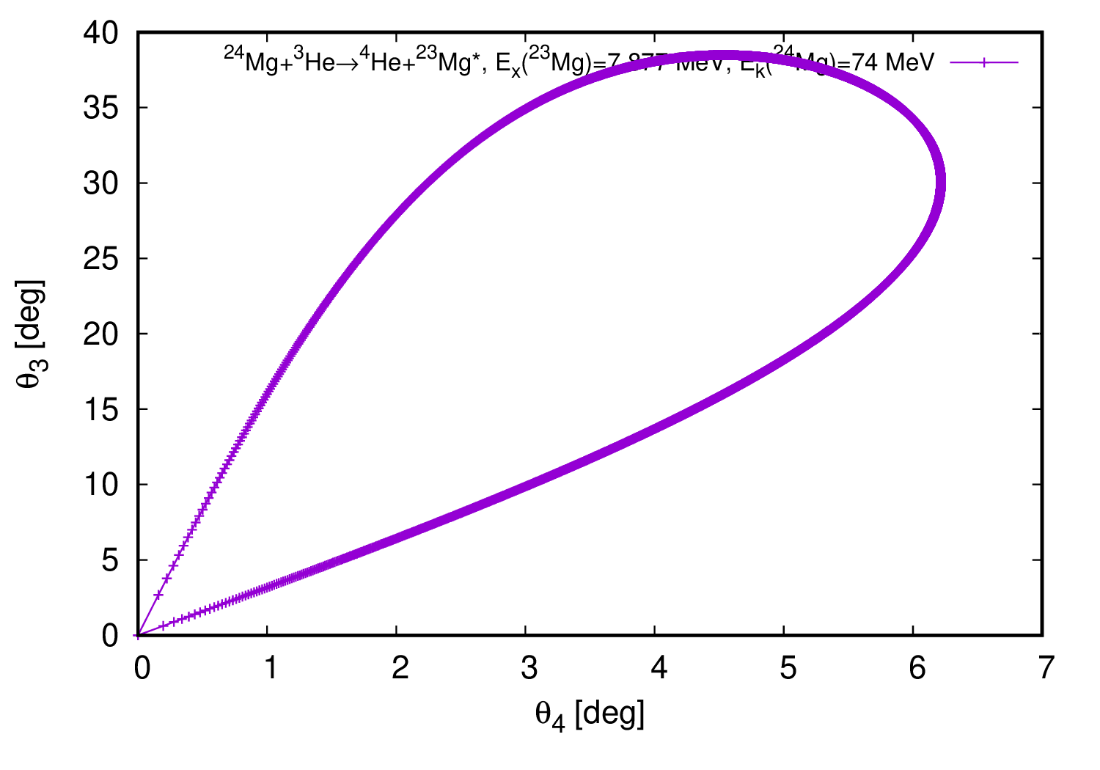 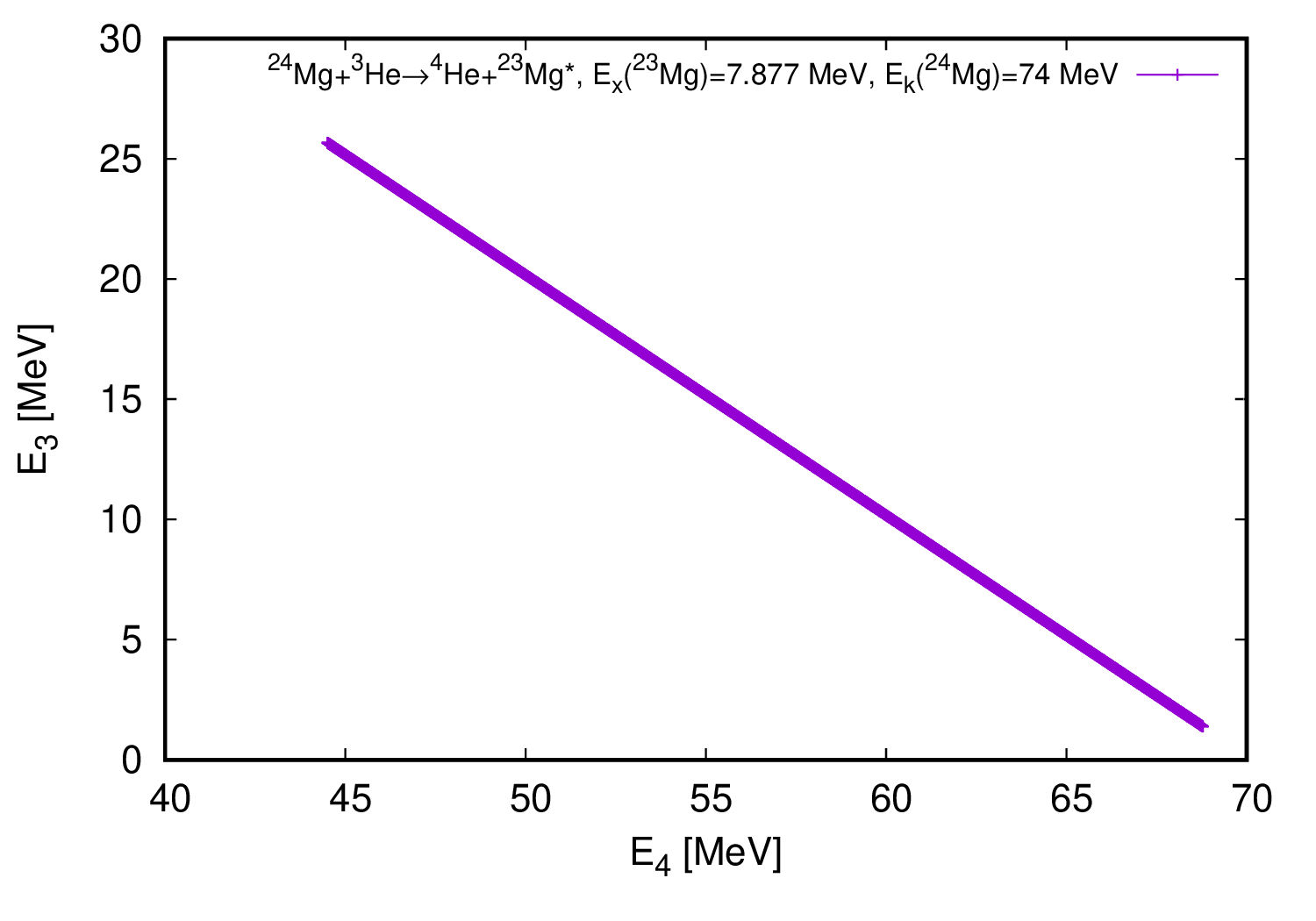 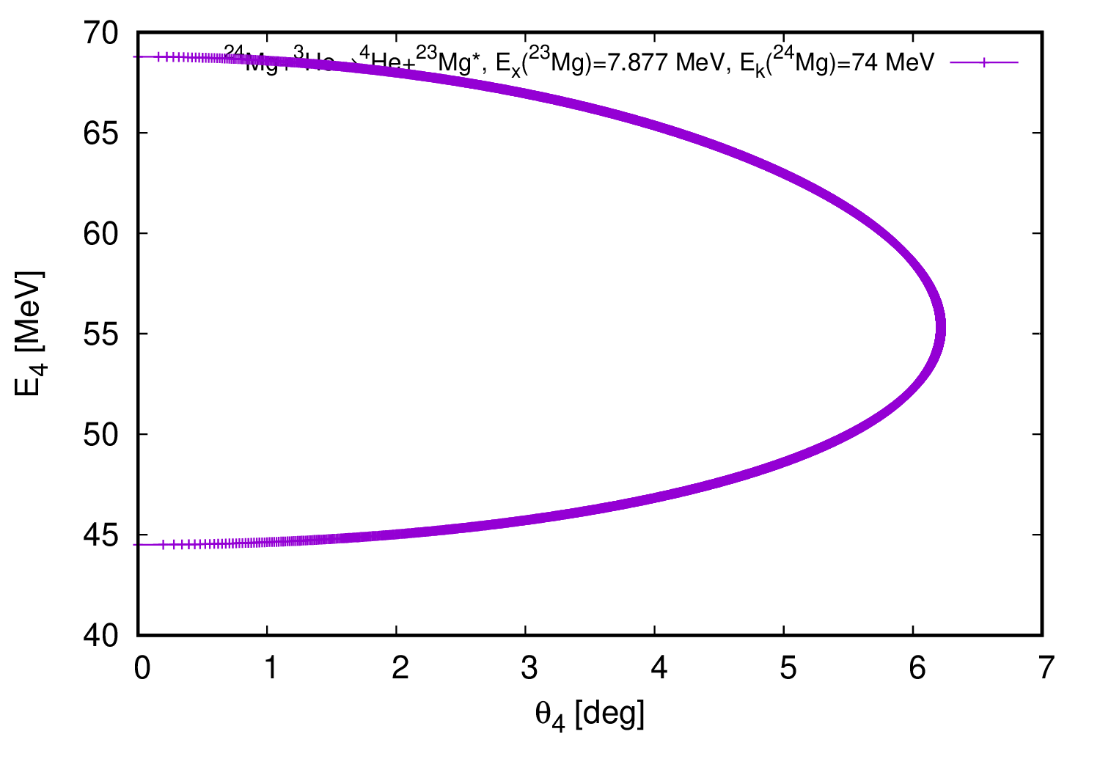 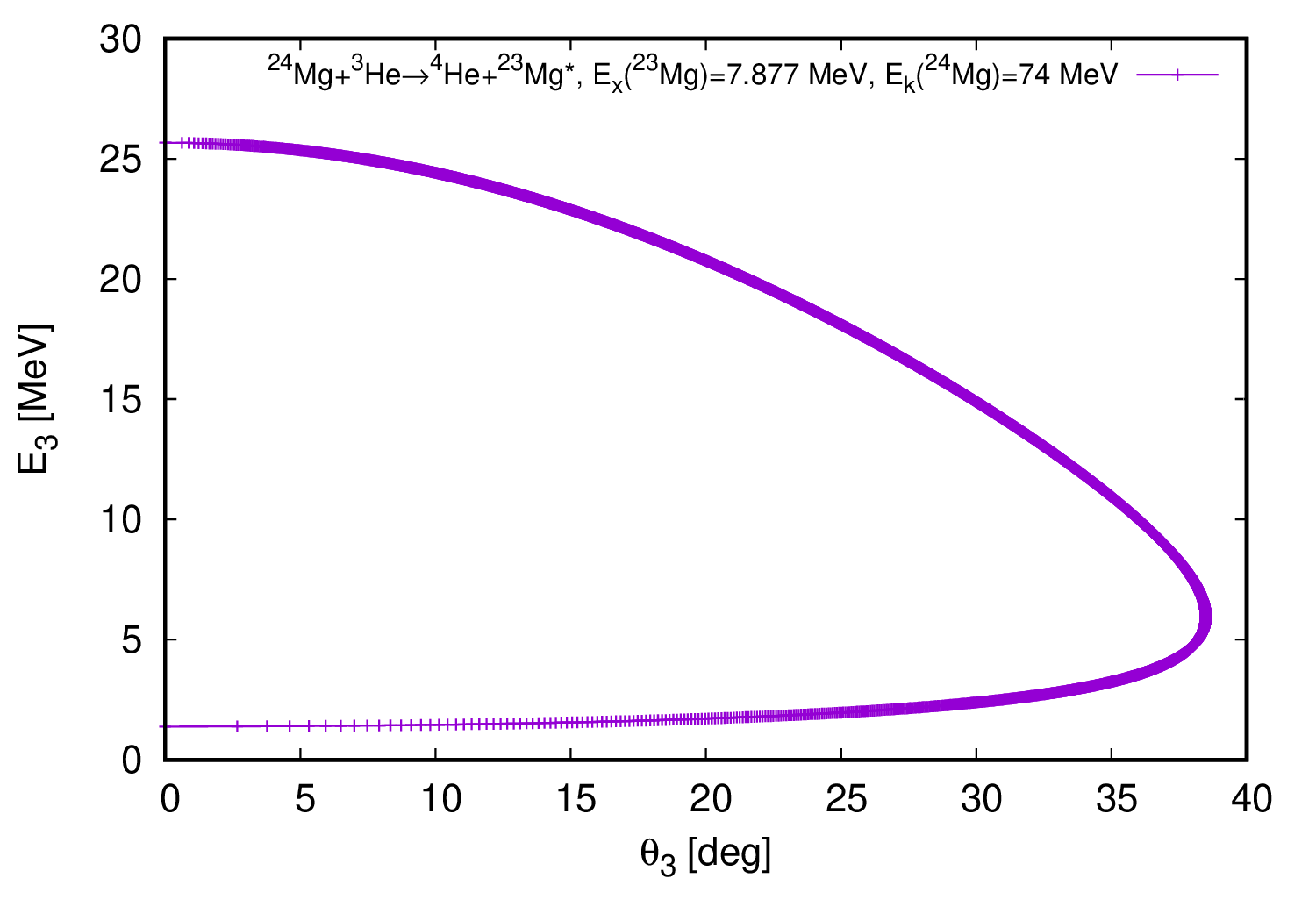 Larger α emission angle → lower α energy → higher recoil energy → larger Doppler shift
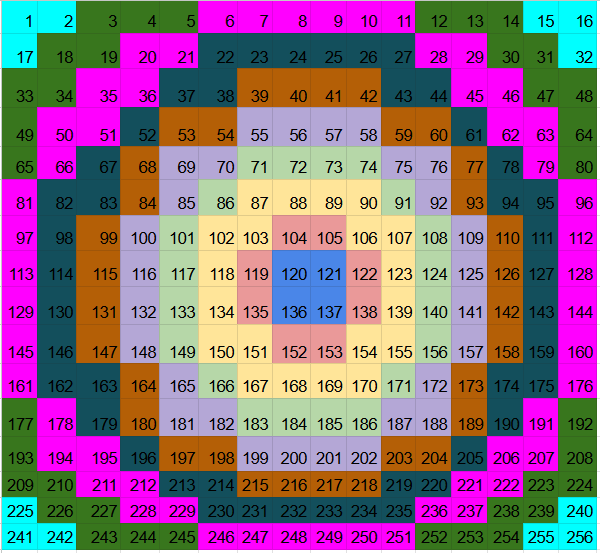 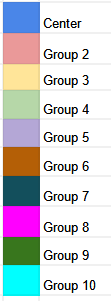 Ring Definition by Lexie
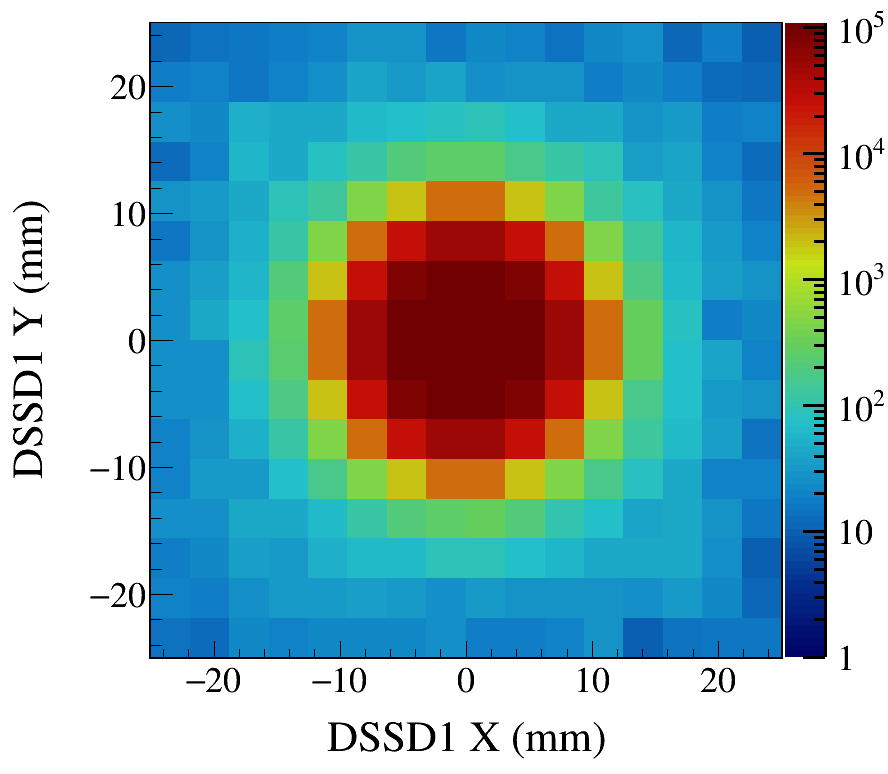 Isotropic α emission
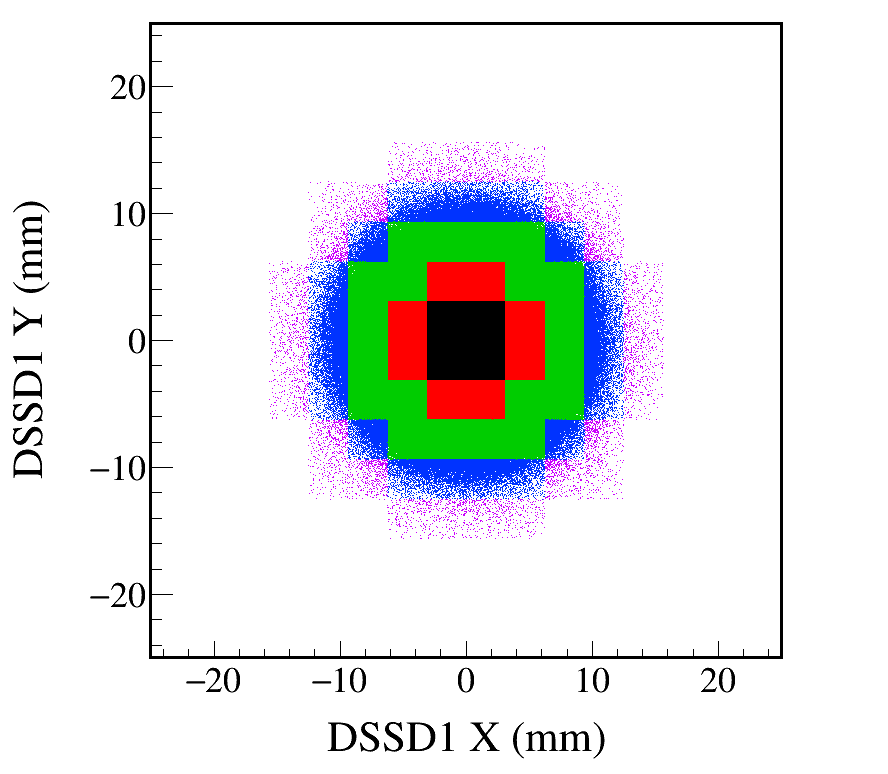 R1_ratio = 0.194871
R2_ratio = 0.351754
R3_ratio = 0.413421
R4_ratio = 0.0333036
R5_ratio = 0.00359599
No energy gates are applied.
Total number of events: 5,000,000
DSSD2e: 2,224,147
[Speaker Notes: tree_draw_alpha_count_ratios_DSL2.C
TFile* _file0 = TFile::Open("Mg23_Gamma7333_Eg7333.20_Tau7.0_SP1.00_AC0.0_all.root.");
TCanvas* canvaspeak = new TCanvas("canvaspeak", "canvaspeak", 890, 800);//
canvaspeak->cd();//
canvaspeak->SetTopMargin(0.03);
canvaspeak->SetRightMargin(0.12);
canvaspeak->SetLeftMargin(0.17);
canvaspeak->SetBottomMargin(0.15);
gStyle->SetFrameLineWidth(3);
canvaspeak->SetFrameLineWidth(3);
canvaspeak->SetLogz();

//TH2D* h2DSSD1xy = new TH2D("h2DSSD1xy", "h2DSSD1xy", 16, 75, 125, 16, 75, 125);
TH2D* h2DSSD1xy = new TH2D("h2DSSD1xy", "h2DSSD1xy", 1600, -25, 25, 1600, -25, 25);
TH1D* h1DSSD_total_e_Ring1 = new TH1D("h1DSSD_total_e_Ring1", "h1DSSD_total_e_Ring1", 6000, 0, 60000);
TH1D* h1DSSD_total_e_Ring2 = new TH1D("h1DSSD_total_e_Ring2", "h1DSSD_total_e_Ring2", 6000, 0, 60000);
TH1D* h1DSSD_total_e_Ring2_sub1 = new TH1D("h1DSSD_total_e_Ring2_sub1", "h1DSSD_total_e_Ring2_sub1", 6000, 0, 60000);
TH1D* h1DSSD_total_e_Ring2_sub2 = new TH1D("h1DSSD_total_e_Ring2_sub2", "h1DSSD_total_e_Ring2_sub2", 6000, 0, 60000);
TH1D* h1DSSD_total_e_Ring2_sub3 = new TH1D("h1DSSD_total_e_Ring2_sub3", "h1DSSD_total_e_Ring2_sub3", 6000, 0, 60000);
TH1D* h1DSSD_total_e_Ring2_sub4 = new TH1D("h1DSSD_total_e_Ring2_sub4", "h1DSSD_total_e_Ring2_sub4", 6000, 0, 60000);
TH1D* h1DSSD_total_e_Ring3 = new TH1D("h1DSSD_total_e_Ring3", "h1DSSD_total_e_Ring3", 6000, 0, 60000);
TH1D* h1DSSD_total_e_Ring3_sub1 = new TH1D("h1DSSD_total_e_Ring3_sub1", "h1DSSD_total_e_Ring3_sub1", 6000, 0, 60000);
TH1D* h1DSSD_total_e_Ring3_sub2 = new TH1D("h1DSSD_total_e_Ring3_sub2", "h1DSSD_total_e_Ring3_sub2", 6000, 0, 60000);
TH1D* h1DSSD_total_e_Ring3_sub3 = new TH1D("h1DSSD_total_e_Ring3_sub3", "h1DSSD_total_e_Ring3_sub3", 6000, 0, 60000);
TH1D* h1DSSD_total_e_Ring3_sub4 = new TH1D("h1DSSD_total_e_Ring3_sub4", "h1DSSD_total_e_Ring3_sub4", 6000, 0, 60000);
TH1D* h1DSSD_total_e_Ring3_sub5 = new TH1D("h1DSSD_total_e_Ring3_sub5", "h1DSSD_total_e_Ring3_sub5", 6000, 0, 60000);
TH1D* h1DSSD_total_e_Ring3_sub6 = new TH1D("h1DSSD_total_e_Ring3_sub6", "h1DSSD_total_e_Ring3_sub6", 6000, 0, 60000);
TH1D* h1DSSD_total_e_Ring3_sub7 = new TH1D("h1DSSD_total_e_Ring3_sub7", "h1DSSD_total_e_Ring3_sub7", 6000, 0, 60000);
TH1D* h1DSSD_total_e_Ring3_sub8 = new TH1D("h1DSSD_total_e_Ring3_sub8", "h1DSSD_total_e_Ring3_sub8", 6000, 0, 60000);
TH1D* h1DSSD_total_e_Ring4 = new TH1D("h1DSSD_total_e_Ring4", "h1DSSD_total_e_Ring4", 6000, 0, 60000);
TH1D* h1DSSD_total_e_Ring4_sub1 = new TH1D("h1DSSD_total_e_Ring4_sub1", "h1DSSD_total_e_Ring4_sub1", 6000, 0, 60000);
TH1D* h1DSSD_total_e_Ring4_sub2 = new TH1D("h1DSSD_total_e_Ring4_sub2", "h1DSSD_total_e_Ring4_sub2", 6000, 0, 60000);
TH1D* h1DSSD_total_e_Ring4_sub3 = new TH1D("h1DSSD_total_e_Ring4_sub3", "h1DSSD_total_e_Ring4_sub3", 6000, 0, 60000);
TH1D* h1DSSD_total_e_Ring4_sub4 = new TH1D("h1DSSD_total_e_Ring4_sub4", "h1DSSD_total_e_Ring4_sub4", 6000, 0, 60000);
TH1D* h1DSSD_total_e_Ring4_sub5 = new TH1D("h1DSSD_total_e_Ring4_sub5", "h1DSSD_total_e_Ring4_sub5", 6000, 0, 60000);
TH1D* h1DSSD_total_e_Ring4_sub6 = new TH1D("h1DSSD_total_e_Ring4_sub6", "h1DSSD_total_e_Ring4_sub6", 6000, 0, 60000);
TH1D* h1DSSD_total_e_Ring4_sub7 = new TH1D("h1DSSD_total_e_Ring4_sub7", "h1DSSD_total_e_Ring4_sub7", 6000, 0, 60000);
TH1D* h1DSSD_total_e_Ring4_sub8 = new TH1D("h1DSSD_total_e_Ring4_sub8", "h1DSSD_total_e_Ring4_sub8", 6000, 0, 60000);
TH1D* h1DSSD_total_e_Ring5 = new TH1D("h1DSSD_total_e_Ring5", "h1DSSD_total_e_Ring5", 6000, 0, 60000);

tree->Draw("DSSD1y-100:DSSD1x-100>>h2DSSD1xy", "DSSD1e+DSSD2e>100&&DSSD1e>100&&DSSD2e>100", "surf2");

tree->SetMarkerColor(1);
tree->Draw("DSSD1y-100:DSSD1x-100>>h2DSSD1xy", "DSSD1e+DSSD2e>100&&DSSD1e>100&&DSSD2e>100&&DSSD1x>96.875&&DSSD1x<103.125&&DSSD1y>96.875&&DSSD1y<103.125", "");
h1DSSD_total_e_Ring1->SetLineColor(1);
tree->Draw("DSSD1e+DSSD2e>>h1DSSD_total_e_Ring1", "DSSD1e+DSSD2e>100&&DSSD1e>100&&DSSD2e>100&&DSSD1x>96.875&&DSSD1x<103.125&&DSSD1y>96.875&&DSSD1y<103.125", "");

tree->SetMarkerColor(2);
tree->Draw("DSSD1y-100:DSSD1x-100", "DSSD1e+DSSD2e>100&&DSSD1e>100&&DSSD2e>100&&DSSD1x>96.875&&DSSD1x<103.125&&DSSD1y>103.125&&DSSD1y<106.25", "same");
tree->Draw("DSSD1y-100:DSSD1x-100", "DSSD1e+DSSD2e>100&&DSSD1e>100&&DSSD2e>100&&DSSD1x>96.875&&DSSD1x<103.125&&DSSD1y>93.75&&DSSD1y<96.875", "same");
tree->Draw("DSSD1y-100:DSSD1x-100", "DSSD1e+DSSD2e>100&&DSSD1e>100&&DSSD2e>100&&DSSD1x>103.125&&DSSD1x<106.25&&DSSD1y>96.875&&DSSD1y<103.125", "same");
tree->Draw("DSSD1y-100:DSSD1x-100", "DSSD1e+DSSD2e>100&&DSSD1e>100&&DSSD2e>100&&DSSD1x>93.75&&DSSD1x<96.875&&DSSD1y>96.875&&DSSD1y<103.125", "same");
tree->SetLineColor(2);
tree->Draw("DSSD1e+DSSD2e>>h1DSSD_total_e_Ring2_sub1", "DSSD1e+DSSD2e>100&&DSSD1e>100&&DSSD2e>100&&DSSD1x>96.875&&DSSD1x<103.125&&DSSD1y>103.125&&DSSD1y<106.25", "");
tree->Draw("DSSD1e+DSSD2e>>h1DSSD_total_e_Ring2_sub2", "DSSD1e+DSSD2e>100&&DSSD1e>100&&DSSD2e>100&&DSSD1x>96.875&&DSSD1x<103.125&&DSSD1y>93.75&&DSSD1y<96.875", "");
tree->Draw("DSSD1e+DSSD2e>>h1DSSD_total_e_Ring2_sub3", "DSSD1e+DSSD2e>100&&DSSD1e>100&&DSSD2e>100&&DSSD1x>103.125&&DSSD1x<106.25&&DSSD1y>96.875&&DSSD1y<103.125", "");
tree->Draw("DSSD1e+DSSD2e>>h1DSSD_total_e_Ring2_sub4", "DSSD1e+DSSD2e>100&&DSSD1e>100&&DSSD2e>100&&DSSD1x>93.75&&DSSD1x<96.875&&DSSD1y>96.875&&DSSD1y<103.125", "");
h1DSSD_total_e_Ring2->Add(h1DSSD_total_e_Ring2_sub1, h1DSSD_total_e_Ring2_sub2);
h1DSSD_total_e_Ring2->Add(h1DSSD_total_e_Ring2_sub3);
h1DSSD_total_e_Ring2->Add(h1DSSD_total_e_Ring2_sub4);
h1DSSD_total_e_Ring2->SetLineColor(2);

tree->SetMarkerColor(kGreen+1);
tree->Draw("DSSD1y-100:DSSD1x-100", "DSSD1e+DSSD2e>100&&DSSD1e>100&&DSSD2e>100&&DSSD1x>93.75&&DSSD1x<106.25&&DSSD1y>106.25&&DSSD1y<109.375", "same");
tree->Draw("DSSD1y-100:DSSD1x-100", "DSSD1e+DSSD2e>100&&DSSD1e>100&&DSSD2e>100&&DSSD1x>93.75&&DSSD1x<106.25&&DSSD1y>90.625&&DSSD1y<93.75", "same");
tree->Draw("DSSD1y-100:DSSD1x-100", "DSSD1e+DSSD2e>100&&DSSD1e>100&&DSSD2e>100&&DSSD1x>90.625&&DSSD1x<96.875&&DSSD1y>103.125&&DSSD1y<106.25", "same");
tree->Draw("DSSD1y-100:DSSD1x-100", "DSSD1e+DSSD2e>100&&DSSD1e>100&&DSSD2e>100&&DSSD1x>103.125&DSSD1x<109.375&&DSSD1y>103.125&&DSSD1y<106.25", "same");
tree->Draw("DSSD1y-100:DSSD1x-100", "DSSD1e+DSSD2e>100&&DSSD1e>100&&DSSD2e>100&&DSSD1x>90.625&&DSSD1x<93.75&&DSSD1y>96.875&&DSSD1y<103.125", "same");
tree->Draw("DSSD1y-100:DSSD1x-100", "DSSD1e+DSSD2e>100&&DSSD1e>100&&DSSD2e>100&&DSSD1x>106.25&&DSSD1x<109.375&&DSSD1y>96.875&&DSSD1y<103.125", "same");
tree->Draw("DSSD1y-100:DSSD1x-100", "DSSD1e+DSSD2e>100&&DSSD1e>100&&DSSD2e>100&&DSSD1x>90.625&&DSSD1x<96.875&&DSSD1y>93.75&&DSSD1y<96.875", "same");
tree->Draw("DSSD1y-100:DSSD1x-100", "DSSD1e+DSSD2e>100&&DSSD1e>100&&DSSD2e>100&&DSSD1x>103.125&&DSSD1x<109.375&&DSSD1y>93.75&&DSSD1y<96.875", "same");
tree->SetLineColor(kGreen+1);
tree->Draw("DSSD1e+DSSD2e>>h1DSSD_total_e_Ring3_sub1", "DSSD1e+DSSD2e>100&&DSSD1e>100&&DSSD2e>100&&DSSD1x>93.75&&DSSD1x<106.25&&DSSD1y>106.25&&DSSD1y<109.375", "");
tree->Draw("DSSD1e+DSSD2e>>h1DSSD_total_e_Ring3_sub2", "DSSD1e+DSSD2e>100&&DSSD1e>100&&DSSD2e>100&&DSSD1x>93.75&&DSSD1x<106.25&&DSSD1y>90.625&&DSSD1y<93.75", "");
tree->Draw("DSSD1e+DSSD2e>>h1DSSD_total_e_Ring3_sub3", "DSSD1e+DSSD2e>100&&DSSD1e>100&&DSSD2e>100&&DSSD1x>90.625&&DSSD1x<96.875&&DSSD1y>103.125&&DSSD1y<106.25", "");
tree->Draw("DSSD1e+DSSD2e>>h1DSSD_total_e_Ring3_sub4", "DSSD1e+DSSD2e>100&&DSSD1e>100&&DSSD2e>100&&DSSD1x>103.125&DSSD1x<109.375&&DSSD1y>103.125&&DSSD1y<106.25", "");
tree->Draw("DSSD1e+DSSD2e>>h1DSSD_total_e_Ring3_sub5", "DSSD1e+DSSD2e>100&&DSSD1e>100&&DSSD2e>100&&DSSD1x>90.625&&DSSD1x<93.75&&DSSD1y>96.875&&DSSD1y<103.125", "");
tree->Draw("DSSD1e+DSSD2e>>h1DSSD_total_e_Ring3_sub6", "DSSD1e+DSSD2e>100&&DSSD1e>100&&DSSD2e>100&&DSSD1x>106.25&&DSSD1x<109.375&&DSSD1y>96.875&&DSSD1y<103.125", "");
tree->Draw("DSSD1e+DSSD2e>>h1DSSD_total_e_Ring3_sub7", "DSSD1e+DSSD2e>100&&DSSD1e>100&&DSSD2e>100&&DSSD1x>90.625&&DSSD1x<96.875&&DSSD1y>93.75&&DSSD1y<96.875", "");
tree->Draw("DSSD1e+DSSD2e>>h1DSSD_total_e_Ring3_sub8", "DSSD1e+DSSD2e>100&&DSSD1e>100&&DSSD2e>100&&DSSD1x>103.125&&DSSD1x<109.375&&DSSD1y>93.75&&DSSD1y<96.875", "");
h1DSSD_total_e_Ring3->Add(h1DSSD_total_e_Ring3_sub1, h1DSSD_total_e_Ring3_sub2);
h1DSSD_total_e_Ring3->Add(h1DSSD_total_e_Ring3_sub3);
h1DSSD_total_e_Ring3->Add(h1DSSD_total_e_Ring3_sub4);
h1DSSD_total_e_Ring3->Add(h1DSSD_total_e_Ring3_sub5);
h1DSSD_total_e_Ring3->Add(h1DSSD_total_e_Ring3_sub6);
h1DSSD_total_e_Ring3->Add(h1DSSD_total_e_Ring3_sub7);
h1DSSD_total_e_Ring3->Add(h1DSSD_total_e_Ring3_sub8);
h1DSSD_total_e_Ring3->SetLineColor(kGreen+1);


tree->SetMarkerColor(kAzure);
tree->Draw("DSSD1y-100:DSSD1x-100", "DSSD1e+DSSD2e>100&&DSSD1e>100&&DSSD2e>100&&DSSD1x>93.75&&DSSD1x<106.25&&DSSD1y>109.375&&DSSD1y<112.5", "same");
tree->Draw("DSSD1y-100:DSSD1x-100", "DSSD1e+DSSD2e>100&&DSSD1e>100&&DSSD2e>100&&DSSD1x>93.75&&DSSD1x<106.25&&DSSD1y>87.5&&DSSD1y<90.625", "same");
tree->Draw("DSSD1y-100:DSSD1x-100", "DSSD1e+DSSD2e>100&&DSSD1e>100&&DSSD2e>100&&DSSD1x>90.625&&DSSD1x<93.75&&DSSD1y>106.25&&DSSD1y<109.375", "same");
tree->Draw("DSSD1y-100:DSSD1x-100", "DSSD1e+DSSD2e>100&&DSSD1e>100&&DSSD2e>100&&DSSD1x>106.25&DSSD1x<109.375&&DSSD1y>106.25&&DSSD1y<109.375", "same");
tree->Draw("DSSD1y-100:DSSD1x-100", "DSSD1e+DSSD2e>100&&DSSD1e>100&&DSSD2e>100&&DSSD1x>87.5&&DSSD1x<90.625&&DSSD1y>93.75&&DSSD1y<106.25", "same");
tree->Draw("DSSD1y-100:DSSD1x-100", "DSSD1e+DSSD2e>100&&DSSD1e>100&&DSSD2e>100&&DSSD1x>109.375&&DSSD1x<112.5&&DSSD1y>93.75&&DSSD1y<106.25", "same");
tree->Draw("DSSD1y-100:DSSD1x-100", "DSSD1e+DSSD2e>100&&DSSD1e>100&&DSSD2e>100&&DSSD1x>90.625&&DSSD1x<93.75&&DSSD1y>90.625&&DSSD1y<93.75", "same");
tree->Draw("DSSD1y-100:DSSD1x-100", "DSSD1e+DSSD2e>100&&DSSD1e>100&&DSSD2e>100&&DSSD1x>106.25&&DSSD1x<109.375&&DSSD1y>90.625&&DSSD1y<93.75", "same");
tree->SetLineColor(kAzure);
tree->Draw("DSSD1e+DSSD2e>>h1DSSD_total_e_Ring4_sub1", "DSSD1e+DSSD2e>100&&DSSD1e>100&&DSSD2e>100&&DSSD1x>93.75&&DSSD1x<106.25&&DSSD1y>109.375&&DSSD1y<112.5", "");
tree->Draw("DSSD1e+DSSD2e>>h1DSSD_total_e_Ring4_sub2", "DSSD1e+DSSD2e>100&&DSSD1e>100&&DSSD2e>100&&DSSD1x>93.75&&DSSD1x<106.25&&DSSD1y>87.5&&DSSD1y<90.625", "");
tree->Draw("DSSD1e+DSSD2e>>h1DSSD_total_e_Ring4_sub3", "DSSD1e+DSSD2e>100&&DSSD1e>100&&DSSD2e>100&&DSSD1x>90.625&&DSSD1x<93.75&&DSSD1y>106.25&&DSSD1y<109.375", "");
tree->Draw("DSSD1e+DSSD2e>>h1DSSD_total_e_Ring4_sub4", "DSSD1e+DSSD2e>100&&DSSD1e>100&&DSSD2e>100&&DSSD1x>106.25&&DSSD1x<109.375&&DSSD1y>106.25&&DSSD1y<109.375", "");
tree->Draw("DSSD1e+DSSD2e>>h1DSSD_total_e_Ring4_sub5", "DSSD1e+DSSD2e>100&&DSSD1e>100&&DSSD2e>100&&DSSD1x>87.5&&DSSD1x<90.625&&DSSD1y>93.75&&DSSD1y<106.25", "");
tree->Draw("DSSD1e+DSSD2e>>h1DSSD_total_e_Ring4_sub6", "DSSD1e+DSSD2e>100&&DSSD1e>100&&DSSD2e>100&&DSSD1x>109.375&&DSSD1x<112.5&&DSSD1y>93.75&&DSSD1y<106.25", "");
tree->Draw("DSSD1e+DSSD2e>>h1DSSD_total_e_Ring4_sub7", "DSSD1e+DSSD2e>100&&DSSD1e>100&&DSSD2e>100&&DSSD1x>90.625&&DSSD1x<93.75&&DSSD1y>90.625&&DSSD1y<93.75", "");
tree->Draw("DSSD1e+DSSD2e>>h1DSSD_total_e_Ring4_sub8", "DSSD1e+DSSD2e>100&&DSSD1e>100&&DSSD2e>100&&DSSD1x>106.25&&DSSD1x<109.375&&DSSD1y>90.625&&DSSD1y<93.75", "");
h1DSSD_total_e_Ring4->Add(h1DSSD_total_e_Ring4_sub1, h1DSSD_total_e_Ring4_sub2);
h1DSSD_total_e_Ring4->Add(h1DSSD_total_e_Ring4_sub3);
h1DSSD_total_e_Ring4->Add(h1DSSD_total_e_Ring4_sub4);
h1DSSD_total_e_Ring4->Add(h1DSSD_total_e_Ring4_sub5);
h1DSSD_total_e_Ring4->Add(h1DSSD_total_e_Ring4_sub6);
h1DSSD_total_e_Ring4->Add(h1DSSD_total_e_Ring4_sub7);
h1DSSD_total_e_Ring4->Add(h1DSSD_total_e_Ring4_sub8);
h1DSSD_total_e_Ring4->SetLineColor(kAzure);


tree->SetMarkerColor(kViolet);
tree->Draw("DSSD1y-100:DSSD1x-100", "DSSD1e+DSSD2e>100&&DSSD1e>100&&DSSD2e>100&&DSSD1x>93.75&&DSSD1x<106.25&&DSSD1y>112.5&&DSSD1y<115.625", "same");
tree->Draw("DSSD1y-100:DSSD1x-100", "DSSD1e+DSSD2e>100&&DSSD1e>100&&DSSD2e>100&&DSSD1x>93.75&&DSSD1x<106.25&&DSSD1y>84.375&&DSSD1y<87.5", "same");
tree->Draw("DSSD1y-100:DSSD1x-100", "DSSD1e+DSSD2e>100&&DSSD1e>100&&DSSD2e>100&&DSSD1x>87.5&&DSSD1x<93.75&&DSSD1y>109.375&&DSSD1y<112.5", "same");
tree->Draw("DSSD1y-100:DSSD1x-100", "DSSD1e+DSSD2e>100&&DSSD1e>100&&DSSD2e>100&&DSSD1x>106.25&DSSD1x<112.5&&DSSD1y>109.375&&DSSD1y<112.5", "same");
tree->Draw("DSSD1y-100:DSSD1x-100", "DSSD1e+DSSD2e>100&&DSSD1e>100&&DSSD2e>100&&DSSD1x>87.5&&DSSD1x<90.625&&DSSD1y>106.25&&DSSD1y<109.375", "same");
tree->Draw("DSSD1y-100:DSSD1x-100", "DSSD1e+DSSD2e>100&&DSSD1e>100&&DSSD2e>100&&DSSD1x>109.375&&DSSD1x<112.5&&DSSD1y>106.25&&DSSD1y<109.375", "same");
tree->Draw("DSSD1y-100:DSSD1x-100", "DSSD1e+DSSD2e>100&&DSSD1e>100&&DSSD2e>100&&DSSD1x>84.375&&DSSD1x<87.5&&DSSD1y>93.75&&DSSD1y<106.25", "same");
tree->Draw("DSSD1y-100:DSSD1x-100", "DSSD1e+DSSD2e>100&&DSSD1e>100&&DSSD2e>100&&DSSD1x>112.5&&DSSD1x<115.625&&DSSD1y>93.75&&DSSD1y<106.25", "same");
tree->Draw("DSSD1y-100:DSSD1x-100", "DSSD1e+DSSD2e>100&&DSSD1e>100&&DSSD2e>100&&DSSD1x>87.5&&DSSD1x<90.625&&DSSD1y>90.625&&DSSD1y<93.75", "same");
tree->Draw("DSSD1y-100:DSSD1x-100", "DSSD1e+DSSD2e>100&&DSSD1e>100&&DSSD2e>100&&DSSD1x>109.375&&DSSD1x<112.5&&DSSD1y>90.625&&DSSD1y<93.75", "same");
tree->Draw("DSSD1y-100:DSSD1x-100", "DSSD1e+DSSD2e>100&&DSSD1e>100&&DSSD2e>100&&DSSD1x>87.5&&DSSD1x<93.75&&DSSD1y>87.5&&DSSD1y<90.625", "same");
tree->Draw("DSSD1y-100:DSSD1x-100", "DSSD1e+DSSD2e>100&&DSSD1e>100&&DSSD2e>100&&DSSD1x>106.25&&DSSD1x<112.5&&DSSD1y>87.5&&DSSD1y<90.625", "same");

h2DSSD1xy->SetStats(0);
h2DSSD1xy->SetTitle("");
h2DSSD1xy->GetXaxis()->SetTitle("DSSD1 X (mm)");
h2DSSD1xy->GetYaxis()->SetTitle("DSSD1 Y (mm)");
h2DSSD1xy->GetXaxis()->CenterTitle();
h2DSSD1xy->GetYaxis()->CenterTitle();
h2DSSD1xy->GetXaxis()->SetLabelFont(132);
h2DSSD1xy->GetYaxis()->SetLabelFont(132);
h2DSSD1xy->GetXaxis()->SetLabelSize(0.05);
h2DSSD1xy->GetYaxis()->SetLabelSize(0.05);
h2DSSD1xy->GetXaxis()->SetTitleFont(132);
h2DSSD1xy->GetYaxis()->SetTitleFont(132);
h2DSSD1xy->GetXaxis()->SetTitleOffset(1.1);
h2DSSD1xy->GetYaxis()->SetTitleOffset(1.4);
h2DSSD1xy->GetXaxis()->SetTitleSize(0.06);
h2DSSD1xy->GetYaxis()->SetTitleSize(0.06);
h2DSSD1xy->GetXaxis()->SetNdivisions(505);
h2DSSD1xy->GetYaxis()->SetNdivisions(505);
h2DSSD1xy->GetXaxis()->SetRangeUser(-25, 25);
h2DSSD1xy->GetYaxis()->SetRangeUser(-25, 25);
h2DSSD1xy->SetMinimum(1);
//h2DSSD1xy->SetMaximum(100);
h2DSSD1xy->SetContour(99);
TPaletteAxis* palette = (TPaletteAxis*)h2DSSD1xy->GetListOfFunctions()->FindObject("palette");
gStyle->SetPalette(kRainbow);
palette->SetTitleFont(132);
palette->SetTitleSize(0.05);
palette->SetLabelFont(132);
palette->SetLabelSize(0.05);
palette->SetLineWidth(3);
canvaspeak->SaveAs("F:/out/G4_rootfiles_with_tree_Eg7333/DSL2_Fig_alpha_counts_rings.png");

h1DSSD_total_e_Ring1->Draw();
h1DSSD_total_e_Ring2->Draw("same");
h1DSSD_total_e_Ring3->Draw("same");
h1DSSD_total_e_Ring4->Draw("same");
h1DSSD_total_e_Ring1->SetStats(0);
h1DSSD_total_e_Ring1->SetTitle("");
h1DSSD_total_e_Ring1->GetXaxis()->SetTitle("DSSD1e+DSSD2e (keV)");
h1DSSD_total_e_Ring1->GetYaxis()->SetTitle("Counts per 10 keV");
h1DSSD_total_e_Ring1->GetXaxis()->CenterTitle();
h1DSSD_total_e_Ring1->GetYaxis()->CenterTitle();
h1DSSD_total_e_Ring1->GetXaxis()->SetLabelFont(132);
h1DSSD_total_e_Ring1->GetYaxis()->SetLabelFont(132);
h1DSSD_total_e_Ring1->GetXaxis()->SetLabelSize(0.05);
h1DSSD_total_e_Ring1->GetYaxis()->SetLabelSize(0.05);
h1DSSD_total_e_Ring1->GetXaxis()->SetTitleFont(132);
h1DSSD_total_e_Ring1->GetYaxis()->SetTitleFont(132);
h1DSSD_total_e_Ring1->GetXaxis()->SetTitleOffset(1.1);
h1DSSD_total_e_Ring1->GetYaxis()->SetTitleOffset(1.4);
h1DSSD_total_e_Ring1->GetXaxis()->SetTitleSize(0.06);
h1DSSD_total_e_Ring1->GetYaxis()->SetTitleSize(0.06);
h1DSSD_total_e_Ring1->GetXaxis()->SetNdivisions(505);
h1DSSD_total_e_Ring1->GetYaxis()->SetNdivisions(505);
h1DSSD_total_e_Ring1->GetYaxis()->SetTickLength(0.02);

double R1, R2, R3, R4, R5, R_total;
double Ea_min = 5000, Ea_max = 25000;

Ea_min = 17900; Ea_max = 20800;
R1 = tree->GetEntries(Form("DSSD1e+DSSD2e>%f&&DSSD1e+DSSD2e<%f&&DSSD1e>100&&DSSD2e>100&&DSSD1x>96.875&&DSSD1x<103.125&&DSSD1y>96.875&&DSSD1y<103.125", Ea_min, Ea_max));

Ea_min = 7000; Ea_max = 19200;
R2 = tree->GetEntries(Form("DSSD1e+DSSD2e>%f&&DSSD1e+DSSD2e<%f&&DSSD1e>100&&DSSD2e>100&&DSSD1x>96.875&&DSSD1x<103.125&&DSSD1y>103.125&&DSSD1y<106.25", Ea_min, Ea_max));
R2 += tree->GetEntries(Form("DSSD1e+DSSD2e>%f&&DSSD1e+DSSD2e<%f&&DSSD1e>100&&DSSD2e>100&&DSSD1x>96.875&&DSSD1x<103.125&&DSSD1y>93.75&&DSSD1y<96.875", Ea_min, Ea_max));
R2 += tree->GetEntries(Form("DSSD1e+DSSD2e>%f&&DSSD1e+DSSD2e<%f&&DSSD1e>100&&DSSD2e>100&&DSSD1x>103.125&&DSSD1x<106.25&&DSSD1y>96.875&&DSSD1y<103.125", Ea_min, Ea_max));
R2 += tree->GetEntries(Form("DSSD1e+DSSD2e>%f&&DSSD1e+DSSD2e<%f&&DSSD1e>100&&DSSD2e>100&&DSSD1x>93.75&&DSSD1x<96.875&&DSSD1y>96.875&&DSSD1y<103.125", Ea_min, Ea_max));

Ea_min = 4000; Ea_max = 15170;
R3 = tree->GetEntries(Form("DSSD1e+DSSD2e>%f&&DSSD1e+DSSD2e<%f&&DSSD1e>100&&DSSD2e>100&&DSSD1x>93.75&&DSSD1x<106.25&&DSSD1y>106.25&&DSSD1y<109.375", Ea_min, Ea_max));
R3 += tree->GetEntries(Form("DSSD1e+DSSD2e>%f&&DSSD1e+DSSD2e<%f&&DSSD1e>100&&DSSD2e>100&&DSSD1x>93.75&&DSSD1x<106.25&&DSSD1y>90.625&&DSSD1y<93.75", Ea_min, Ea_max));
R3 += tree->GetEntries(Form("DSSD1e+DSSD2e>%f&&DSSD1e+DSSD2e<%f&&DSSD1e>100&&DSSD2e>100&&DSSD1x>90.625&&DSSD1x<96.875&&DSSD1y>103.125&&DSSD1y<106.25", Ea_min, Ea_max));
R3 += tree->GetEntries(Form("DSSD1e+DSSD2e>%f&&DSSD1e+DSSD2e<%f&&DSSD1e>100&&DSSD2e>100&&DSSD1x>103.125&DSSD1x<109.375&&DSSD1y>103.125&&DSSD1y<106.25", Ea_min, Ea_max));
R3 += tree->GetEntries(Form("DSSD1e+DSSD2e>%f&&DSSD1e+DSSD2e<%f&&DSSD1e>100&&DSSD2e>100&&DSSD1x>90.625&&DSSD1x<93.75&&DSSD1y>96.875&&DSSD1y<103.125", Ea_min, Ea_max));
R3 += tree->GetEntries(Form("DSSD1e+DSSD2e>%f&&DSSD1e+DSSD2e<%f&&DSSD1e>100&&DSSD2e>100&&DSSD1x>106.25&&DSSD1x<109.375&&DSSD1y>96.875&&DSSD1y<103.125", Ea_min, Ea_max));
R3 += tree->GetEntries(Form("DSSD1e+DSSD2e>%f&&DSSD1e+DSSD2e<%f&&DSSD1e>100&&DSSD2e>100&&DSSD1x>90.625&&DSSD1x<96.875&&DSSD1y>93.75&&DSSD1y<96.875", Ea_min, Ea_max));
R3 += tree->GetEntries(Form("DSSD1e+DSSD2e>%f&&DSSD1e+DSSD2e<%f&&DSSD1e>100&&DSSD2e>100&&DSSD1x>103.125&&DSSD1x<109.375&&DSSD1y>93.75&&DSSD1y<96.875", Ea_min, Ea_max));

Ea_min = 2510; Ea_max = 10220;
R4 = tree->GetEntries(Form("DSSD1e+DSSD2e>%f&&DSSD1e+DSSD2e<%f&&DSSD1e>100&&DSSD2e>100&&DSSD1x>93.75&&DSSD1x<106.25&&DSSD1y>109.375&&DSSD1y<112.5", Ea_min, Ea_max));
R4 += tree->GetEntries(Form("DSSD1e+DSSD2e>%f&&DSSD1e+DSSD2e<%f&&DSSD1e>100&&DSSD2e>100&&DSSD1x>93.75&&DSSD1x<106.25&&DSSD1y>87.5&&DSSD1y<90.625", Ea_min, Ea_max));
R4 += tree->GetEntries(Form("DSSD1e+DSSD2e>%f&&DSSD1e+DSSD2e<%f&&DSSD1e>100&&DSSD2e>100&&DSSD1x>90.625&&DSSD1x<93.75&&DSSD1y>106.25&&DSSD1y<109.375", Ea_min, Ea_max));
R4 += tree->GetEntries(Form("DSSD1e+DSSD2e>%f&&DSSD1e+DSSD2e<%f&&DSSD1e>100&&DSSD2e>100&&DSSD1x>106.25&DSSD1x<109.375&&DSSD1y>106.25&&DSSD1y<109.375", Ea_min, Ea_max));
R4 += tree->GetEntries(Form("DSSD1e+DSSD2e>%f&&DSSD1e+DSSD2e<%f&&DSSD1e>100&&DSSD2e>100&&DSSD1x>87.5&&DSSD1x<90.625&&DSSD1y>93.75&&DSSD1y<106.25", Ea_min, Ea_max));
R4 += tree->GetEntries(Form("DSSD1e+DSSD2e>%f&&DSSD1e+DSSD2e<%f&&DSSD1e>100&&DSSD2e>100&&DSSD1x>109.375&&DSSD1x<112.5&&DSSD1y>93.75&&DSSD1y<106.25", Ea_min, Ea_max));
R4 += tree->GetEntries(Form("DSSD1e+DSSD2e>%f&&DSSD1e+DSSD2e<%f&&DSSD1e>100&&DSSD2e>100&&DSSD1x>90.625&&DSSD1x<93.75&&DSSD1y>90.625&&DSSD1y<93.75", Ea_min, Ea_max));
R4 += tree->GetEntries(Form("DSSD1e+DSSD2e>%f&&DSSD1e+DSSD2e<%f&&DSSD1e>100&&DSSD2e>100&&DSSD1x>106.25&&DSSD1x<109.375&&DSSD1y>90.625&&DSSD1y<93.75", Ea_min, Ea_max));

R5 = tree->GetEntries(Form("DSSD1e+DSSD2e>%f&&DSSD1e+DSSD2e<%f&&DSSD1e>100&&DSSD2e>100&&DSSD1x>93.75&&DSSD1x<106.25&&DSSD1y>112.5&&DSSD1y<115.625", Ea_min, Ea_max));
R5 += tree->GetEntries(Form("DSSD1e+DSSD2e>%f&&DSSD1e+DSSD2e<%f&&DSSD1e>100&&DSSD2e>100&&DSSD1x>93.75&&DSSD1x<106.25&&DSSD1y>84.375&&DSSD1y<87.5", Ea_min, Ea_max));
R5 += tree->GetEntries(Form("DSSD1e+DSSD2e>%f&&DSSD1e+DSSD2e<%f&&DSSD1e>100&&DSSD2e>100&&DSSD1x>87.5&&DSSD1x<93.75&&DSSD1y>109.375&&DSSD1y<112.5", Ea_min, Ea_max));
R5 += tree->GetEntries(Form("DSSD1e+DSSD2e>%f&&DSSD1e+DSSD2e<%f&&DSSD1e>100&&DSSD2e>100&&DSSD1x>106.25&DSSD1x<112.5&&DSSD1y>109.375&&DSSD1y<112.5", Ea_min, Ea_max));
R5 += tree->GetEntries(Form("DSSD1e+DSSD2e>%f&&DSSD1e+DSSD2e<%f&&DSSD1e>100&&DSSD2e>100&&DSSD1x>87.5&&DSSD1x<90.625&&DSSD1y>106.25&&DSSD1y<109.375", Ea_min, Ea_max));
R5 += tree->GetEntries(Form("DSSD1e+DSSD2e>%f&&DSSD1e+DSSD2e<%f&&DSSD1e>100&&DSSD2e>100&&DSSD1x>109.375&&DSSD1x<112.5&&DSSD1y>106.25&&DSSD1y<109.375", Ea_min, Ea_max));
R5 += tree->GetEntries(Form("DSSD1e+DSSD2e>%f&&DSSD1e+DSSD2e<%f&&DSSD1e>100&&DSSD2e>100&&DSSD1x>84.375&&DSSD1x<87.5&&DSSD1y>93.75&&DSSD1y<106.25", Ea_min, Ea_max));
R5 += tree->GetEntries(Form("DSSD1e+DSSD2e>%f&&DSSD1e+DSSD2e<%f&&DSSD1e>100&&DSSD2e>100&&DSSD1x>112.5&&DSSD1x<115.625&&DSSD1y>93.75&&DSSD1y<106.25", Ea_min, Ea_max));
R5 += tree->GetEntries(Form("DSSD1e+DSSD2e>%f&&DSSD1e+DSSD2e<%f&&DSSD1e>100&&DSSD2e>100&&DSSD1x>87.5&&DSSD1x<90.625&&DSSD1y>90.625&&DSSD1y<93.75", Ea_min, Ea_max));
R5 += tree->GetEntries(Form("DSSD1e+DSSD2e>%f&&DSSD1e+DSSD2e<%f&&DSSD1e>100&&DSSD2e>100&&DSSD1x>109.375&&DSSD1x<112.5&&DSSD1y>90.625&&DSSD1y<93.75", Ea_min, Ea_max));
R5 += tree->GetEntries(Form("DSSD1e+DSSD2e>%f&&DSSD1e+DSSD2e<%f&&DSSD1e>100&&DSSD2e>100&&DSSD1x>87.5&&DSSD1x<93.75&&DSSD1y>87.5&&DSSD1y<90.625", Ea_min, Ea_max));
R5 += tree->GetEntries(Form("DSSD1e+DSSD2e>%f&&DSSD1e+DSSD2e<%f&&DSSD1e>100&&DSSD2e>100&&DSSD1x>106.25&&DSSD1x<112.5&&DSSD1y>87.5&&DSSD1y<90.625", Ea_min, Ea_max));

R_total = tree->GetEntries("DSSD1e+DSSD2e>100&&DSSD1e>100&&DSSD2e>100");

cout << "R1 = " << R1 << endl;
cout << "R2 = " << R2 << endl;
cout << "R3 = " << R3 << endl;
cout << "R4 = " << R4 << endl;
cout << "R5 = " << R5 << endl;
cout << "R_total = " << R_total << endl;

double R1_ratio, R2_ratio, R3_ratio, R4_ratio, R5_ratio;
R1_ratio = R1 / R_total;
R2_ratio = R2 / R_total;
R3_ratio = R3 / R_total;
R4_ratio = R4 / R_total;
R5_ratio = R5 / R_total;

cout << "R1_ratio = " << R1_ratio << endl;
cout << "R2_ratio = " << R2_ratio << endl;
cout << "R3_ratio = " << R3_ratio << endl;
cout << "R4_ratio = " << R4_ratio << endl;
cout << "R5_ratio = " << R5_ratio << endl;]
0.194871
0.351754
0.413421
0.0333036
0.00359599
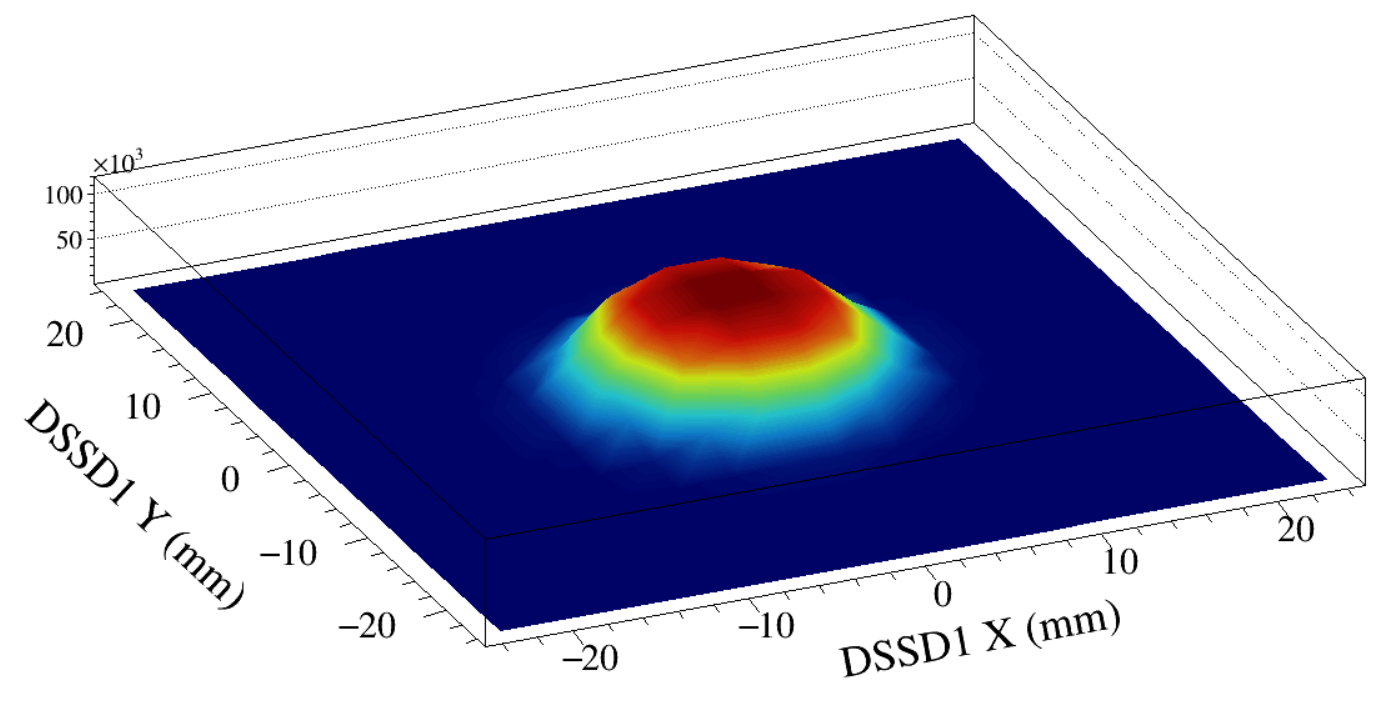 [Speaker Notes: R1_ratio = 0.194871
R2_ratio = 0.351754
R3_ratio = 0.413421
R4_ratio = 0.0333036
R5_ratio = 0.00359599]
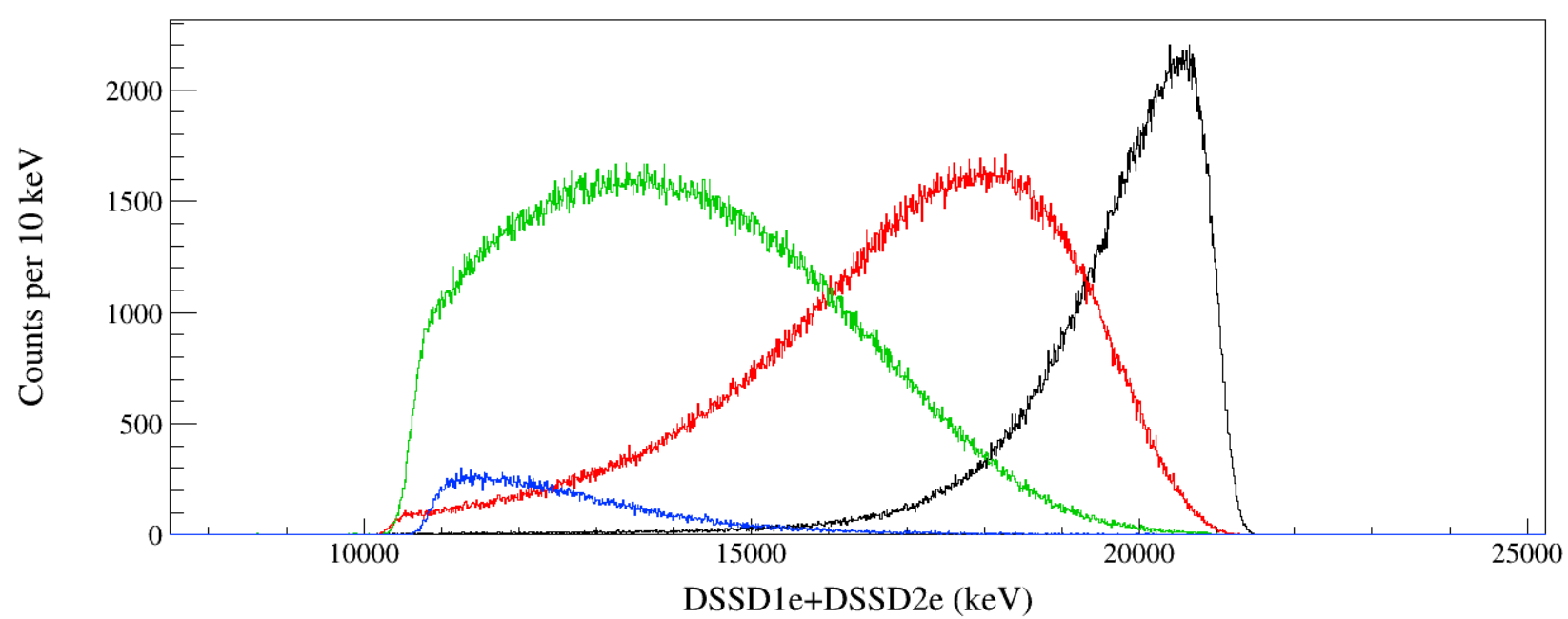 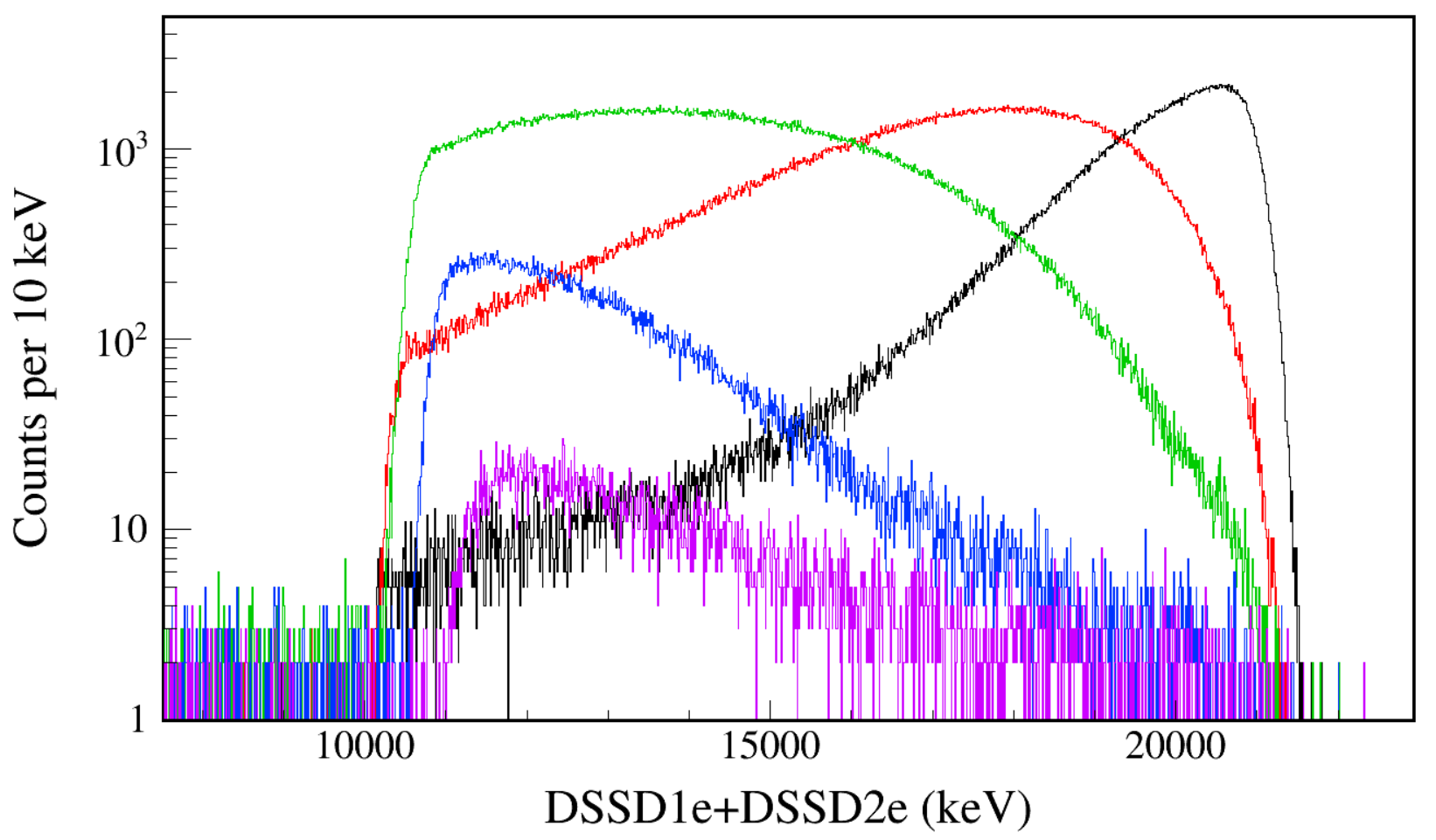 Ring1
Ring2
Ring3
Ring4
Ring1
Ring2
Ring3
Ring4
Ring5
[Speaker Notes: C:\Si24\root_scripts\tree_draw_alpha_count_ratios_DSL2.C]
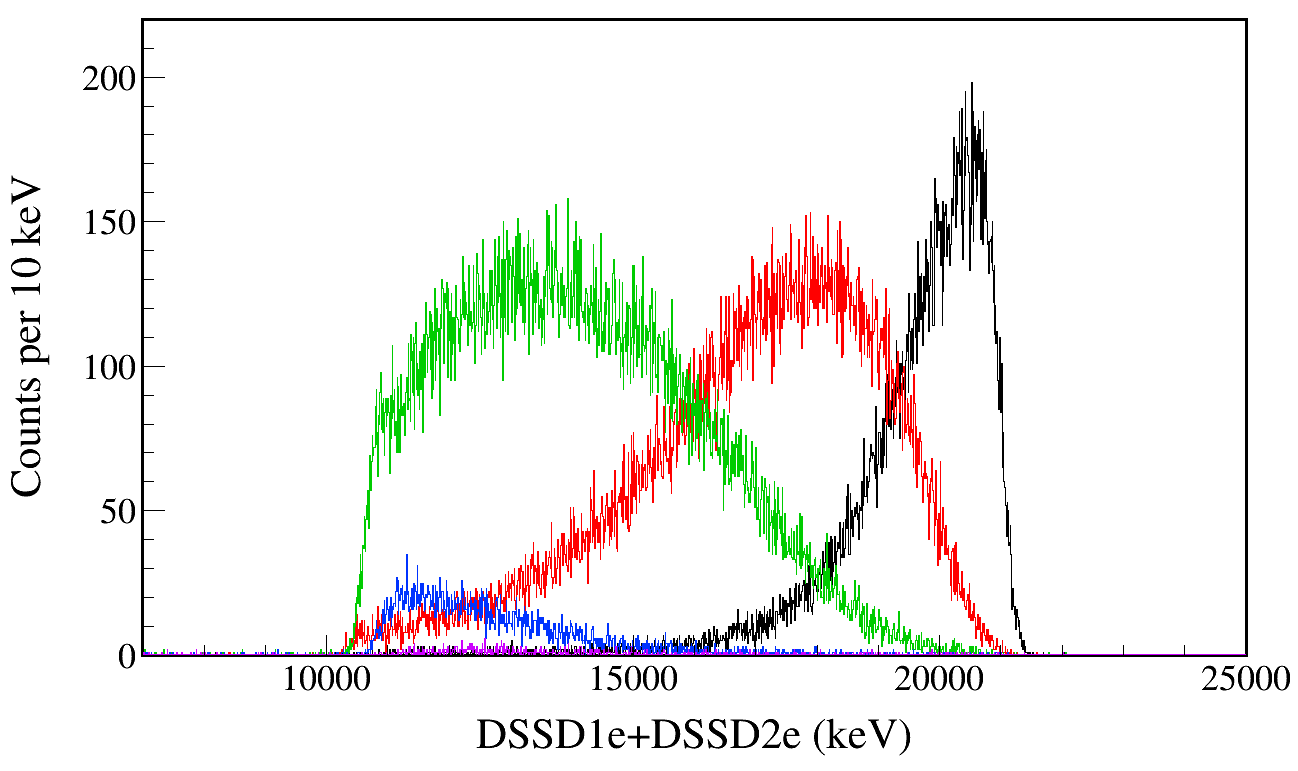 R1_ratio = 0.194871
R2_ratio = 0.351754
R3_ratio = 0.413421
R4_ratio = 0.0333036
R5_ratio = 0.00359599
No energy gates are applied.
5e6 events.
Ring1
Ring2
Ring3
Ring4
Ring5
Laptop
4e5 events
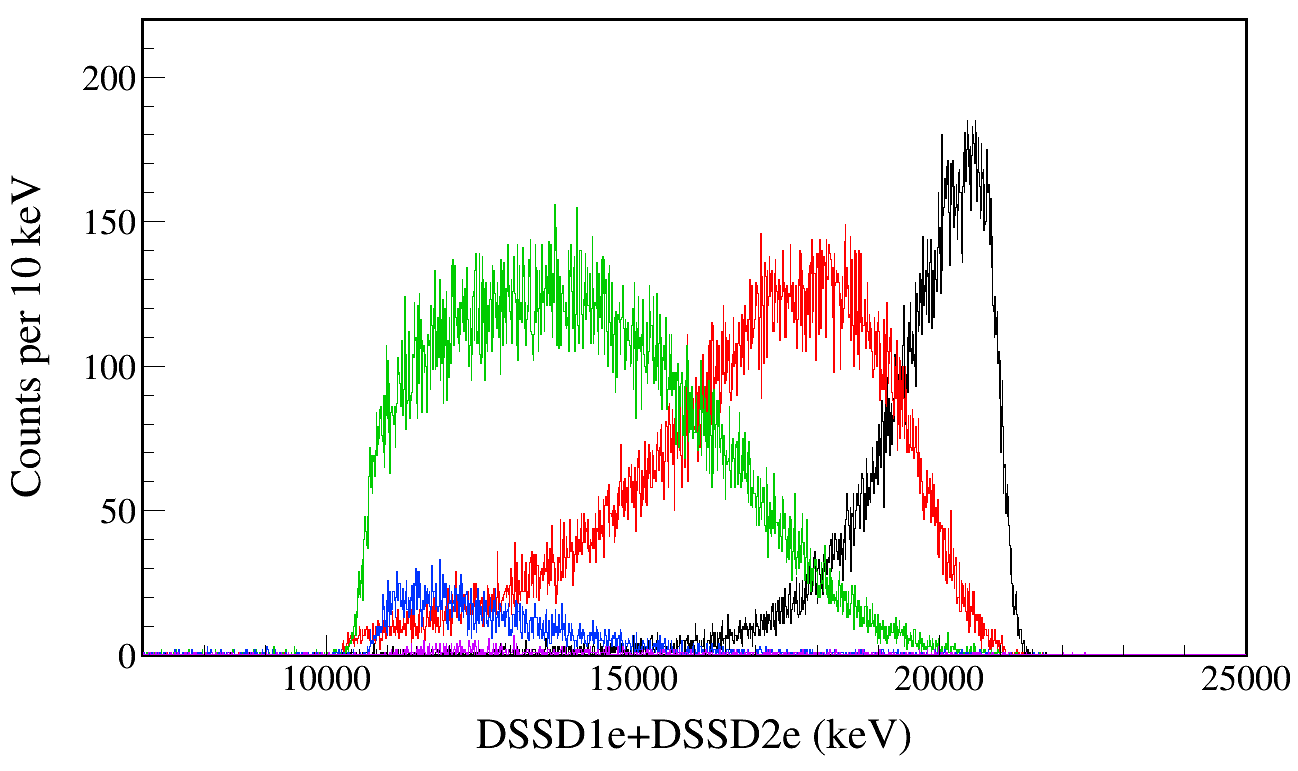 Ring1
Ring2
Ring3
Ring4
Ring5
Fishtank
4e5 events
α counts in each DSSD ring simulated by varying the A2 coefficient.
α count ratios with identical energy gates and position gates.
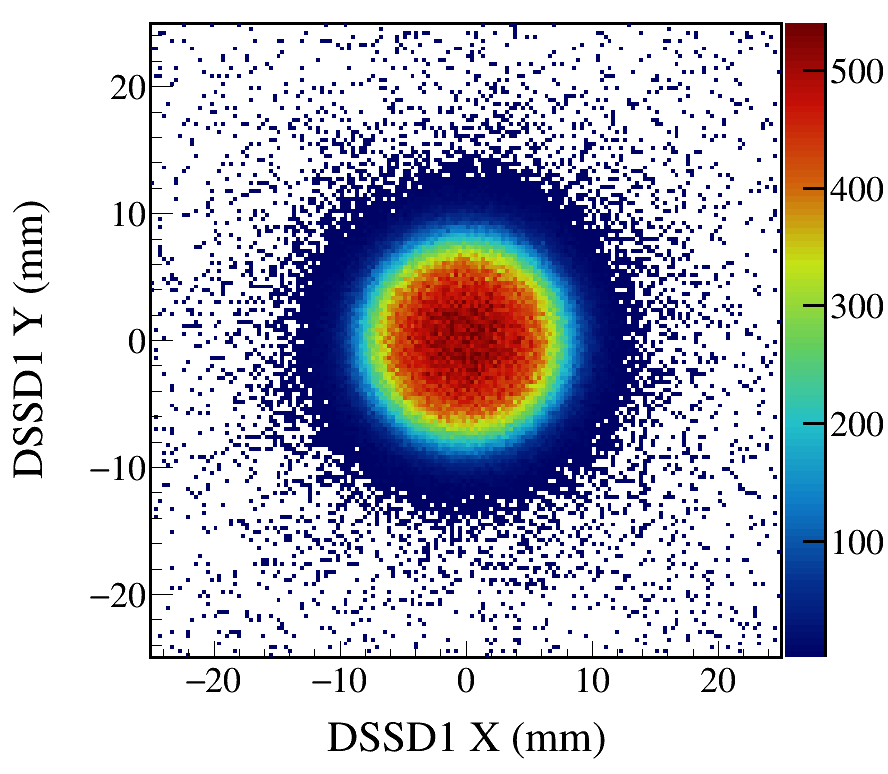 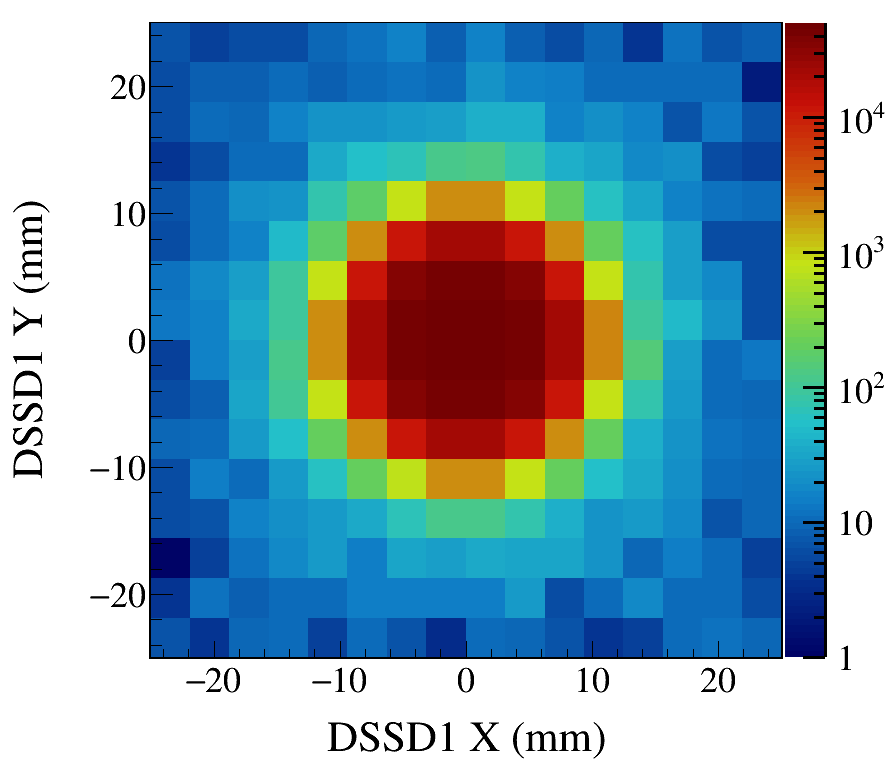 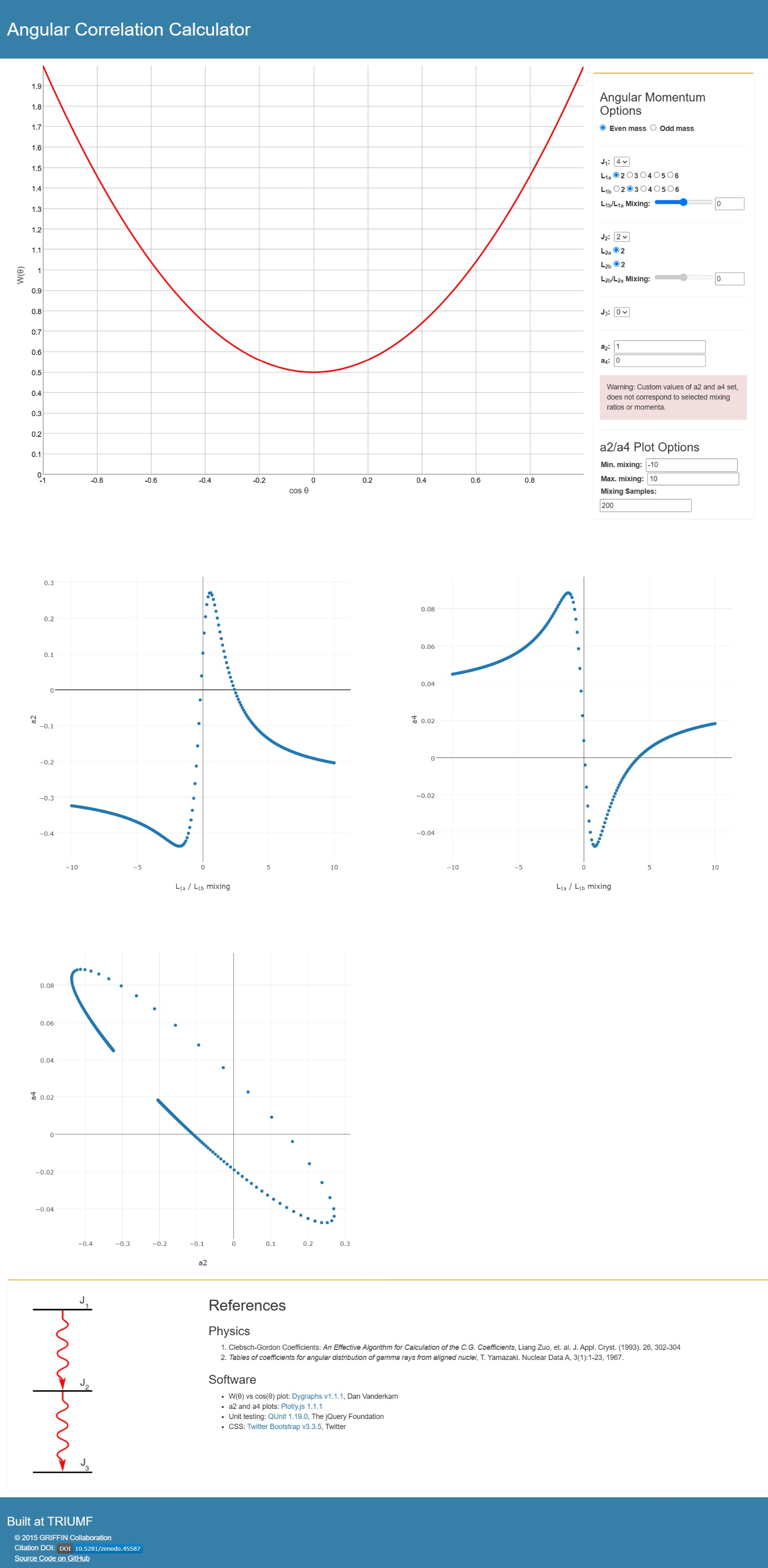 θα: α emission angle with respect to the beam axis
[Speaker Notes: DSL2_Fig_alpha_counts_rings_Mg23_Gamma7333_Eg7333.20_Tau7.0_SP1.00_AD1.0_all]
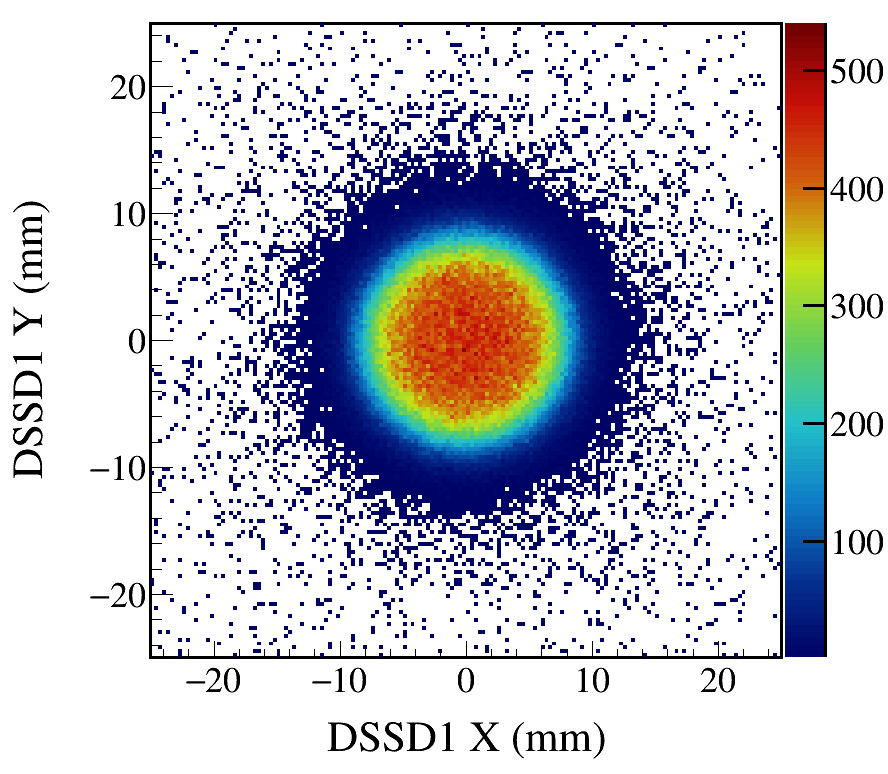 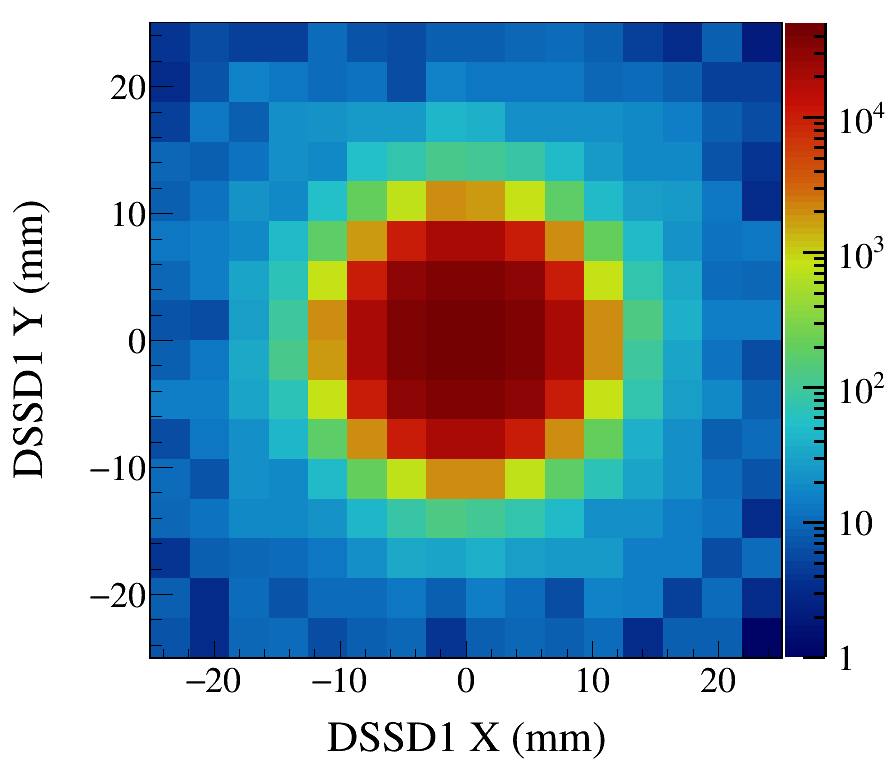 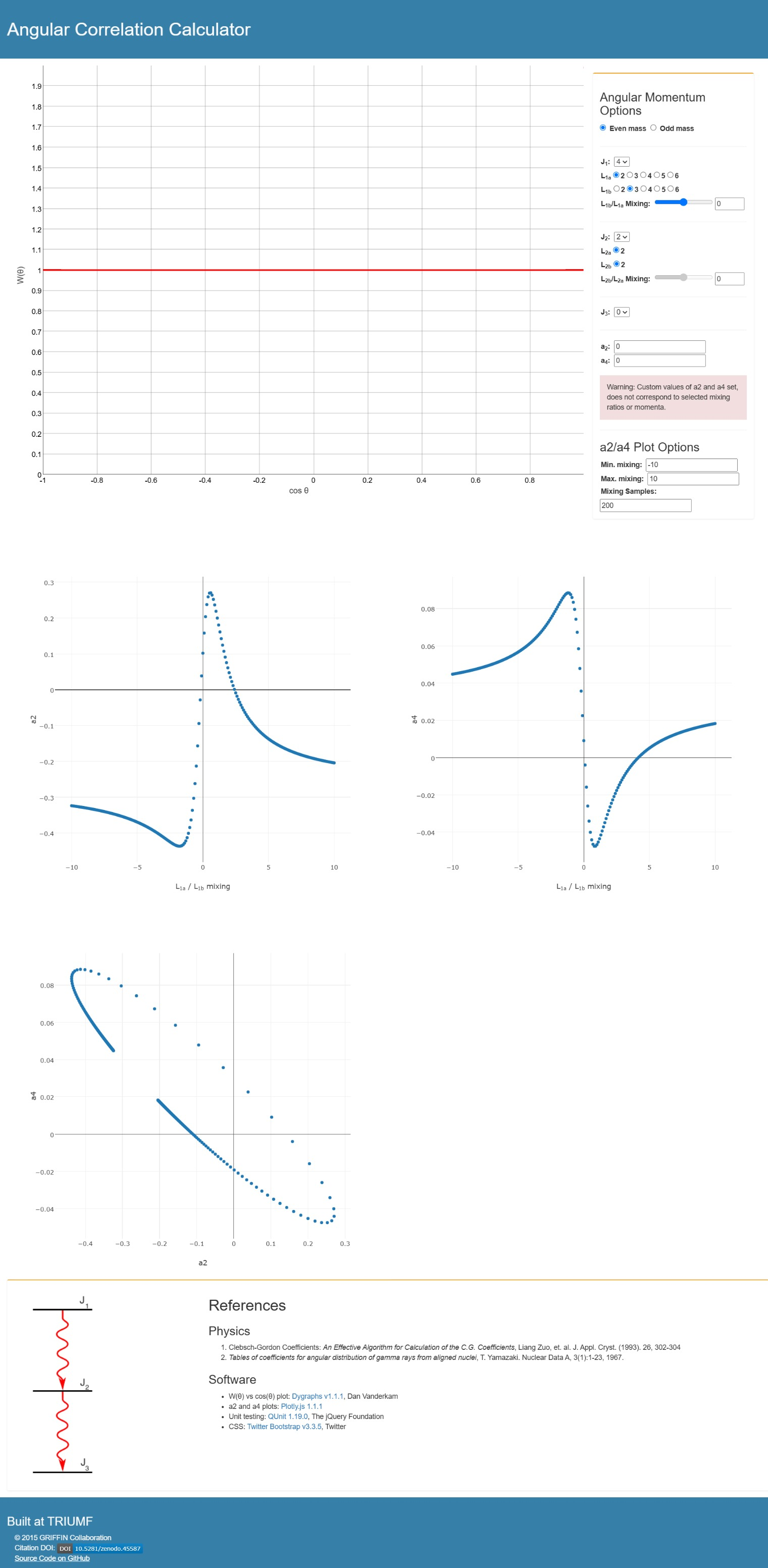 θα: α emission angle with respect to the beam axis
[Speaker Notes: DSL2_Fig_alpha_counts_rings_Mg23_Gamma7333_Eg7333.20_Tau7.0_SP1.00_AD0.0_all]
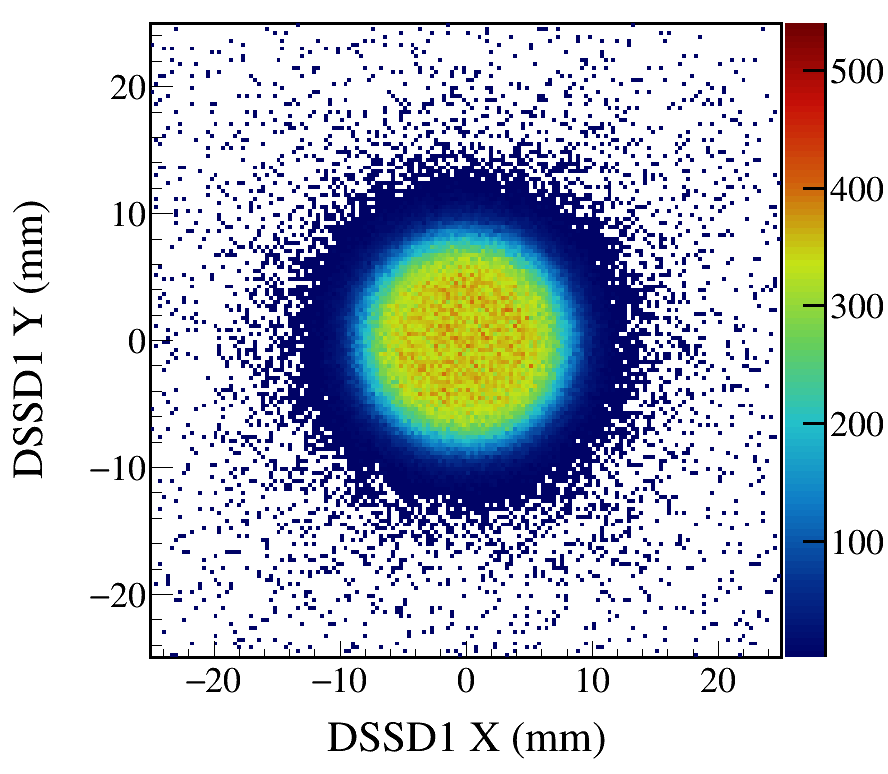 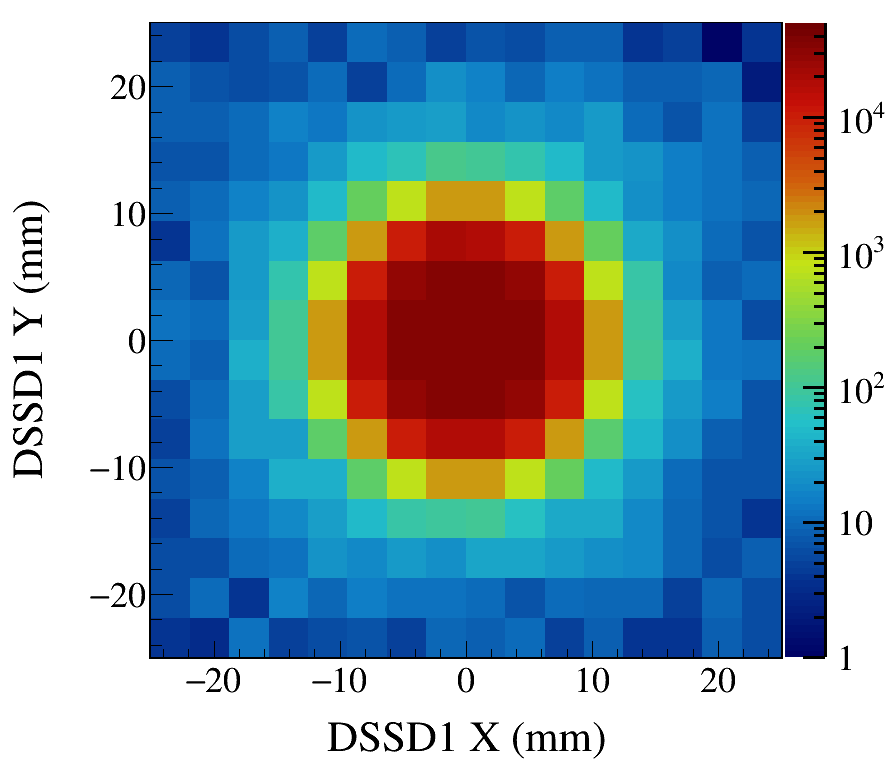 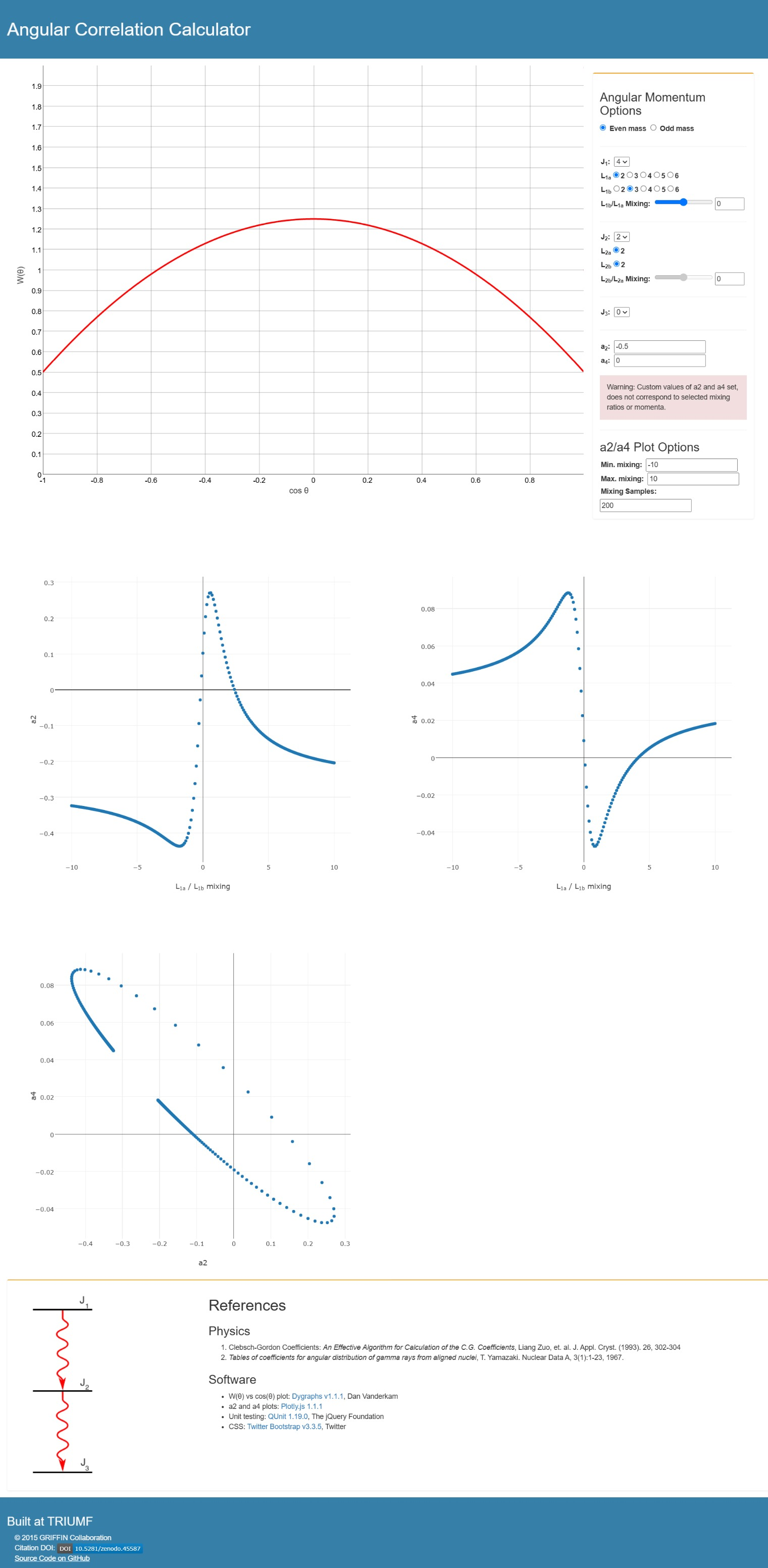 θα: α emission angle with respect to the beam axis
[Speaker Notes: DSL2_Fig_alpha_counts_rings_Mg23_Gamma7333_Eg7333.20_Tau7.0_SP1.00_AD-0.5_all]
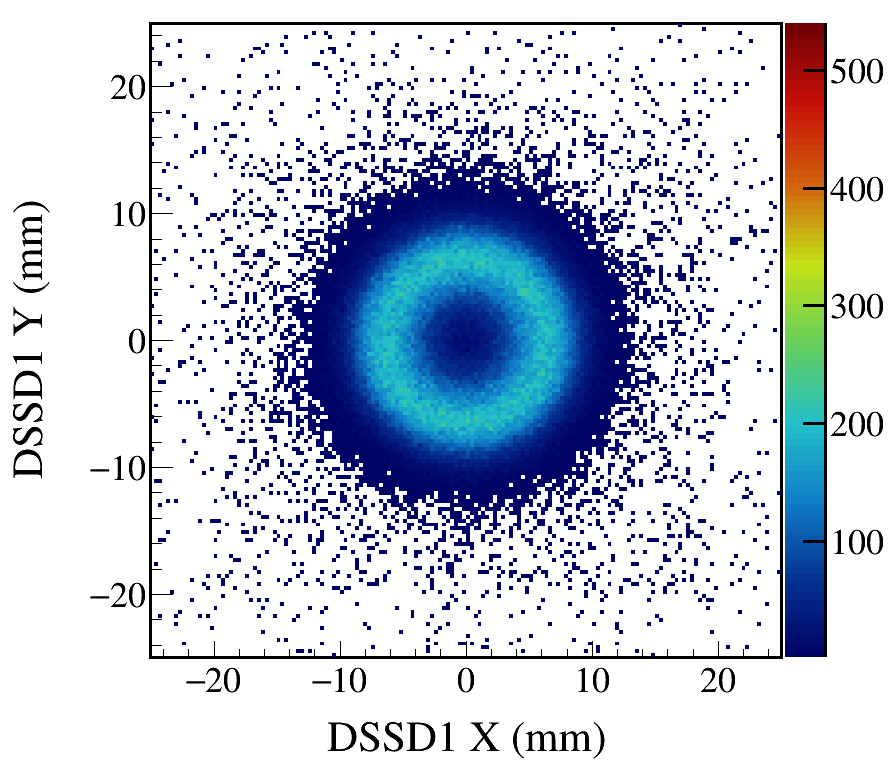 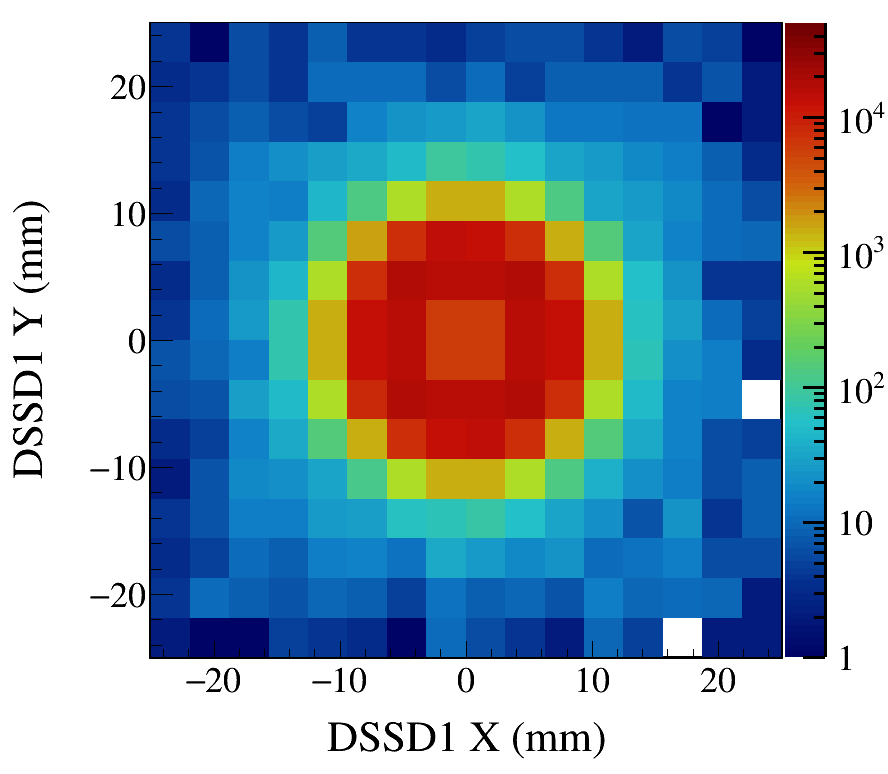 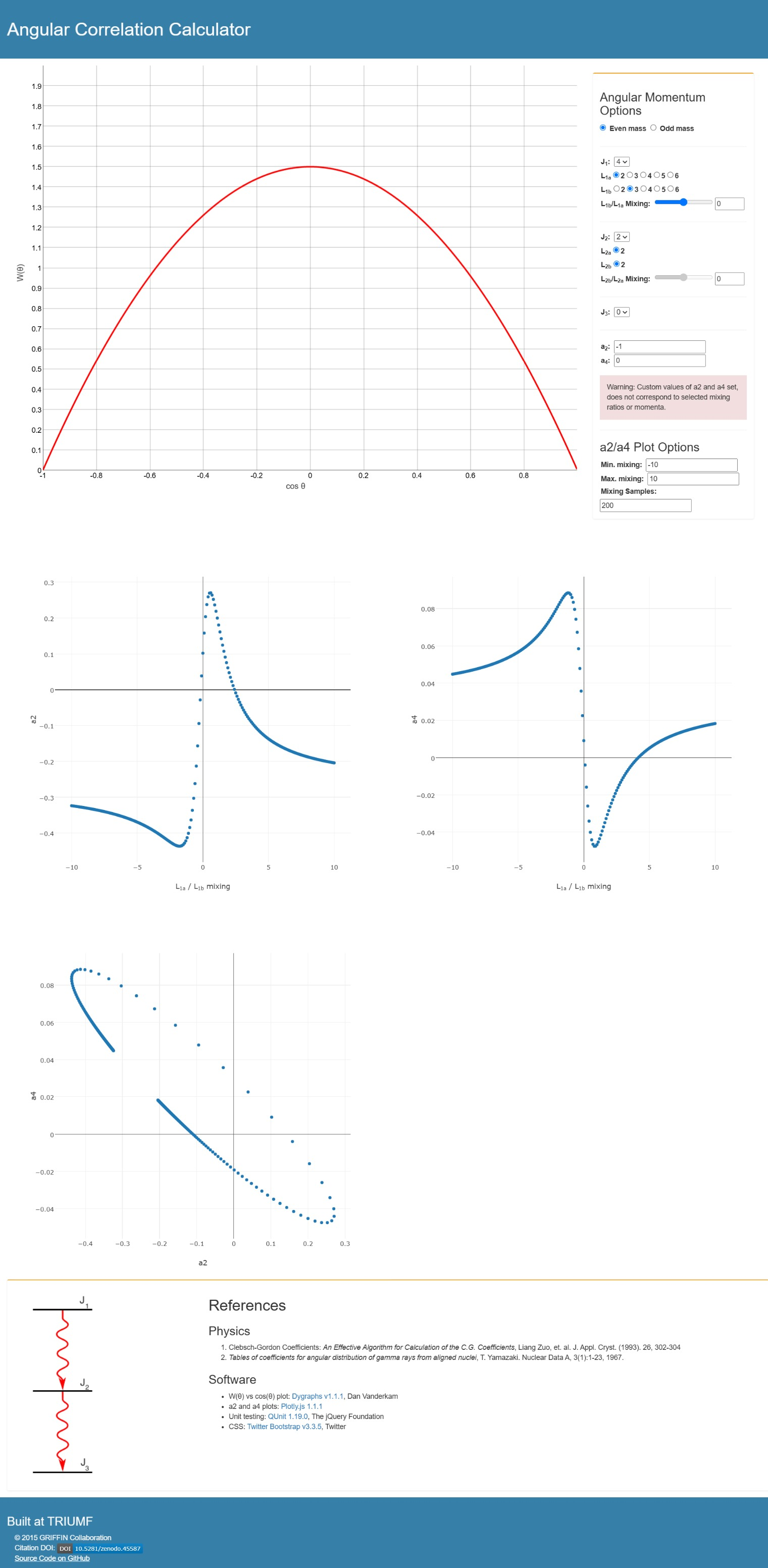 θα: α emission angle with respect to the beam axis
[Speaker Notes: DSL2_Fig_alpha_counts_rings_Mg23_Gamma7333_Eg7333.20_Tau7.0_SP1.00_AD-1.0_all]
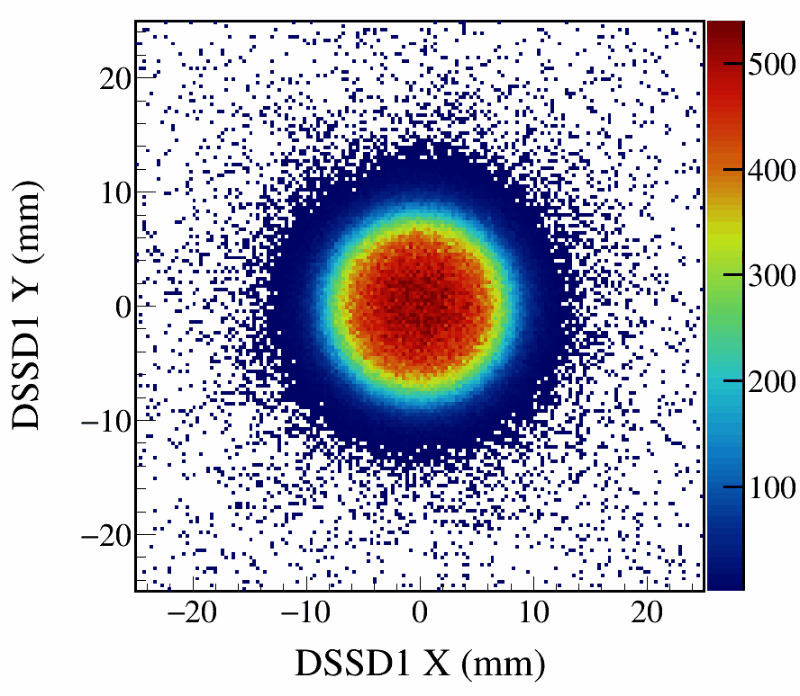 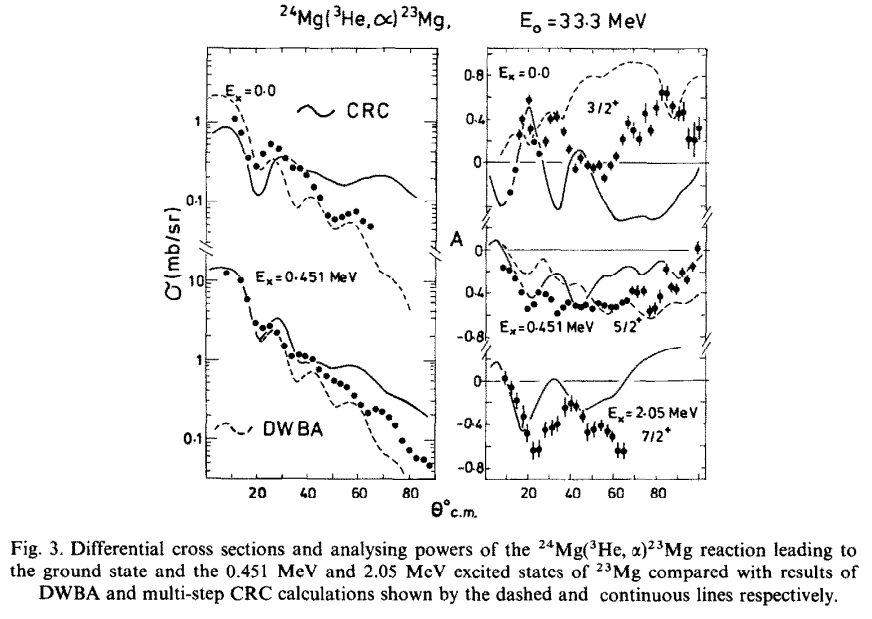 33.3 MeV polarized 3He beam
F. Entezami et al., Nucl. Phys. A 366, 1 (1981).
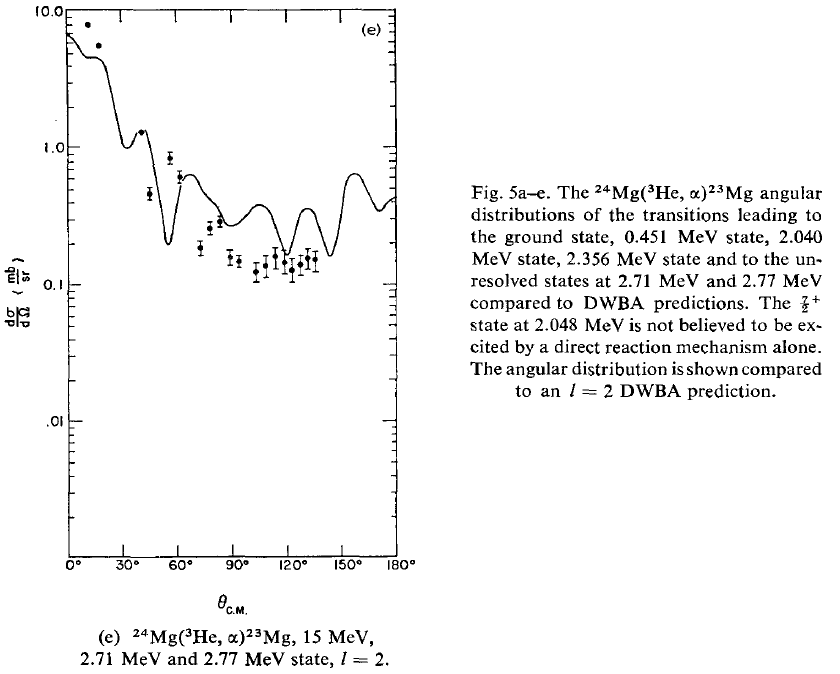 15 MeV 3He beam
J.M. Joyce et al., Nucl. Phys. A 132, 629 (1969).
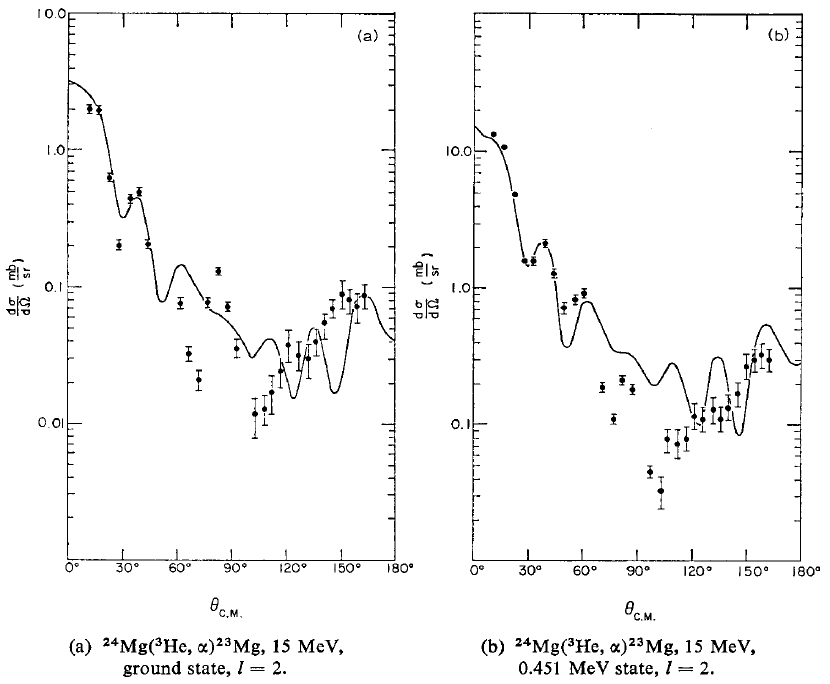 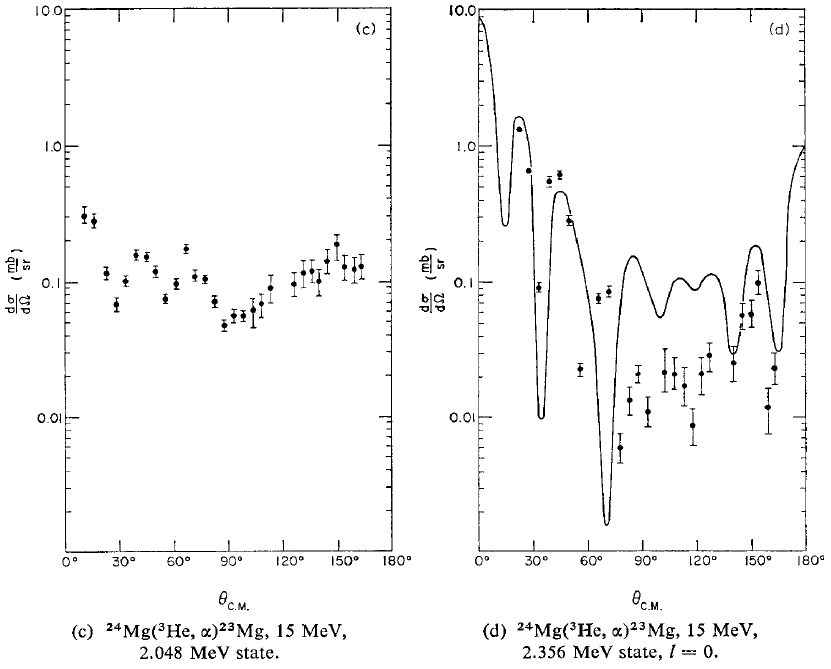 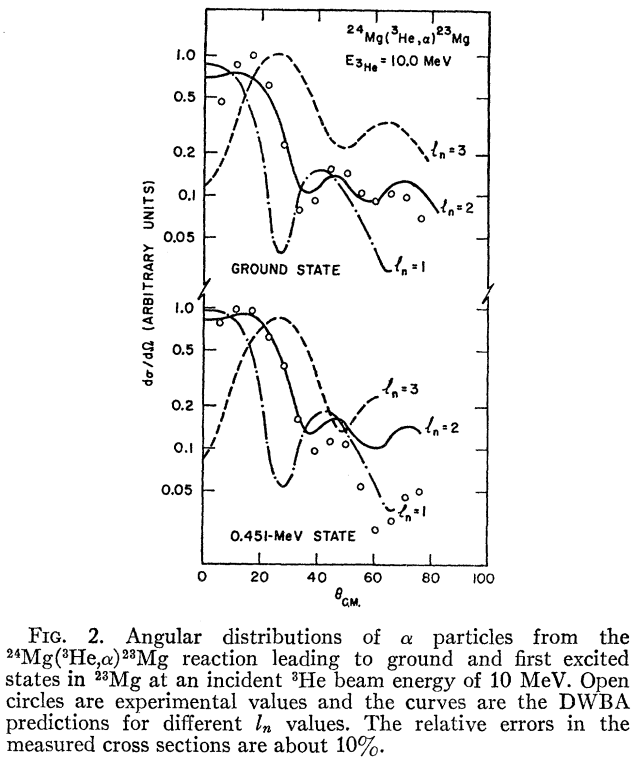 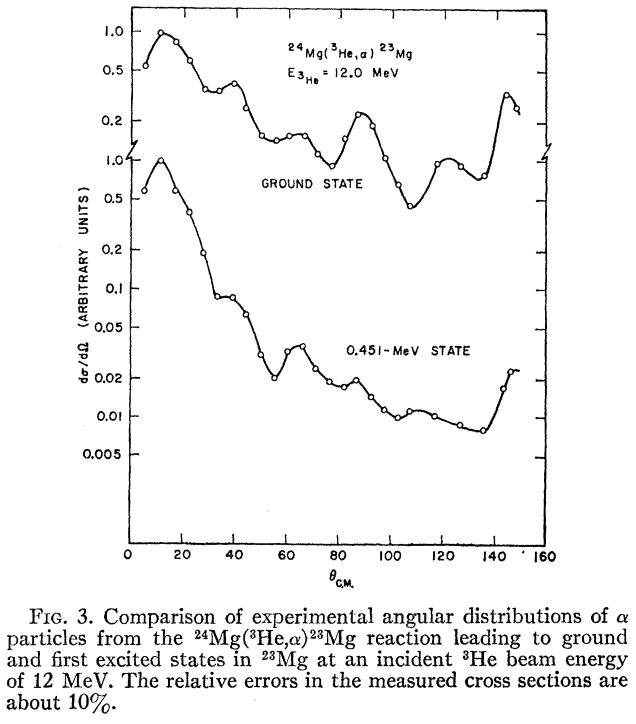 6 - 12 MeV bombarding energies
J. Dubois et al., Phys. Rev. 160, 925 (1967).
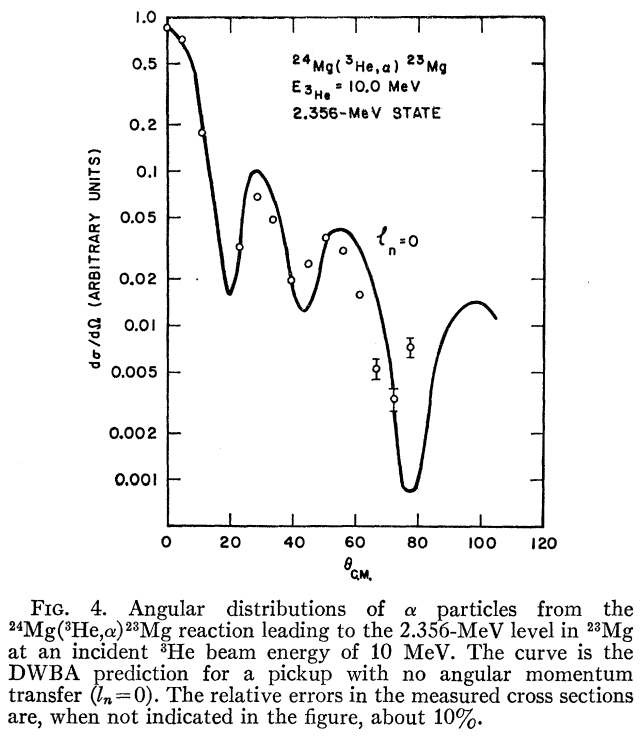 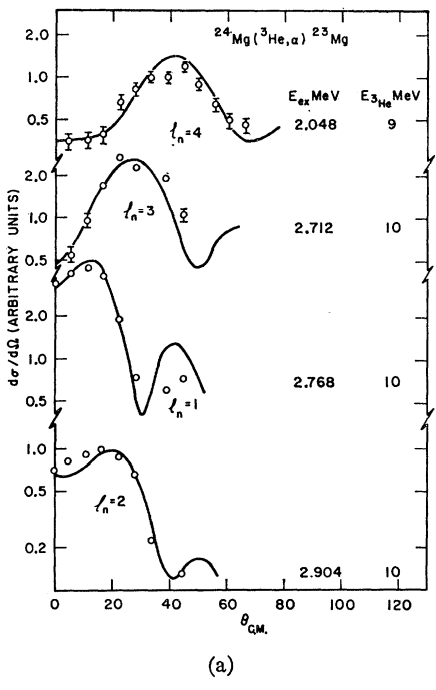 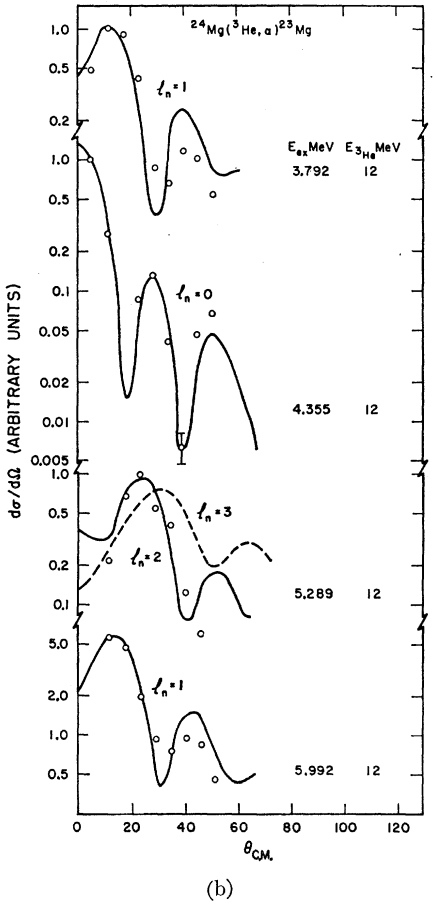 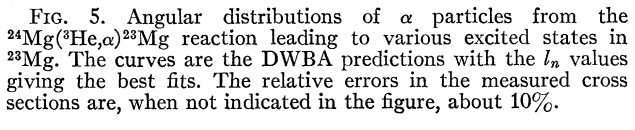 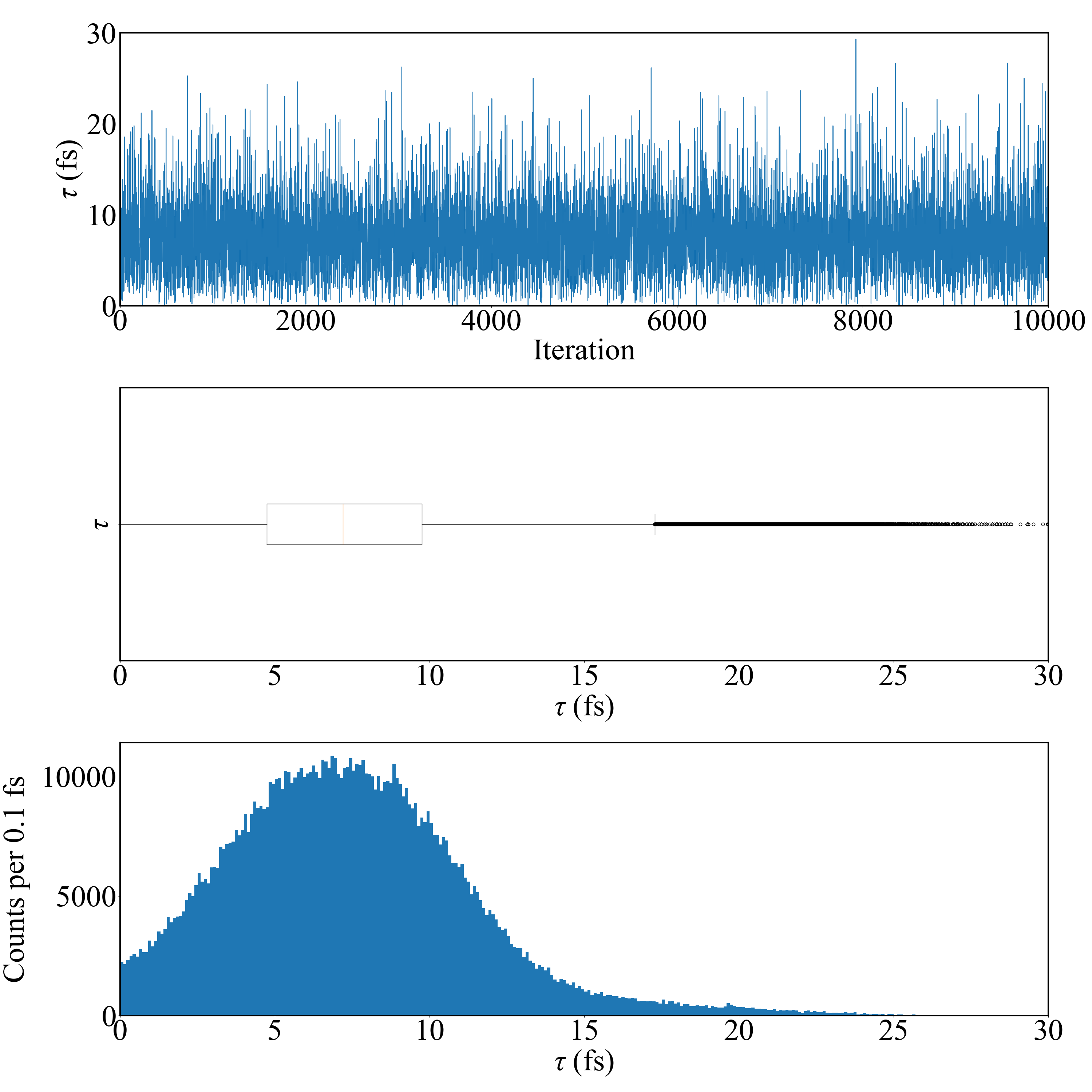 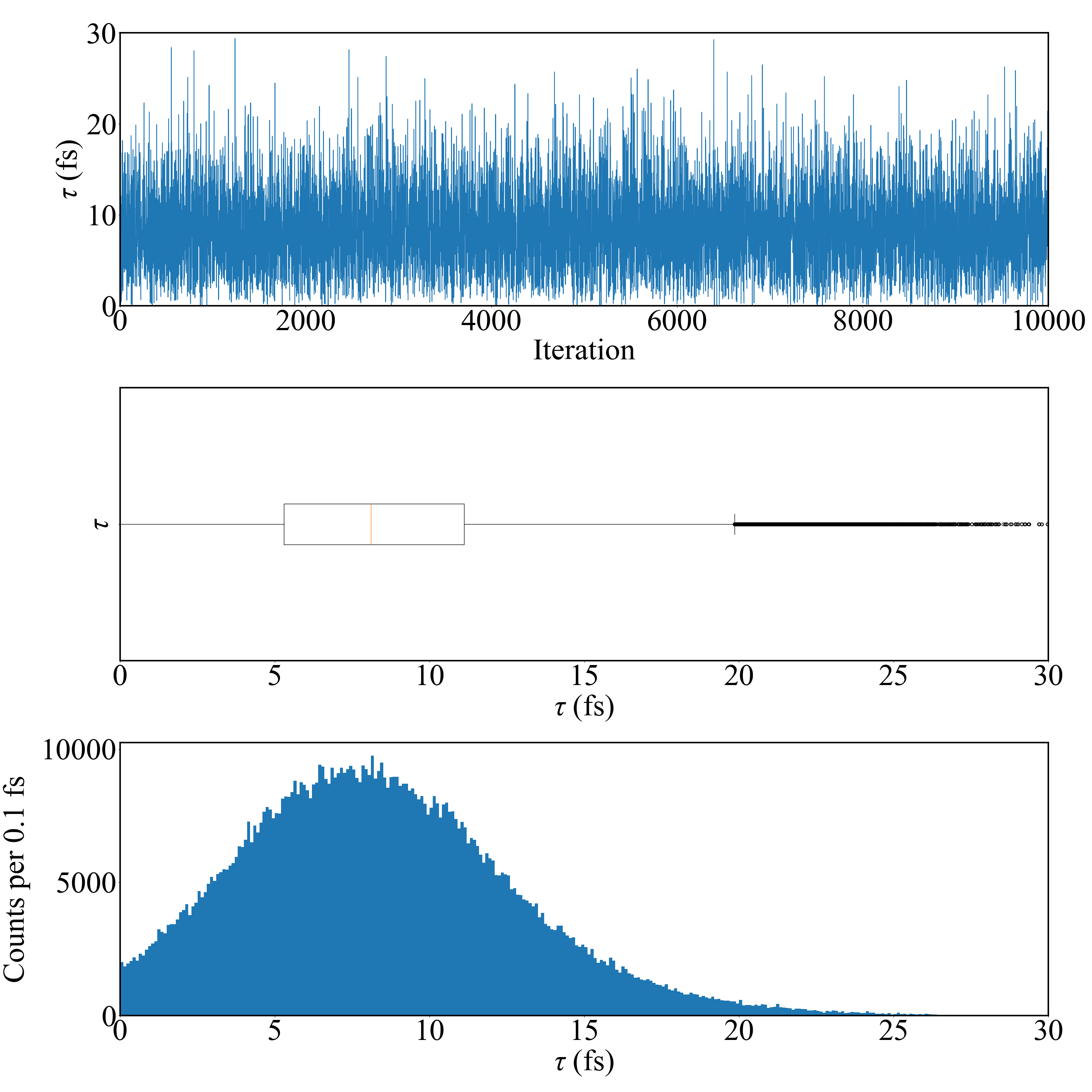 Emulation method: PCGP
Calibration method: directbayeswoodbury
Sampler: metropolis_hastings
Emulation method: PCGP
Calibration method: directbayeswoodbury
Sampler: metropolis_hastings
Eg prior: bimodal of Sallaska_PRC2011 and 
Jenkins_PRL2004
Tau = 7.204 +3.788 -3.563 fs
Eg prior: trimodal of Sallaska_PRC2011, Jenkins_PRL2004, Goldberg_Thesis2024
Tau = 8.105 +4.537 -4.033 fs
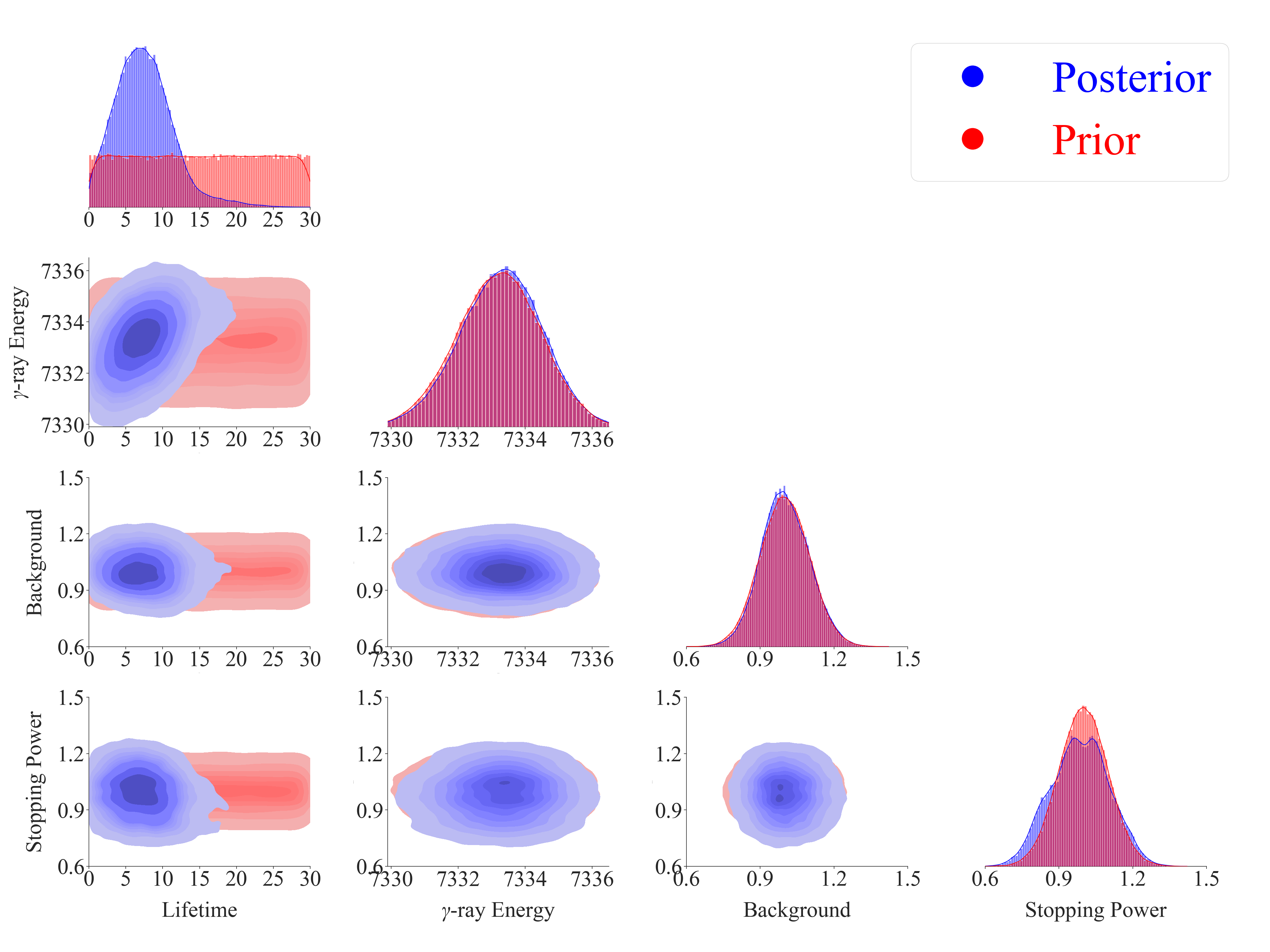 Bimodal Prior:
Mean = 7332.7, 7333.7
Sigma = 1.2, 1.1
Weight = 0.5, 0.5
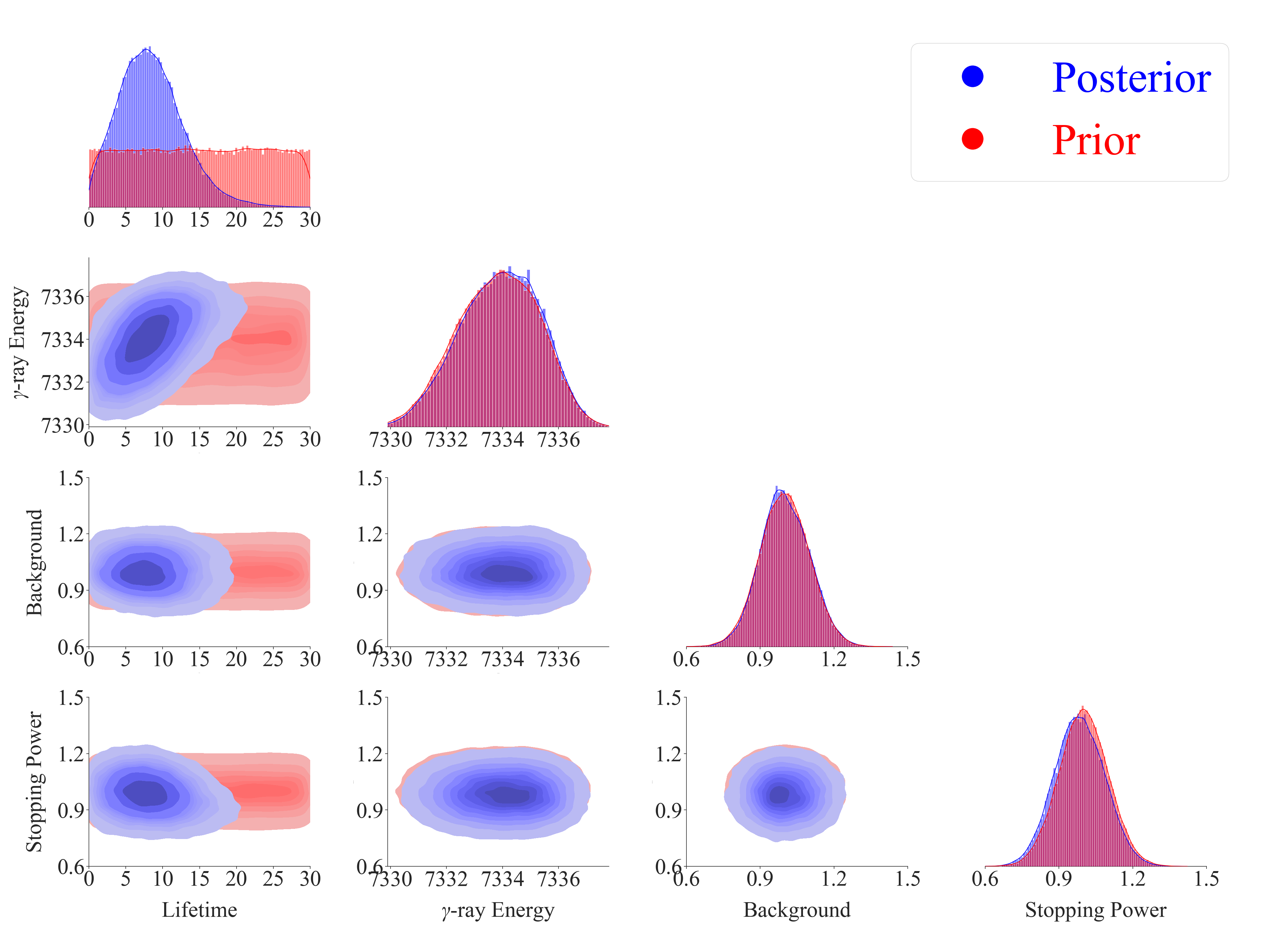 Trimodal Prior:
Mean = 7332.7, 7333.7, 7335.1
Sigma = 1.2, 1.1, 0.9
Weight = 0.33, 0.33, 0.33
Bayesian Priors
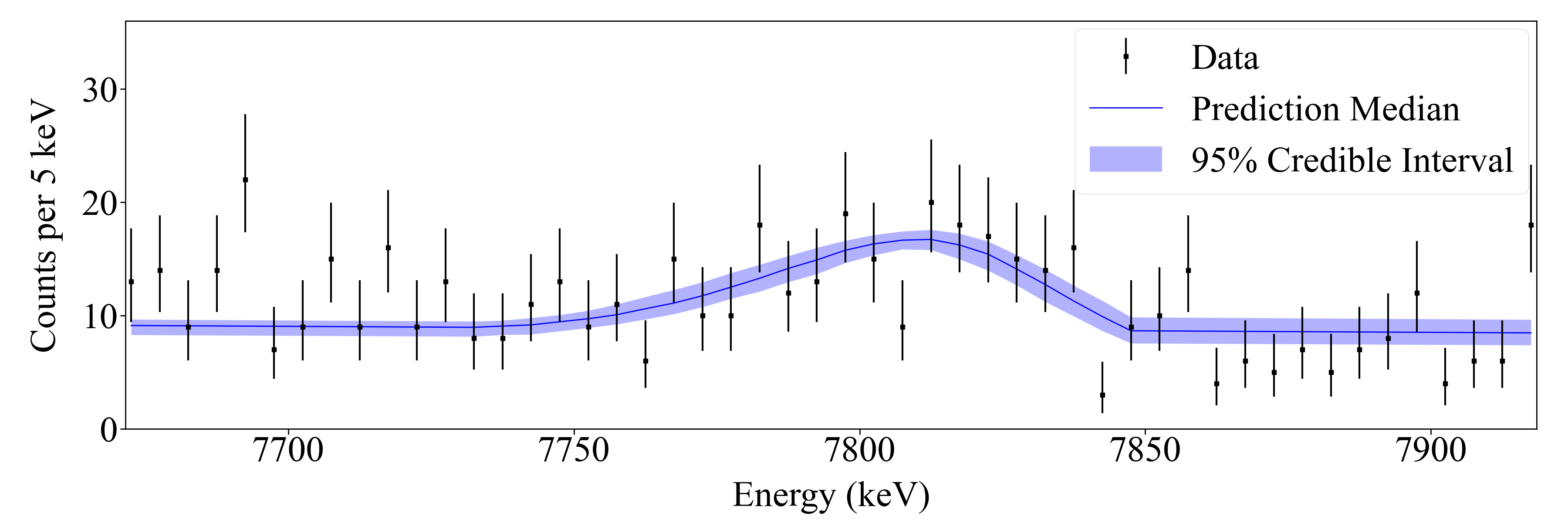 Gaussian Prior [Goldberg_Thesis2024]
Mean = 7335.1, Sigma = 0.9
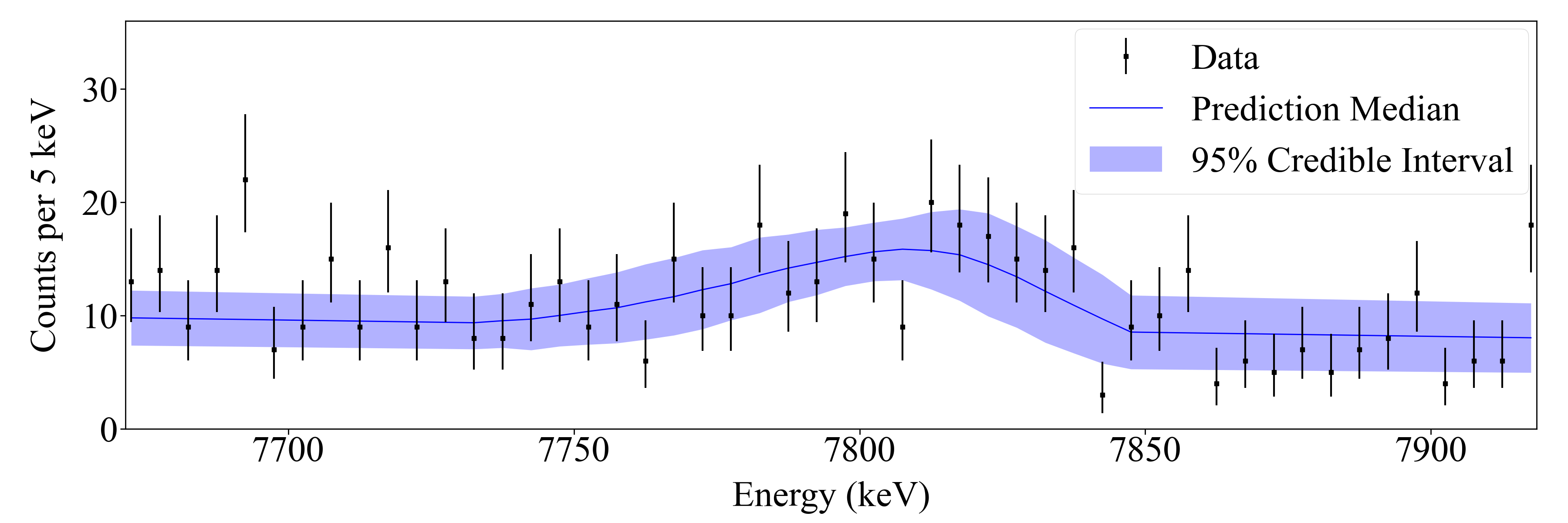 Uniform Prior:
[7331.5, 7336.0]
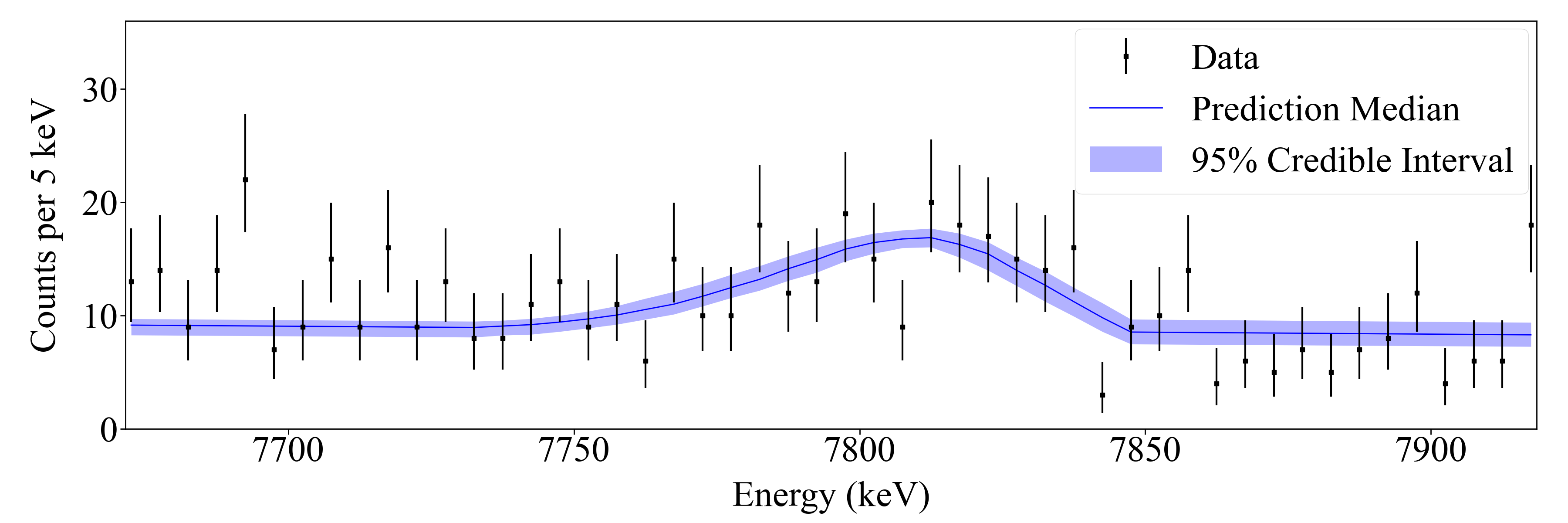 Gaussian Prior [Basunia_NDS2021]
Mean = 7333.2, Sigma = 1.1
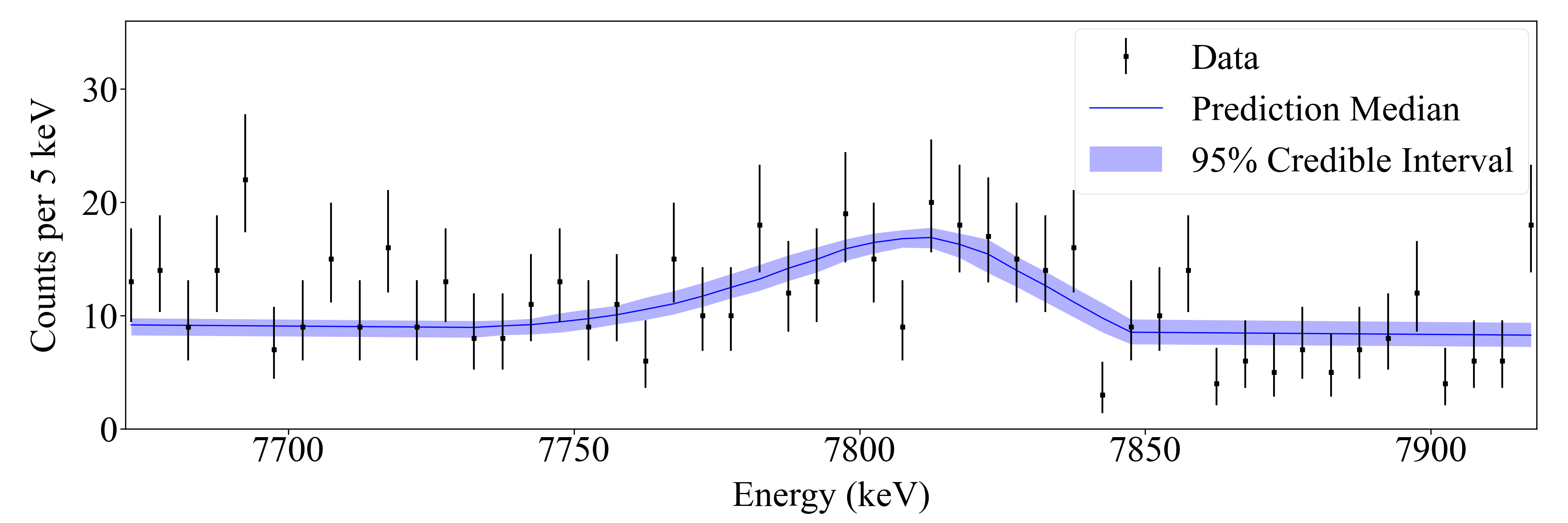 Bimodal Prior: [Sallaska_PRC2011] and [Jenkins_PRL2004]
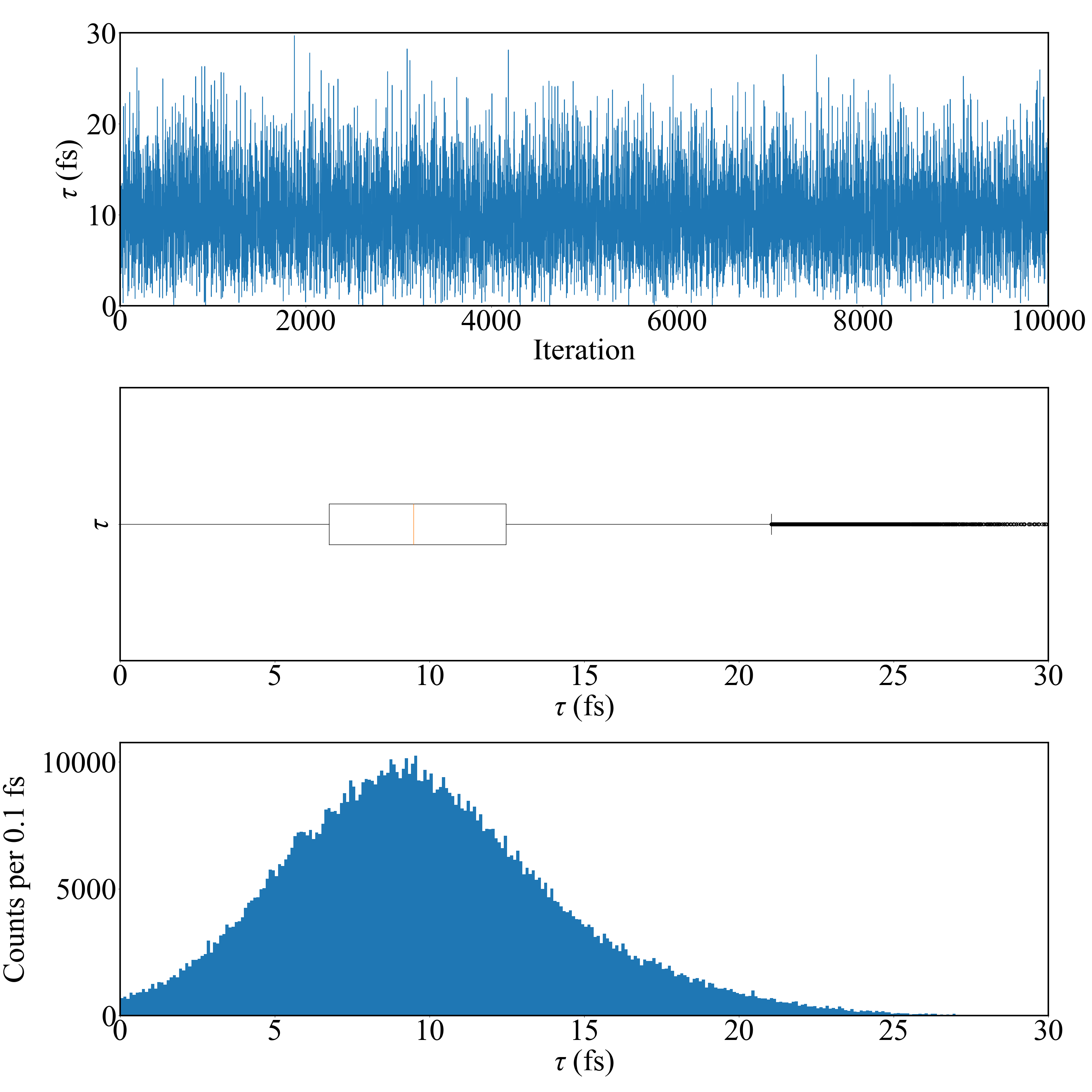 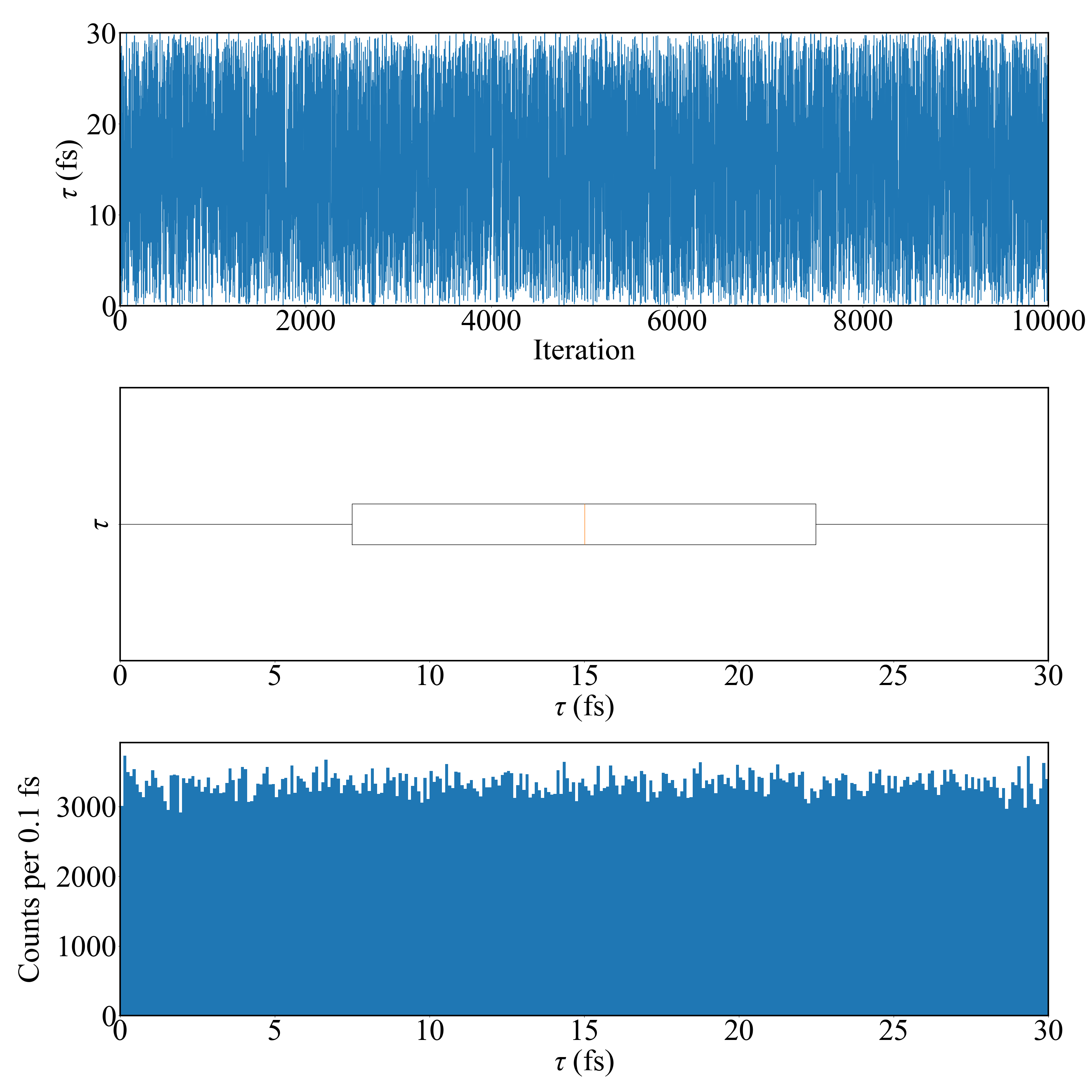 Emulation method: PCGP
Calibration method: directbayeswoodbury
Sampler: metropolis_hastings
Emulation method: PCGP
Calibration method: directbayeswoodbury
Sampler: metropolis_hastings
Eg prior: Lower bound Sallaska_PRC2011;
Higher bound Goldberg_Thesis2024
Tau = 15.014 +10.183 -10.200 fs
Eg prior: Goldberg_Thesis2024
Tau = 9.488 +4.589 -3.966 fs
Final Acceptance Rate:  0.23556
Final Acceptance Rate:  0.31992
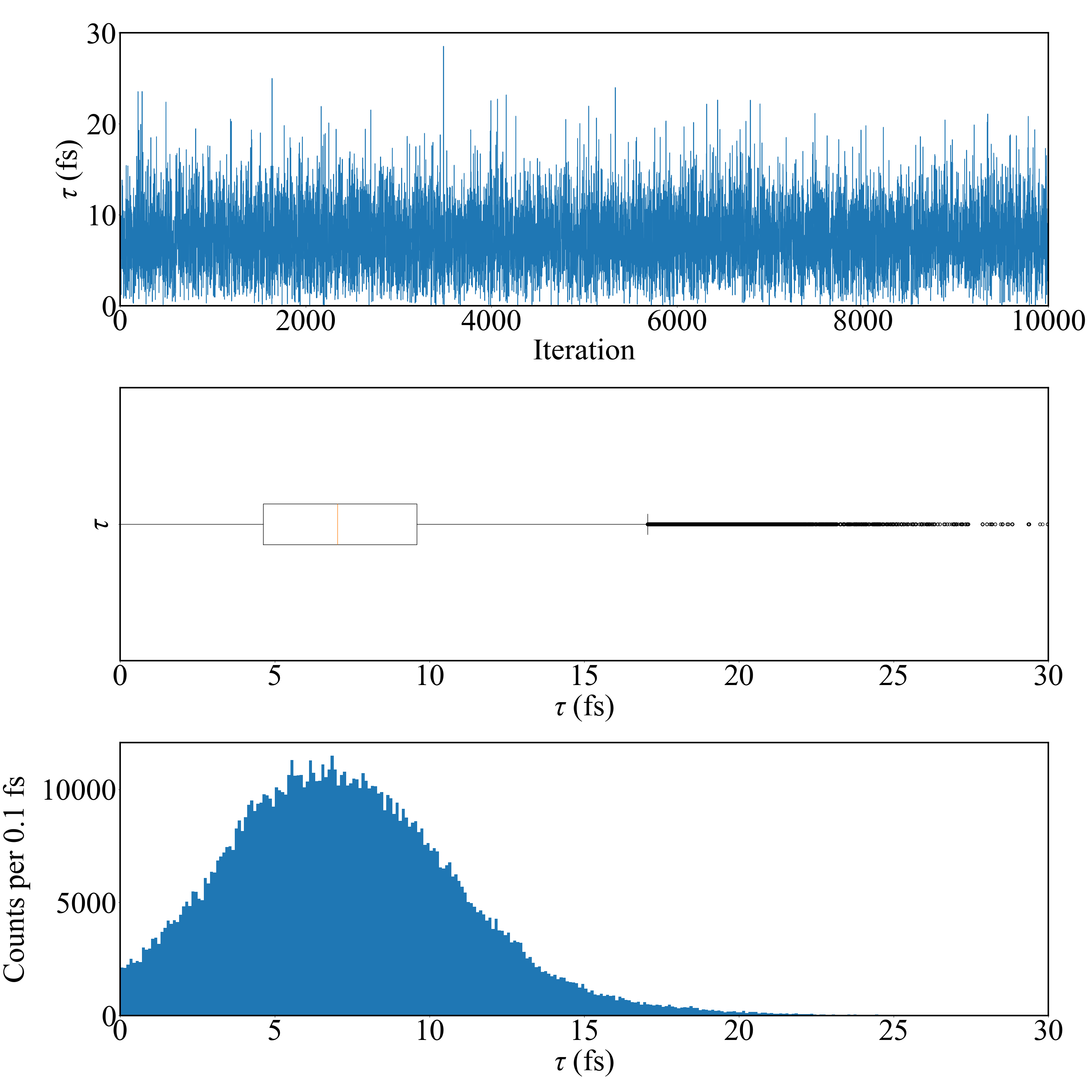 Emulation method: PCGP
Calibration method: directbayeswoodbury
Sampler: metropolis_hastings
Eg prior: Basunia_NDS2021
Tau = 7.021 +3.828 -3.424 fs
Final Acceptance Rate:  0.21566
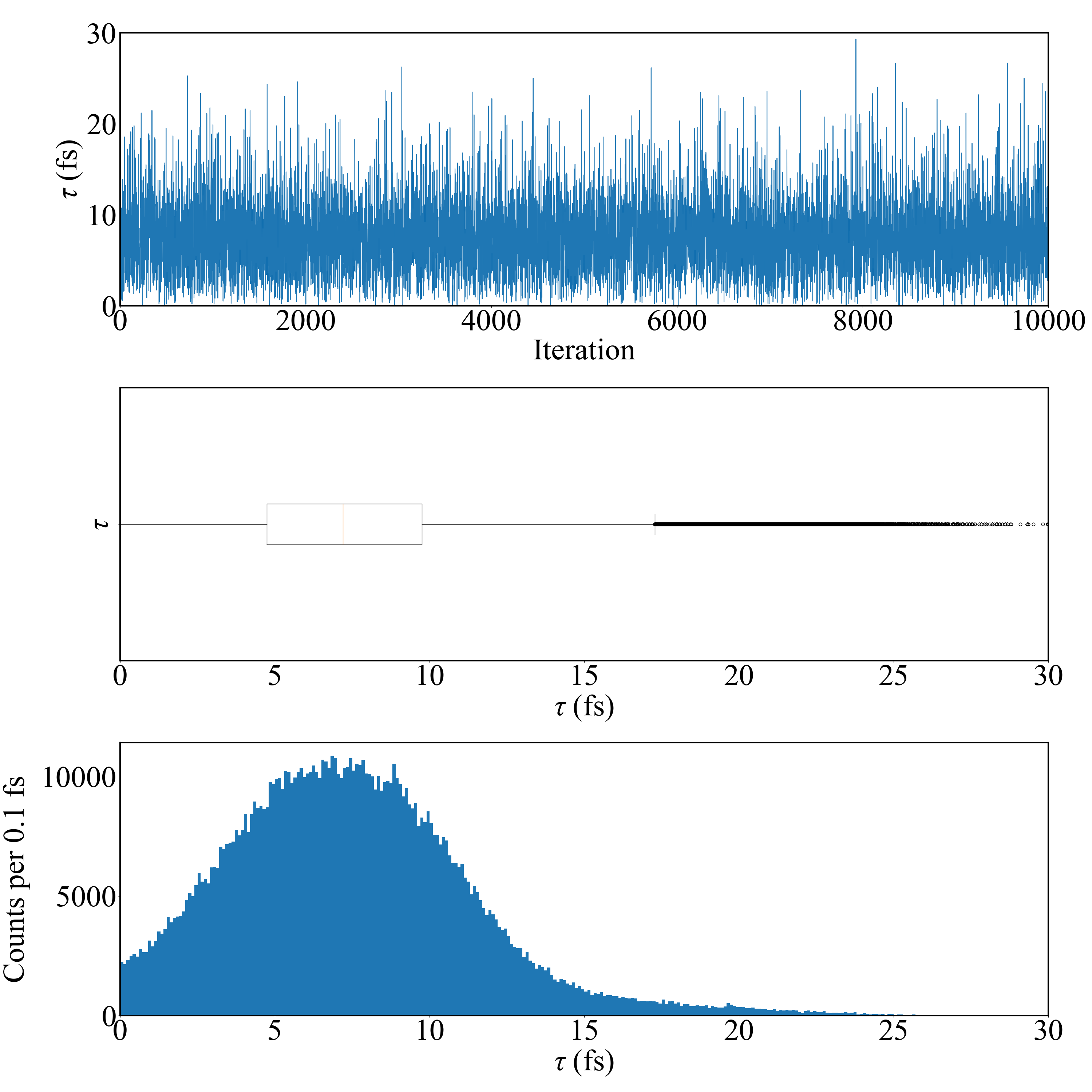 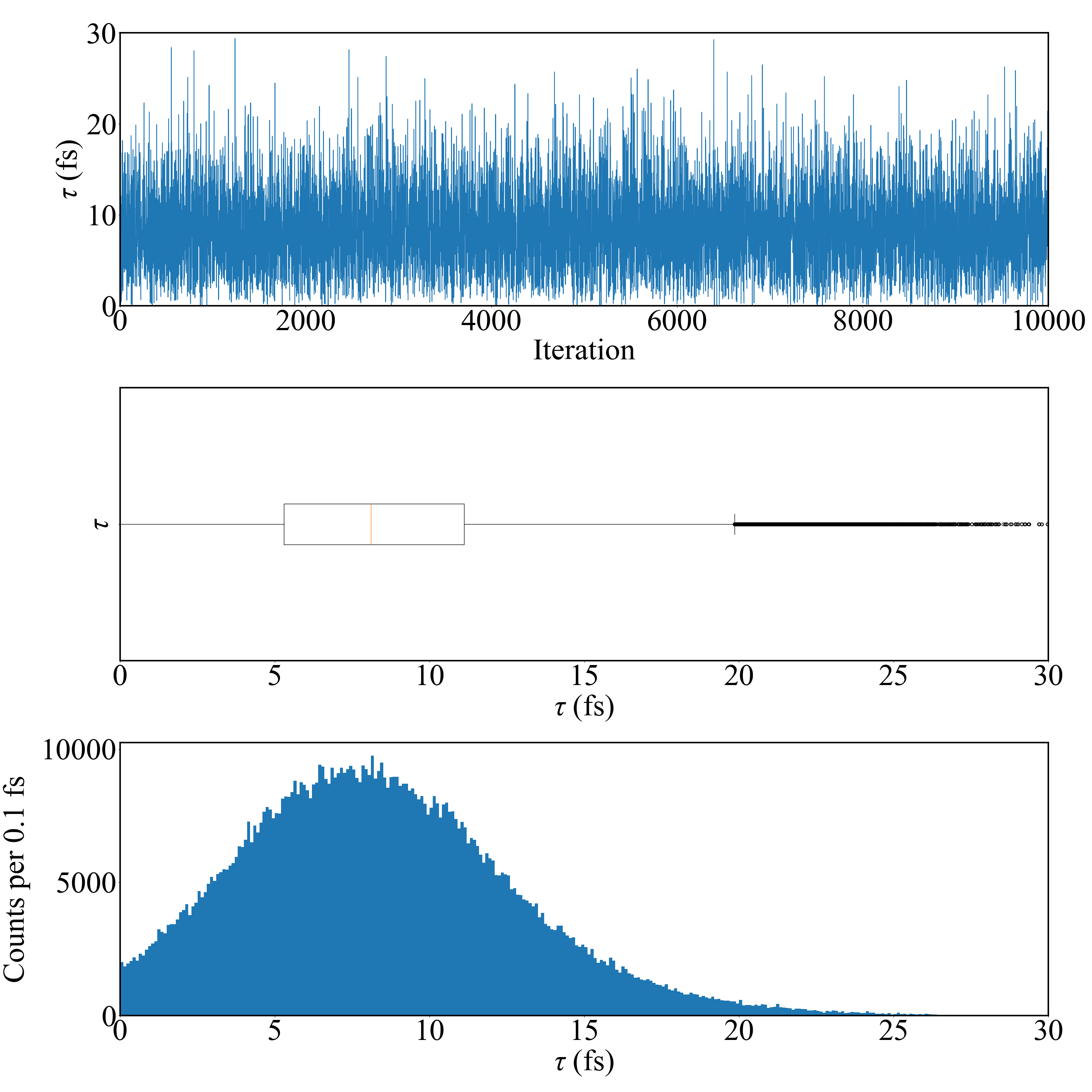 Emulation method: PCGP
Calibration method: directbayeswoodbury
Sampler: metropolis_hastings
Emulation method: PCGP
Calibration method: directbayeswoodbury
Sampler: metropolis_hastings
Eg prior: bimodal of Sallaska_PRC2011 and 
Jenkins_PRL2004
Tau = 7.204 +3.788 -3.563 fs
Eg prior: trimodal of Sallaska_PRC2011, Jenkins_PRL2004, Goldberg_Thesis2024
Tau = 8.105 +4.537 -4.033 fs
Final Acceptance Rate:  0.22487
Final Acceptance Rate:  0.229
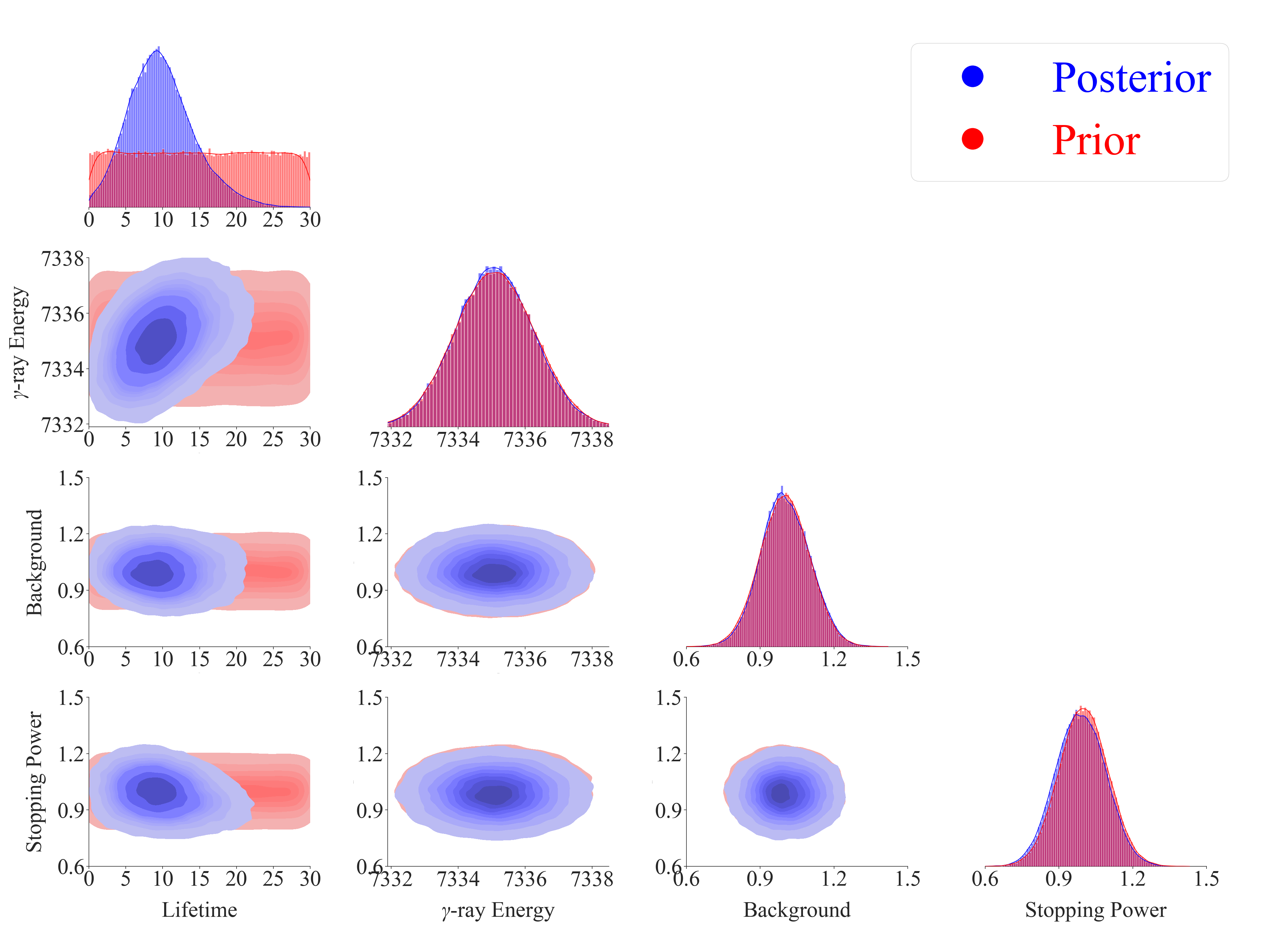 Gaussian Prior:
[Goldberg_Thesis2024]
Mean = 7335.1
Sigma = 0.9
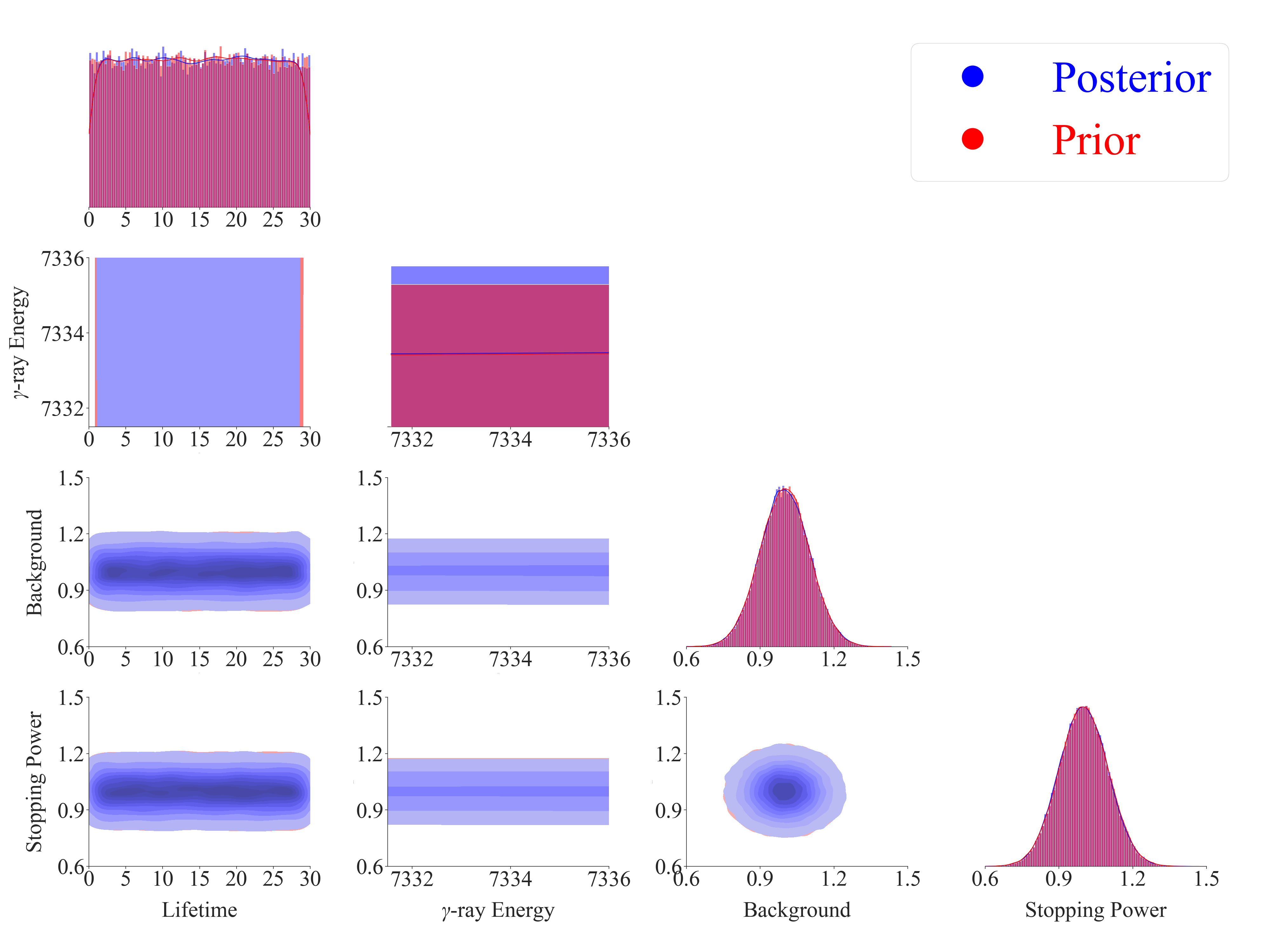 Uniform Prior:
[7331.5, 7336.0]
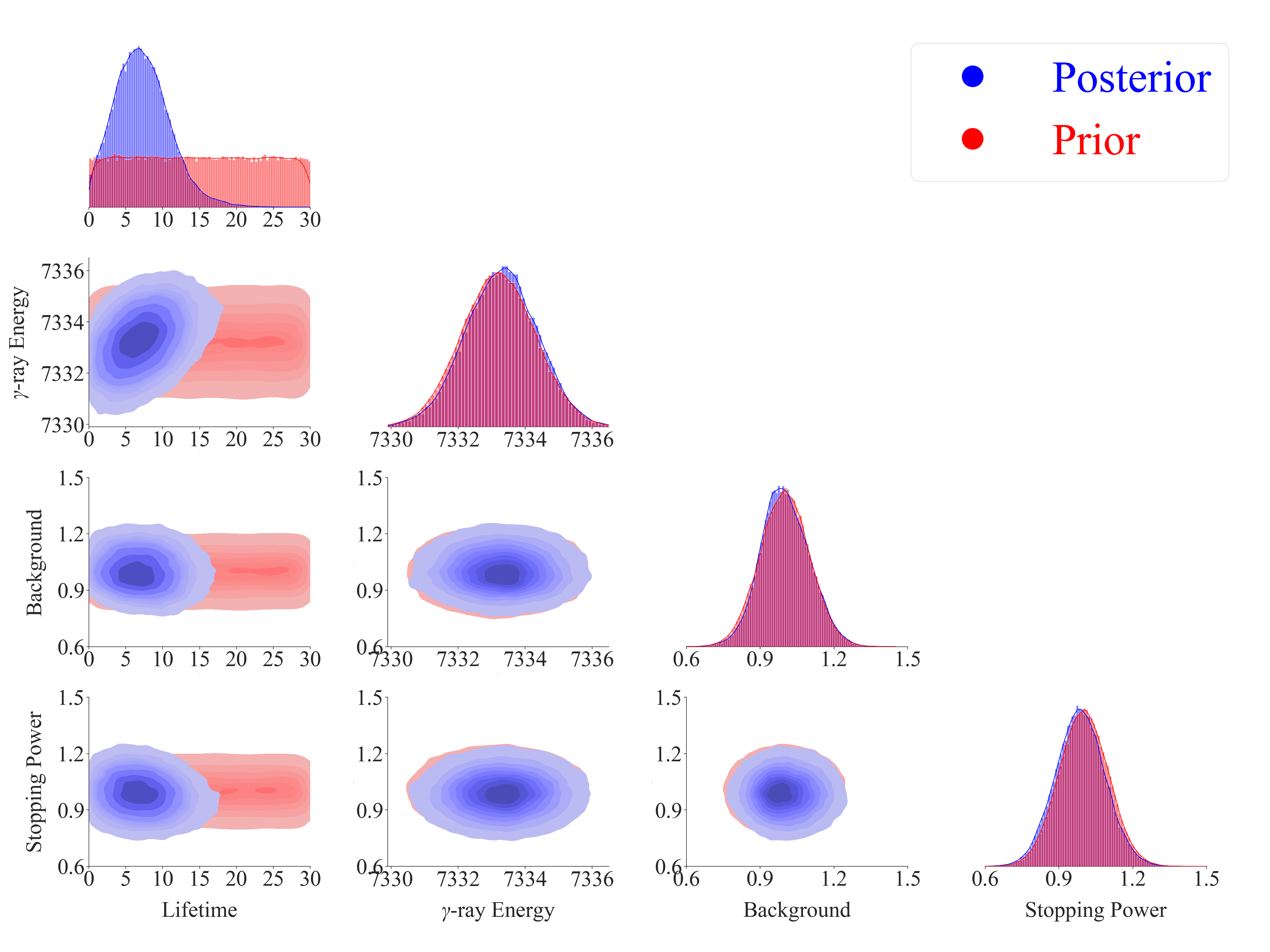 Gaussian Prior:
[Basunia_NDS2021]
Mean = 7333.2
Sigma = 1.1
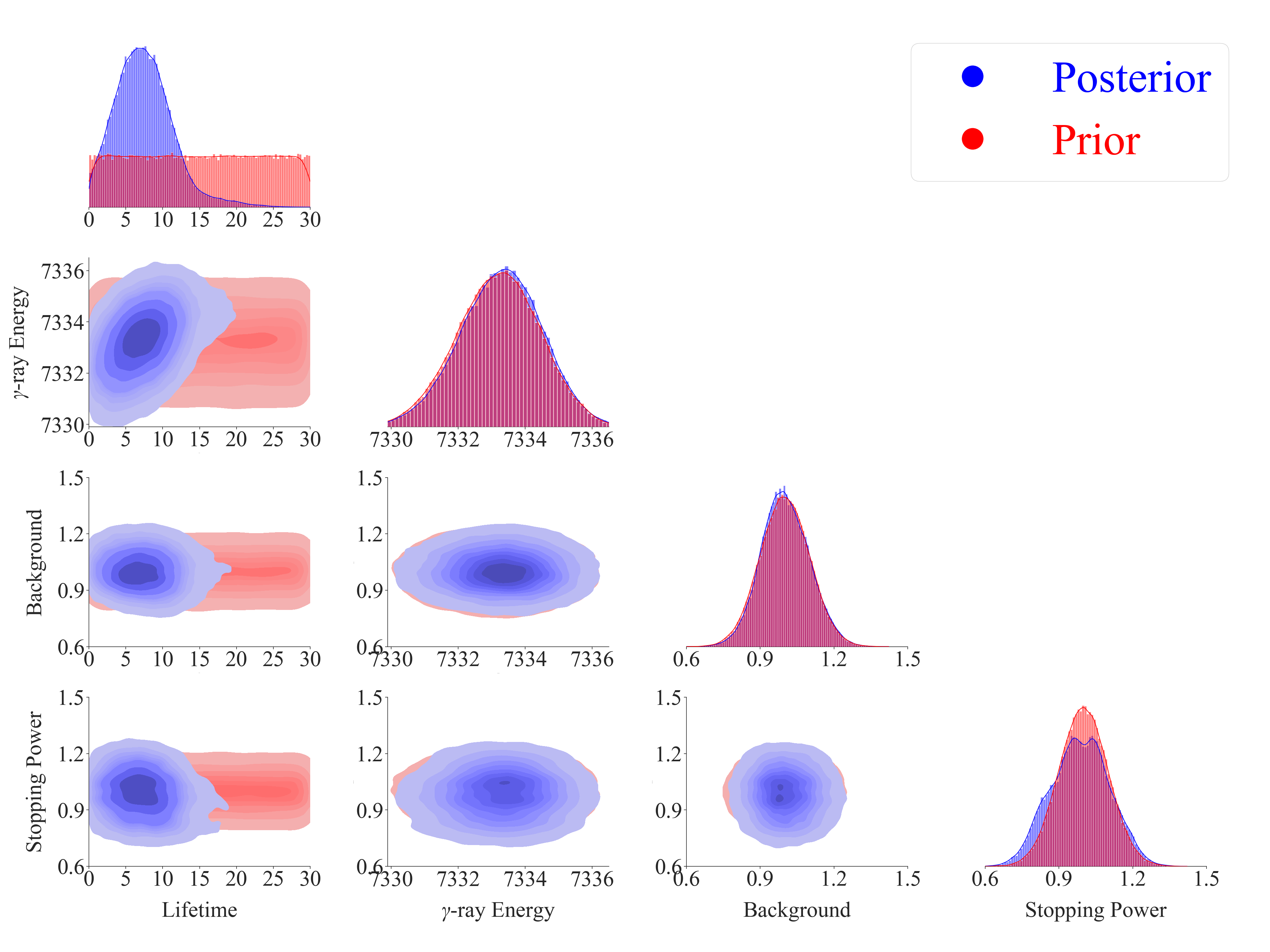 Bimodal Prior:
Mean = 7332.7, 7333.7
Sigma = 1.2, 1.1
Weight = 0.5, 0.5
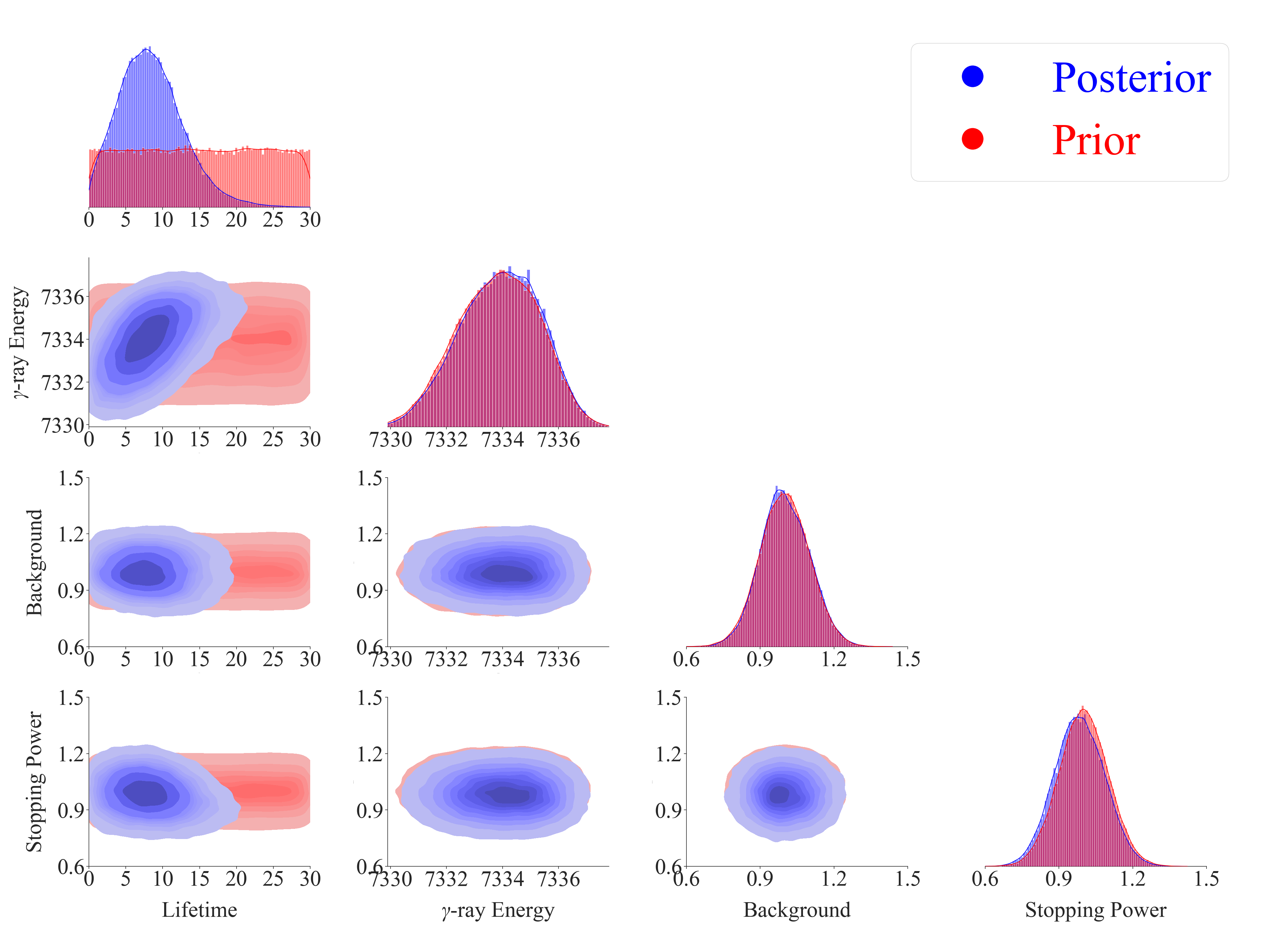 Trimodal Prior:
Mean = 7332.7, 7333.7, 7335.1
Sigma = 1.2, 1.1, 0.9
Weight = 0.33, 0.33, 0.33
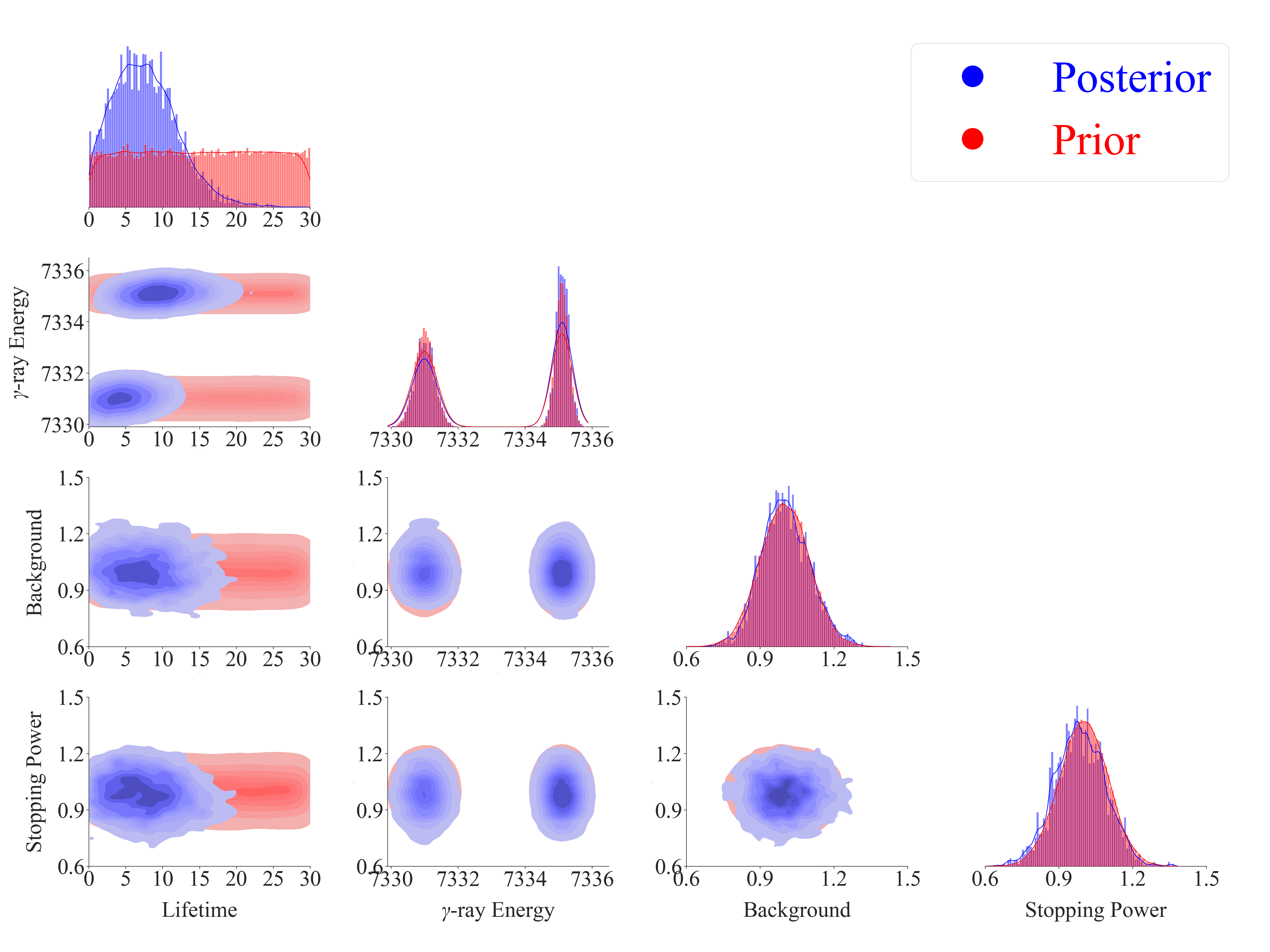 Tau = 7.432 +3.829 -3.776 fs
Test if Bimodal Prior works
Mean = 7331.0, 7335.1
Sigma = 0.3, 0.2
Weight = 0.5, 0.5
Emulation method: PCGP
Calibration method: directbayeswoodbury
Sampler: metropolis_hastings
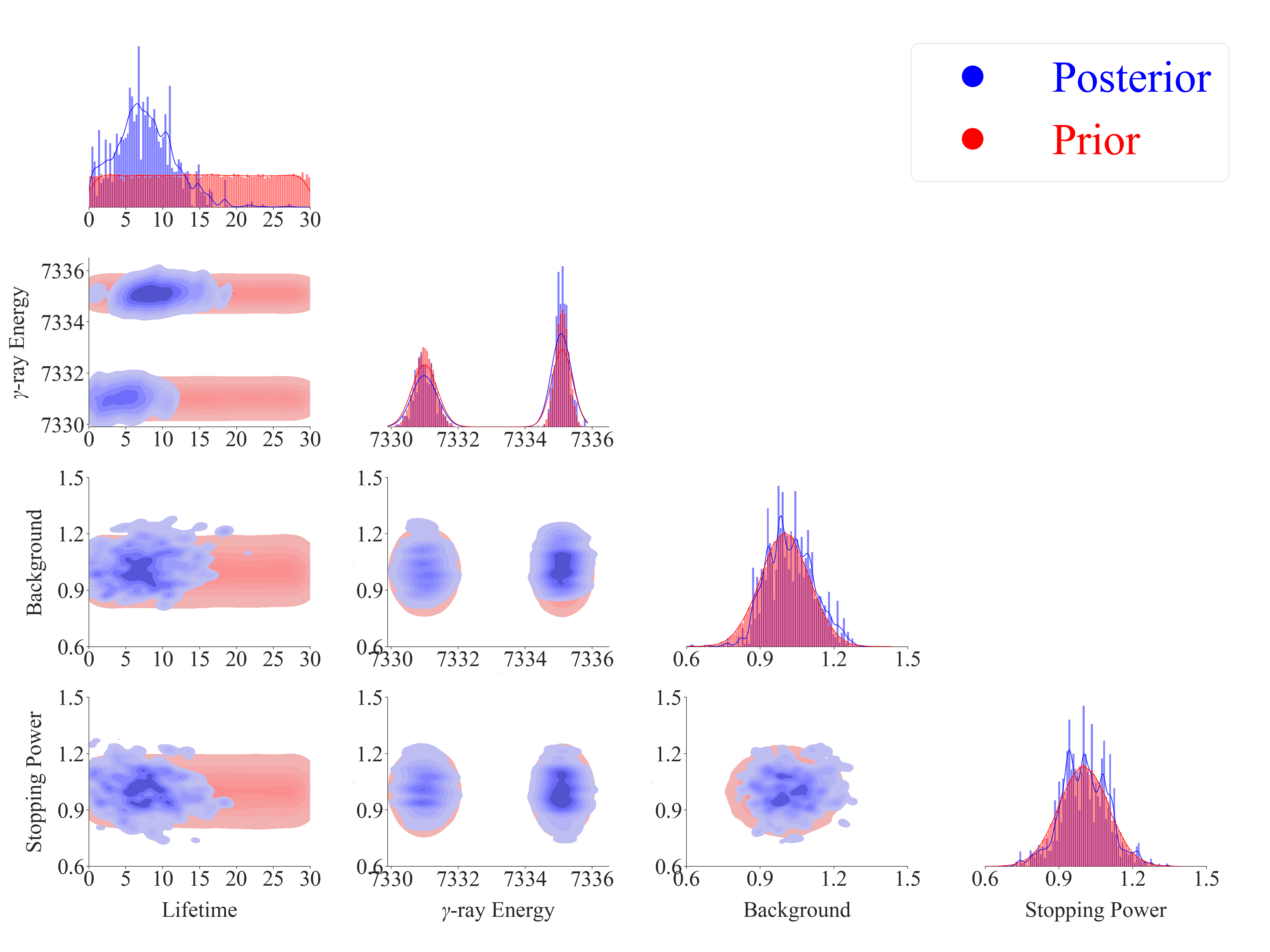 Tau = 7.318 +4.510 -4.062 fs
Test if Bimodal Prior works
Mean = 7331.0, 7335.1
Sigma = 0.3, 0.2
Weight = 0.5, 0.5
Emulation method: PCGP
Calibration method: directbayeswoodbury
Sampler: PTLMC
PTLMC is supposed to be suitable for handling multimodal distributions.
Summary of Nuclear Data from Literature
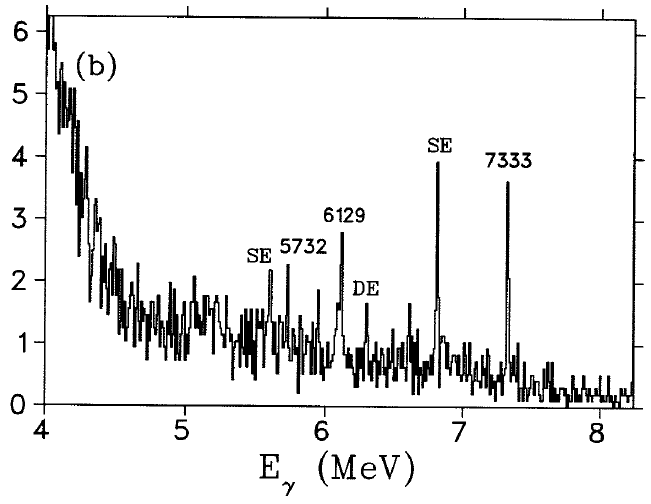 Anne Sallaska, Ph.D. Thesis, University of Washington, USA, 2010.
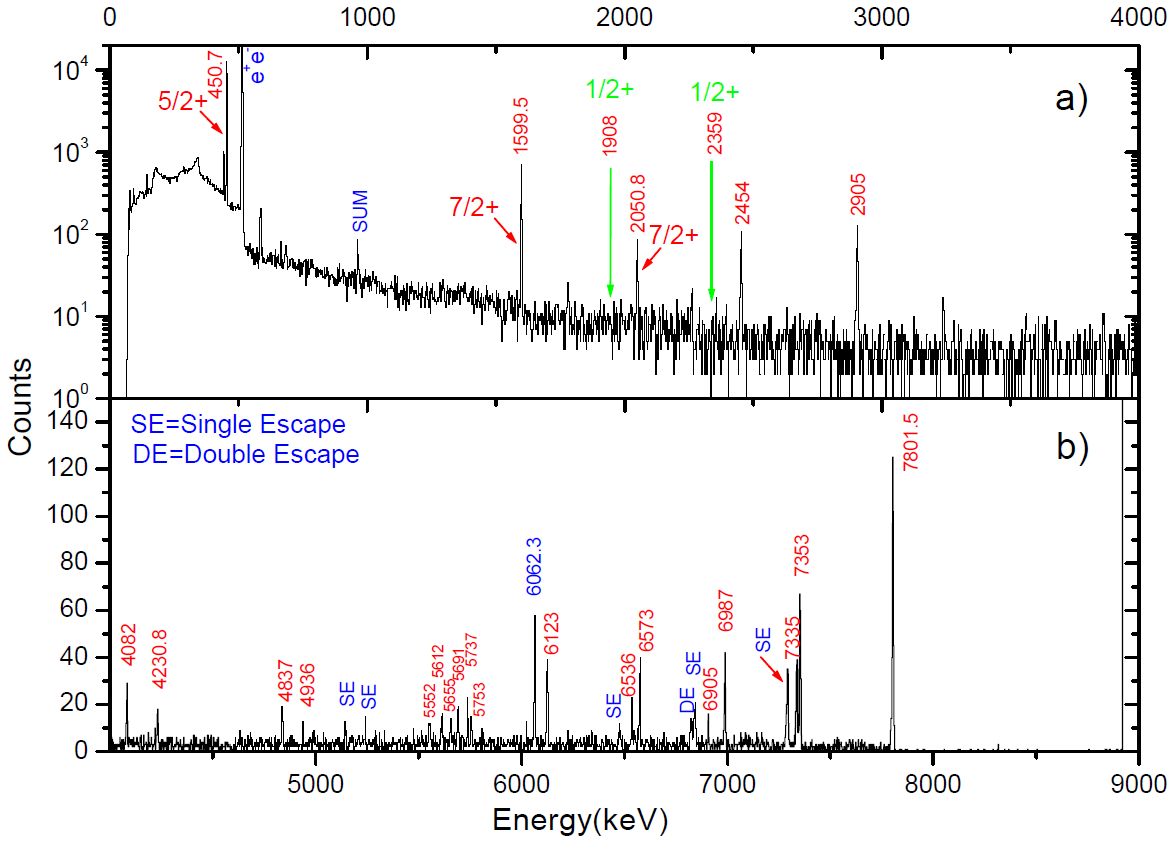 RUN November 2006
Yongjun Zhai, Ph.D. Thesis, Texas A&M University, USA, 2007.
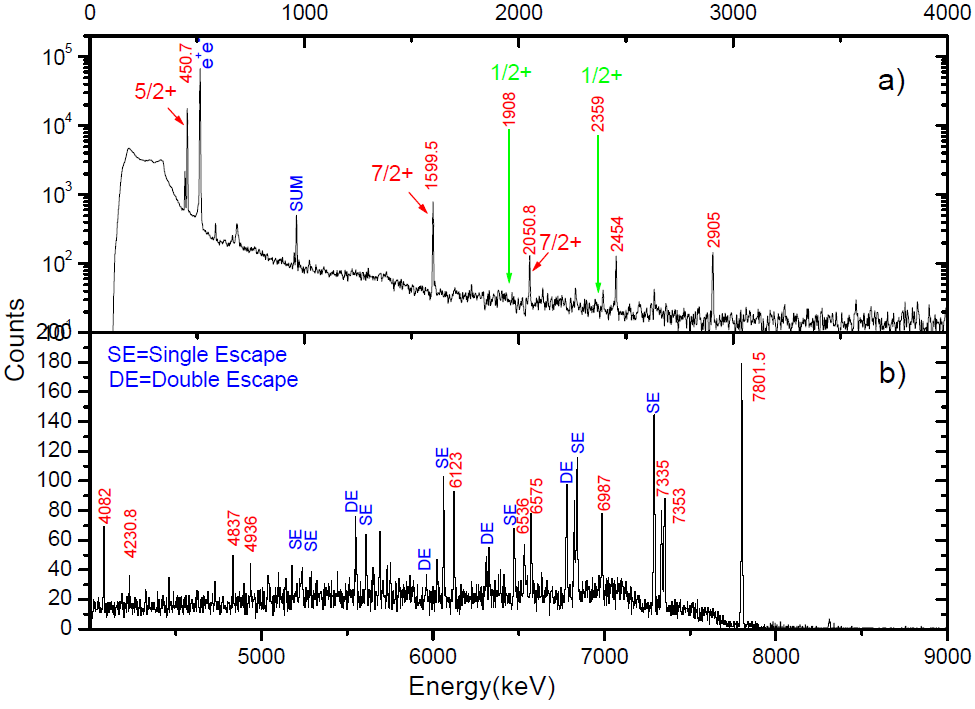 RUN Sept 2006
Yongjun Zhai, Ph.D. Thesis, Texas A&M University, USA, 2007.
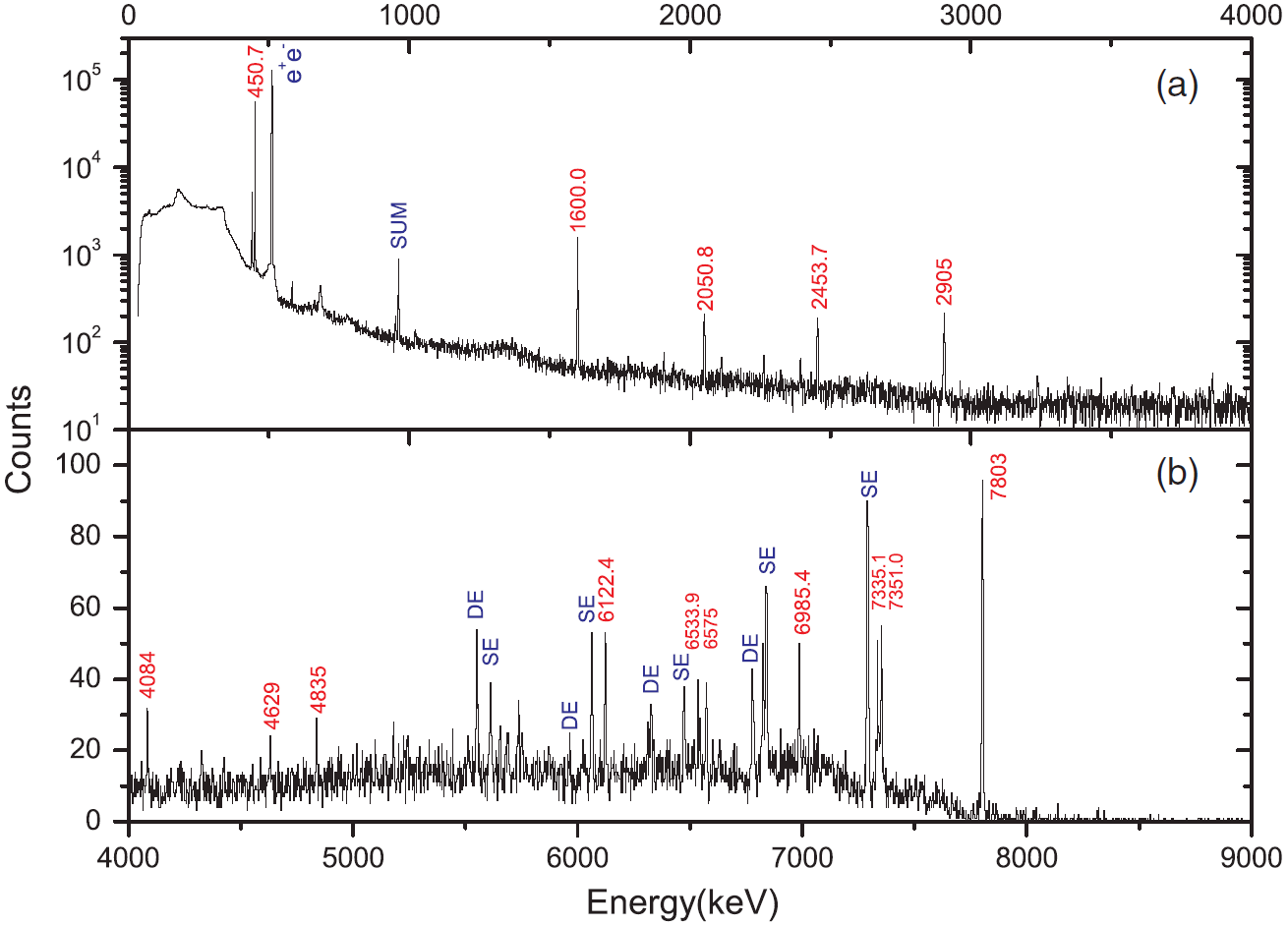 V. E. Iacob et al., Phys. Rev. C 74, 045810 (2006).
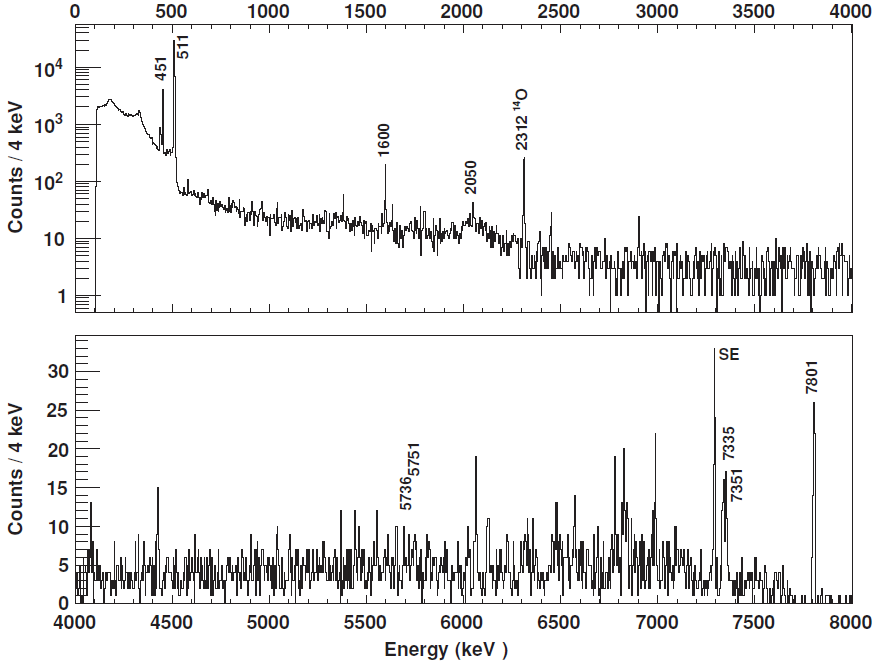 A. Saastamoinen et al., Phys. Rev. C 83, 045808 (2011).
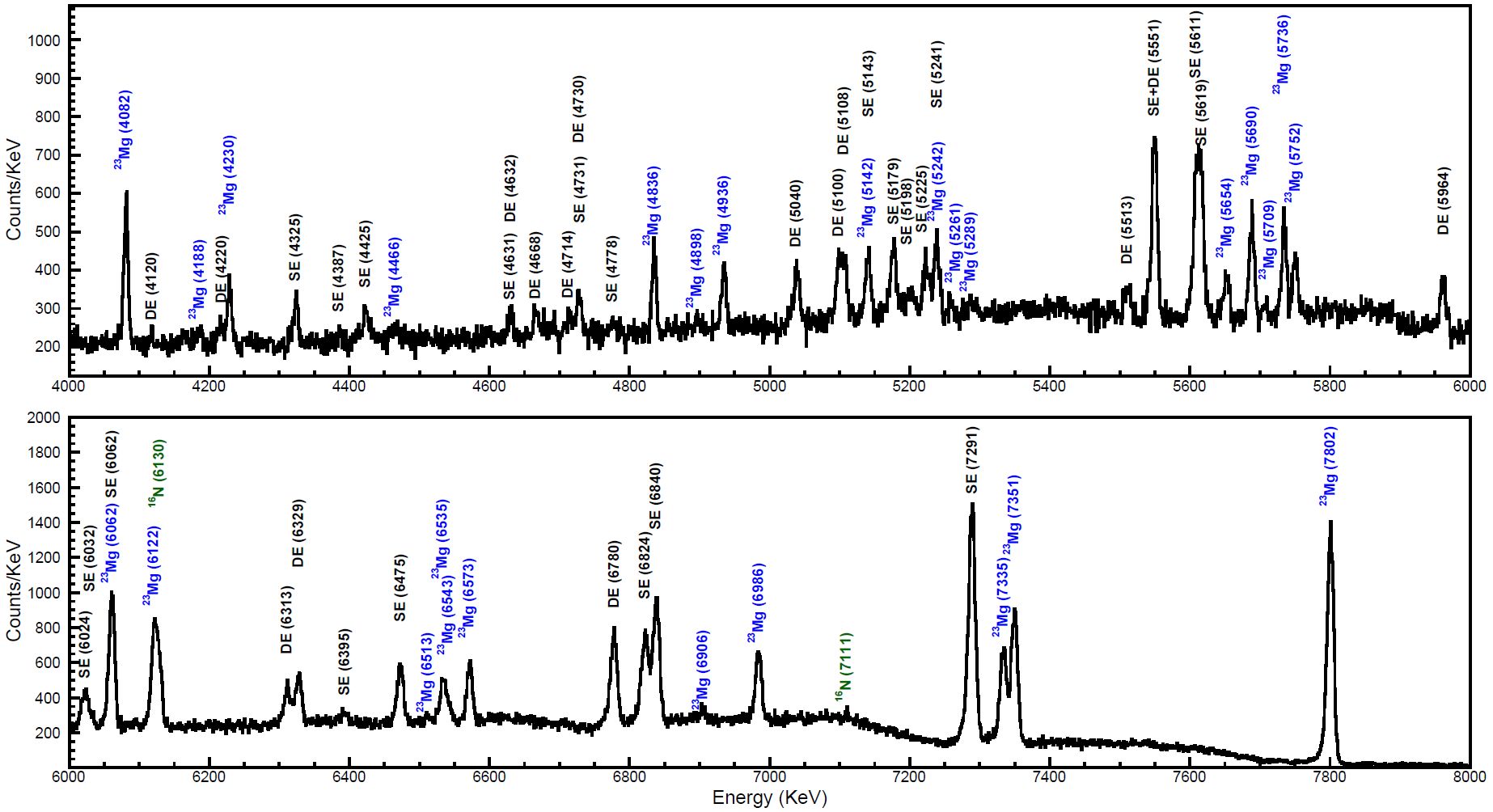 Itay Goldberg, Master Thesis, Hebrew University of Jerusalem, Israel, 2024.
Bayesian Model Emulation
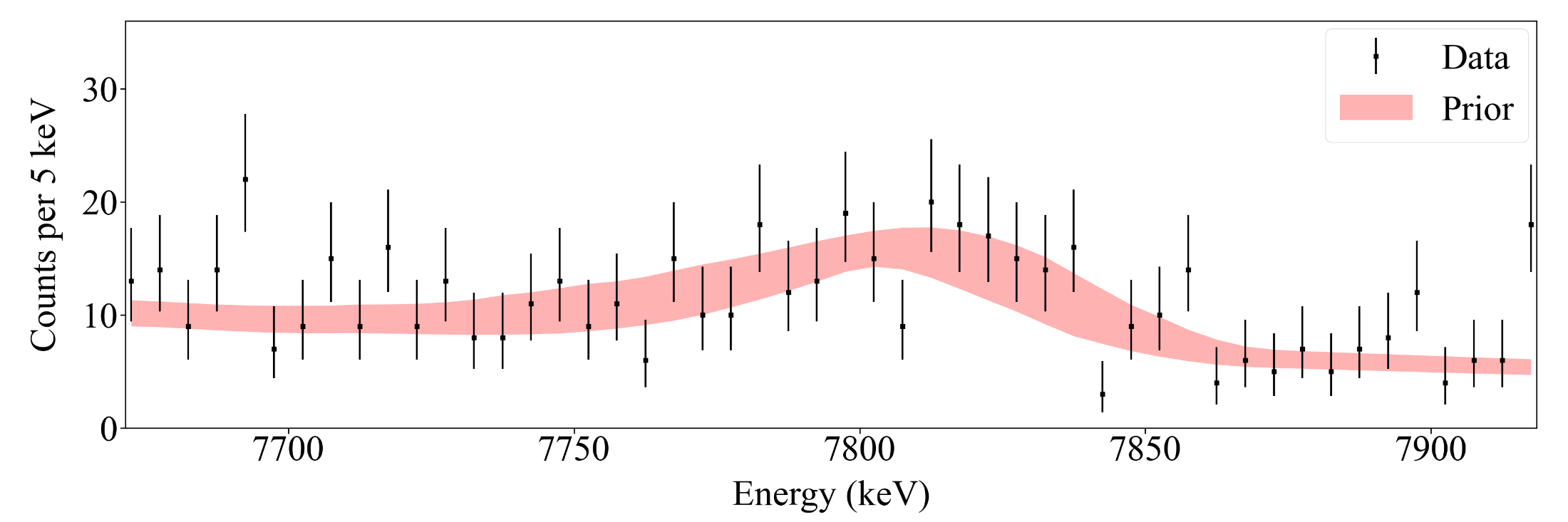 Observables: 24 data points over 120 keV.
Prior Lineshapes: 201 simulation runs.
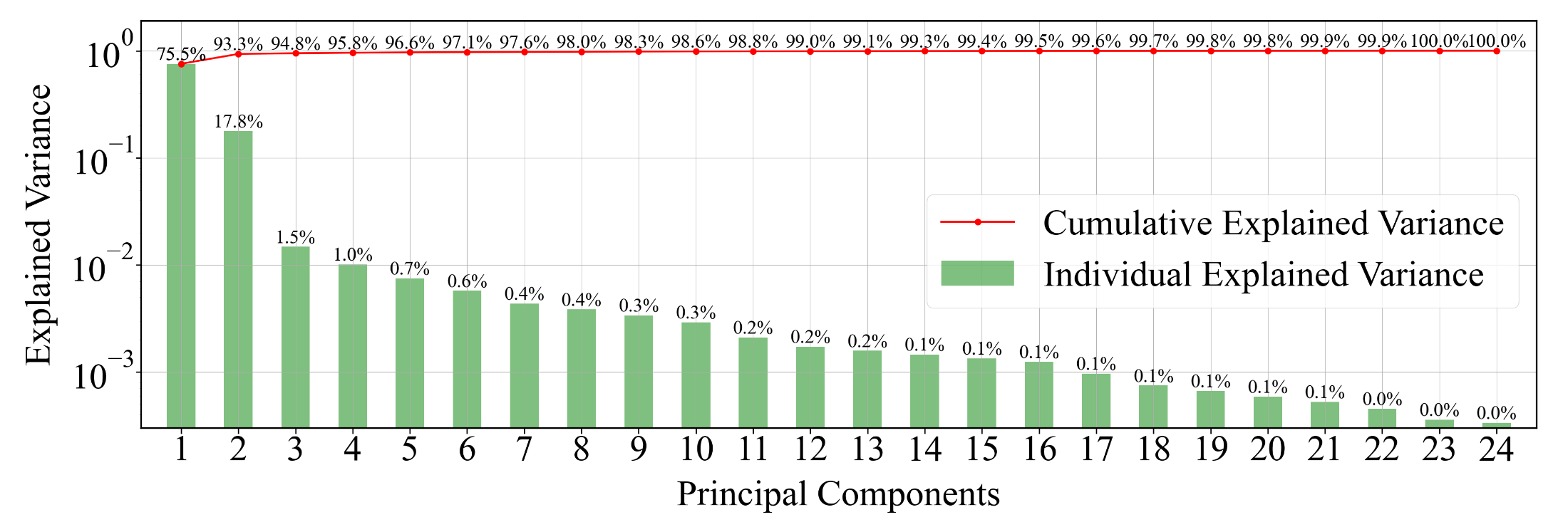 Principal Component Analysis
The first 12 PCs explain 99% of the variance, this means that by knowing the values of 12 PCs for each data point, we have a very good idea of where that data point is located in the original high-dimensional space.
[Speaker Notes: For example, if PC1 explains 75% of the variance, this means that by knowing the value of PC1 for each data point, we have a very good idea of where that data point is located in the original high-dimensional space. You can see that cumulative explained variance increases quickly at first as each additional component explains a large portion of the variance. After a certain point, the gain in explained variance slows down, suggesting that further components contribute less to capturing the structure of the data.
Explained Variance by each component is an important evaluation metric.]
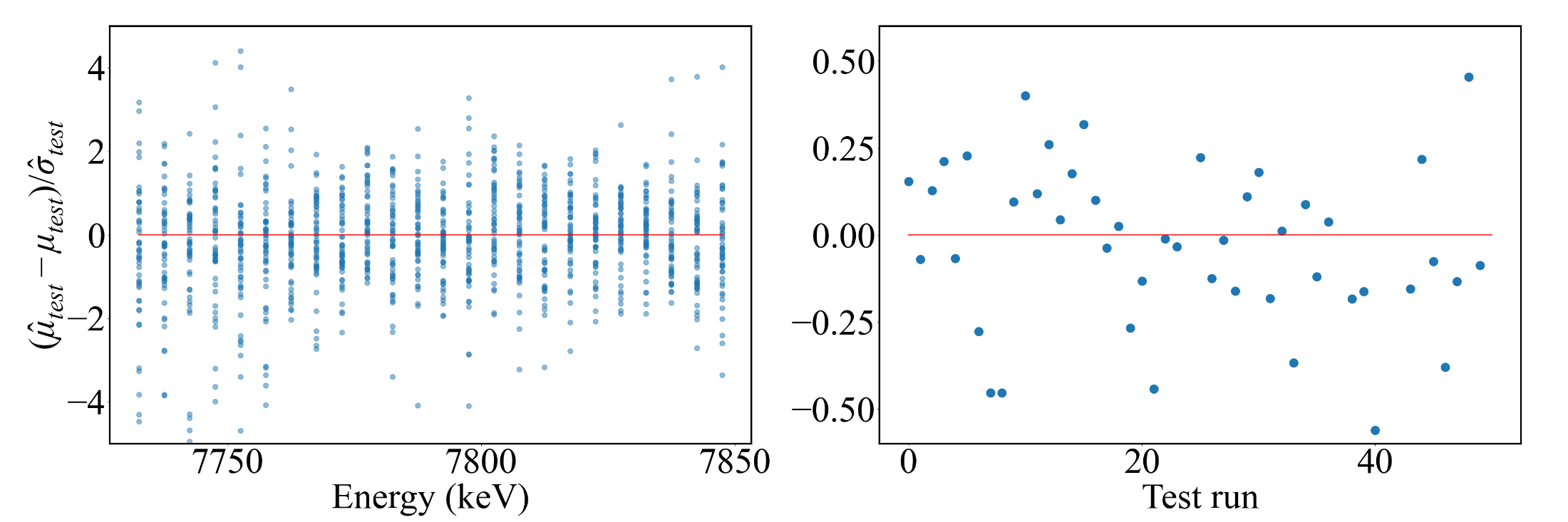 Emulator: PCGP
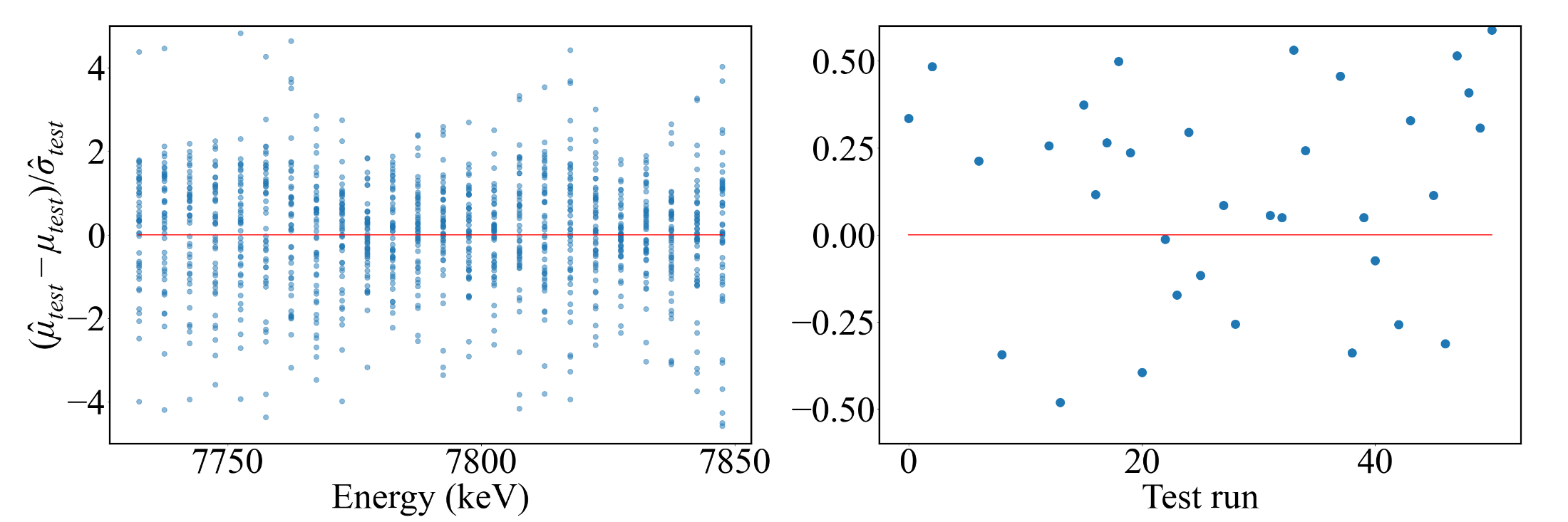 Emulator: PCSK with variances = 0
Randomly select 75% as training sets and the rest 25% as test sets.
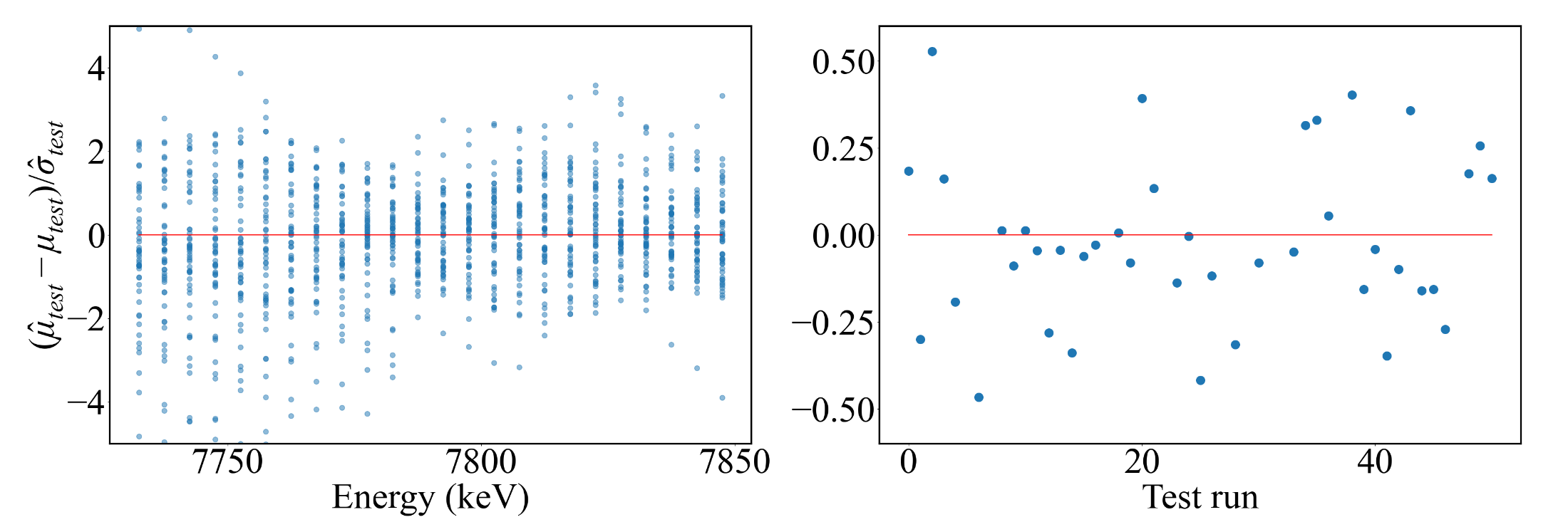 Emulator: PCSK
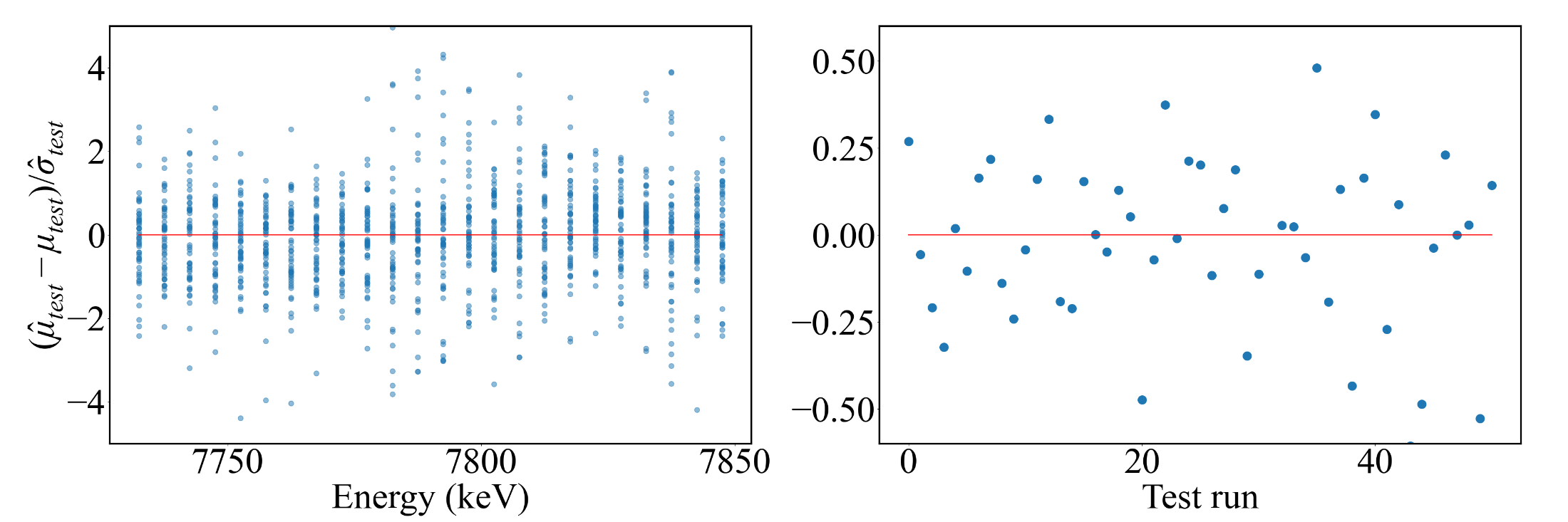 Emulator: indGP
Randomly select 75% as training sets and the rest 25% as test sets.
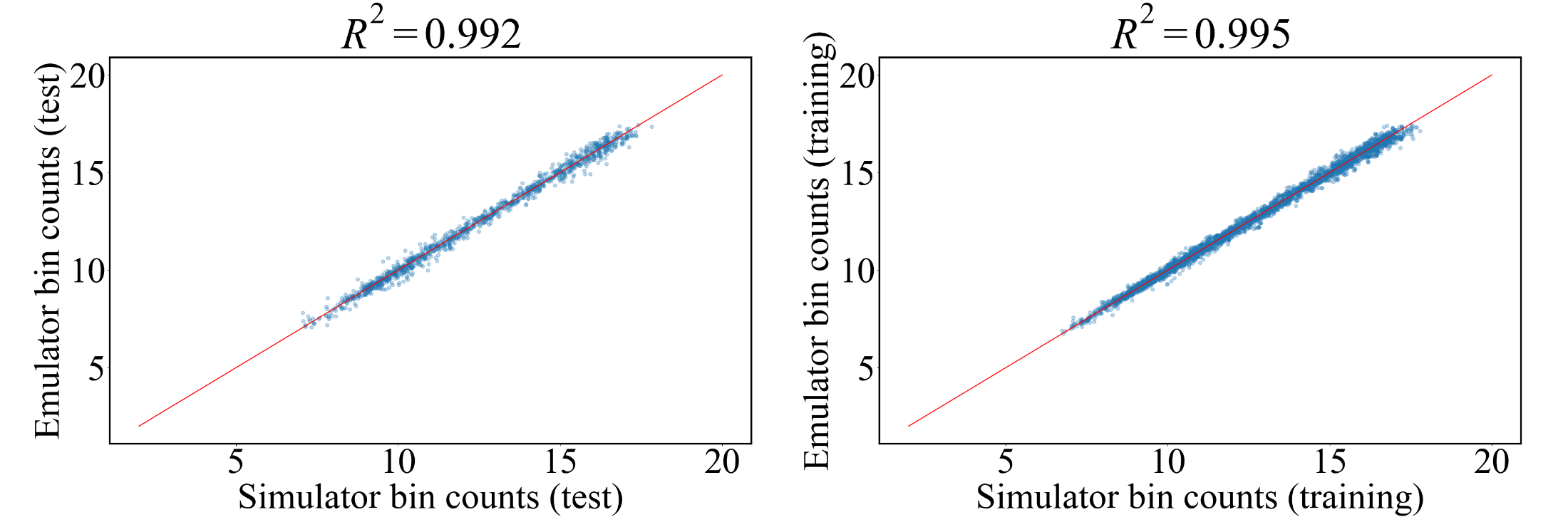 Emulator: PCGP
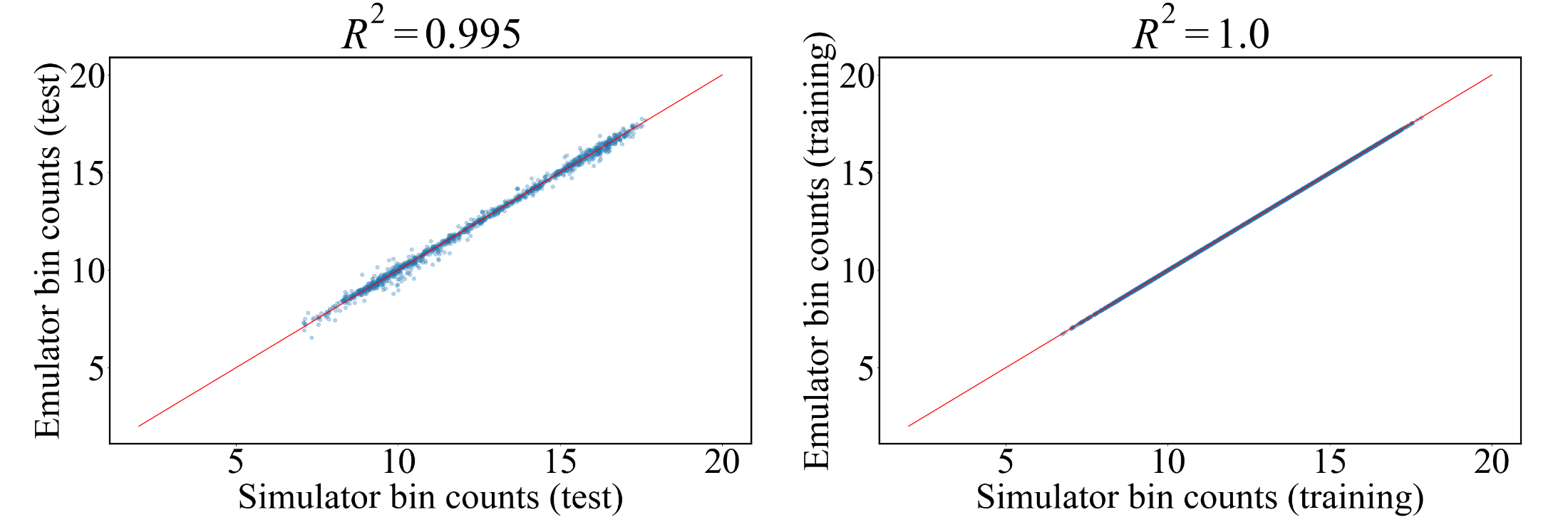 Emulator: PCSK with variances = 0
Metrics for Evaluating Emulator Performance
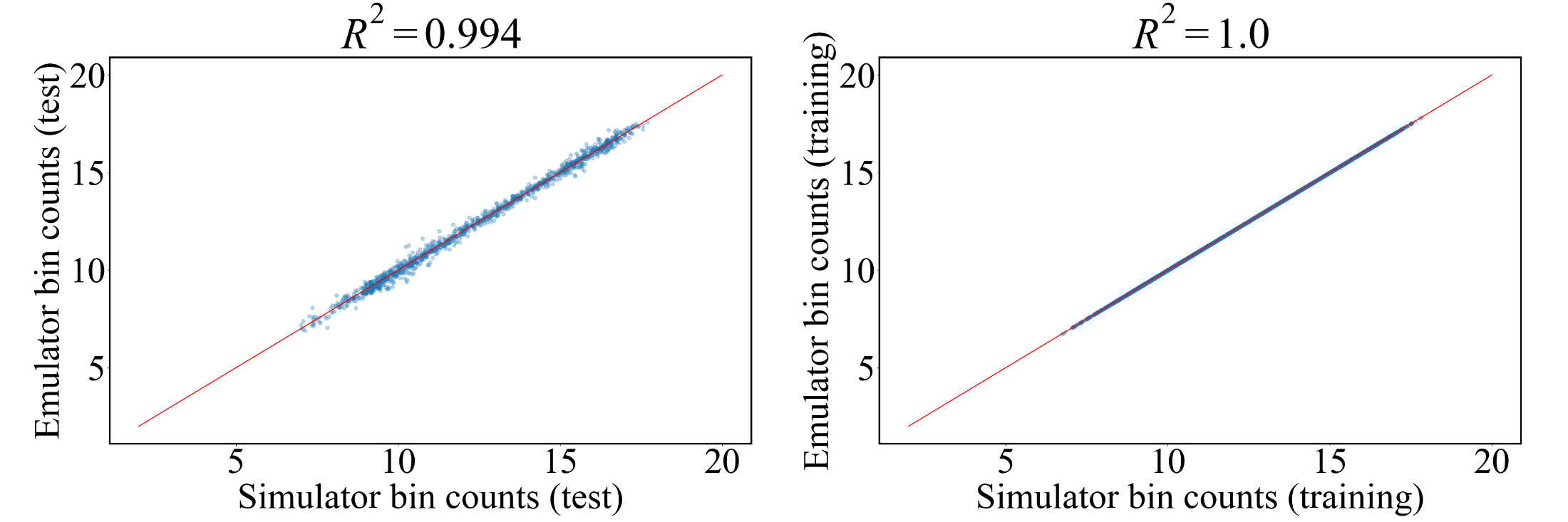 Emulator: PCSK
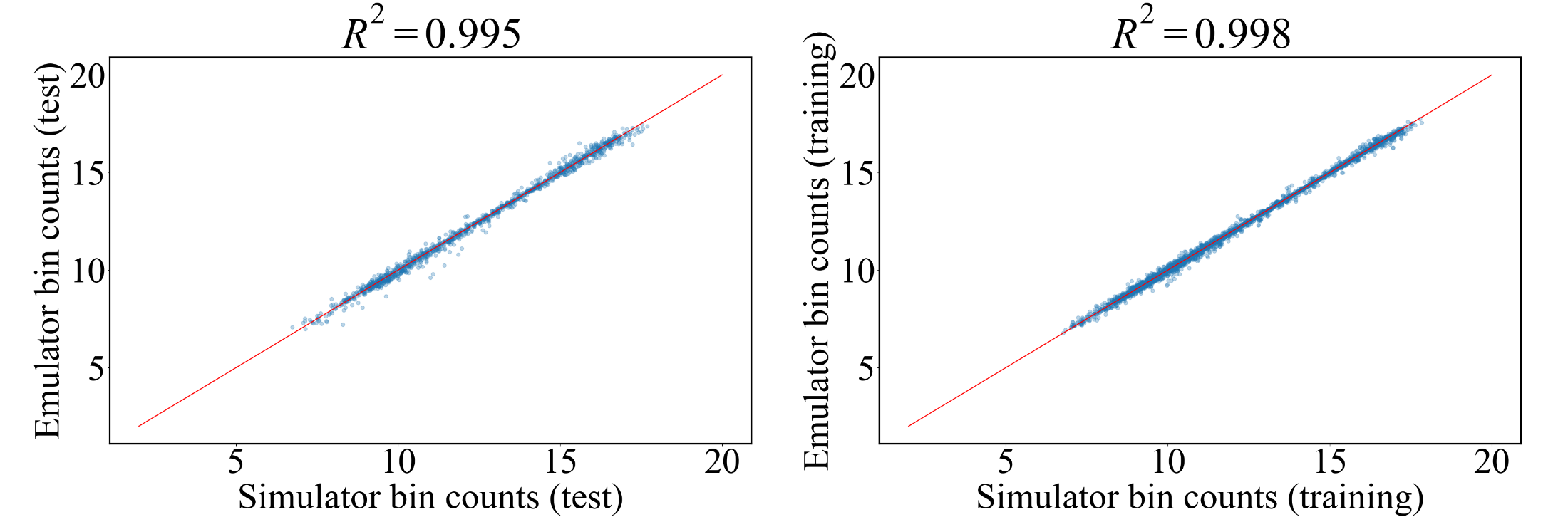 Emulator: indGP
Metrics for Evaluating Emulator Performance
Emulator: PCGP
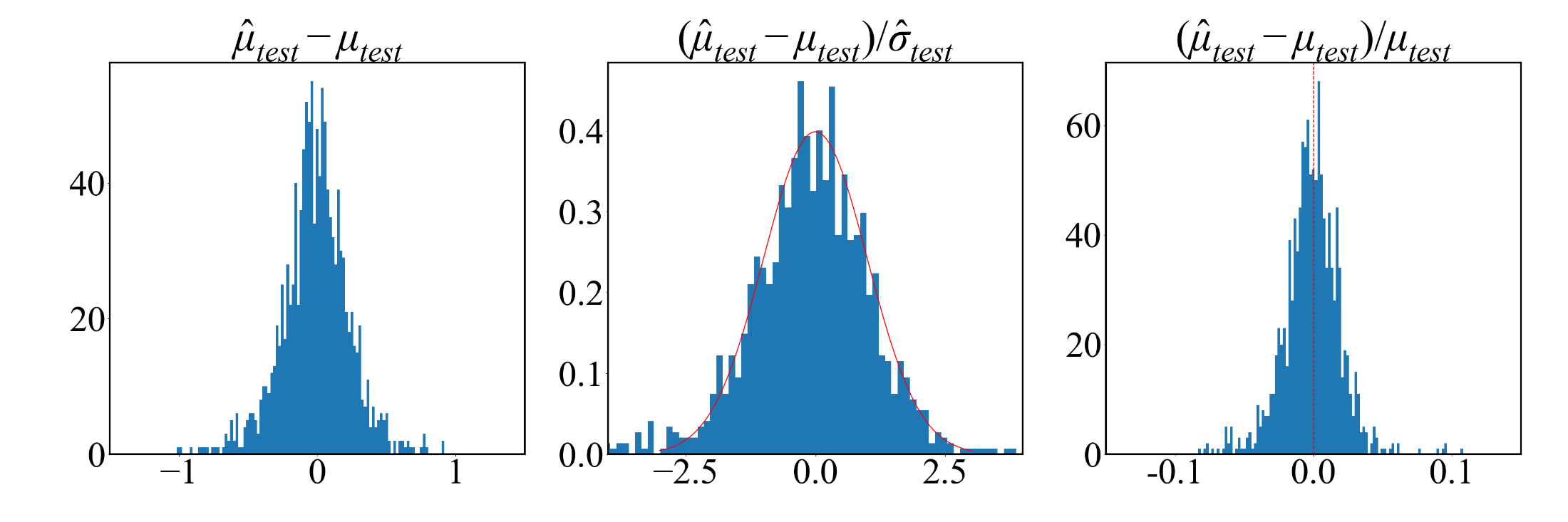 MSE = 3.0
SSE = 72.7
Emulator: PCSK with variances = 0
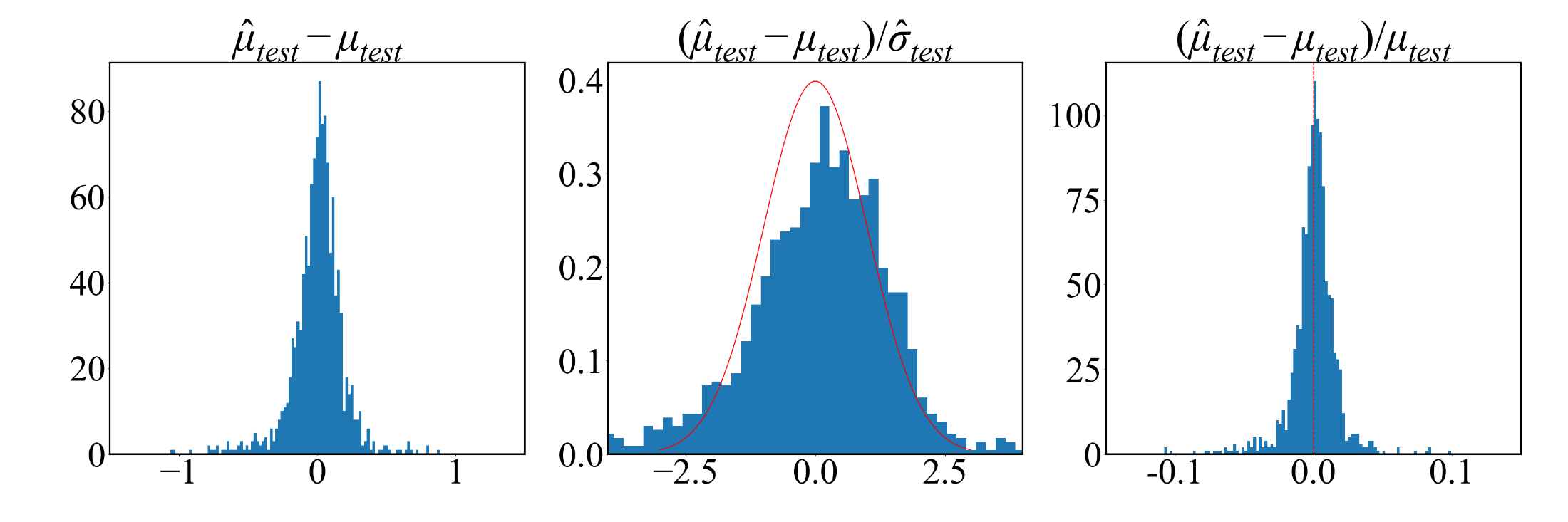 MSE = 1.8
SSE = 43.0
Metrics for Evaluating Emulator Performance
[Speaker Notes: PCSK, if 100% for training; 25% for test:
MSE = 0.43
SSE = 10.24]
Emulator: PCSK
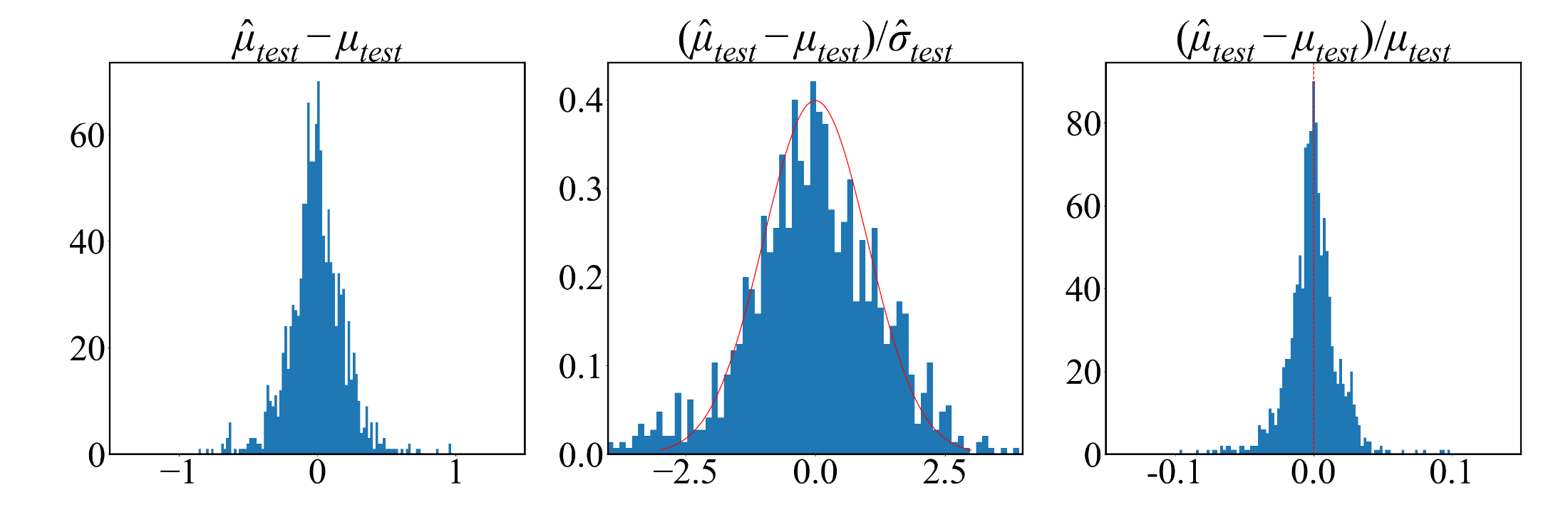 MSE = 2.1
SSE = 50.4
Emulator: indGP
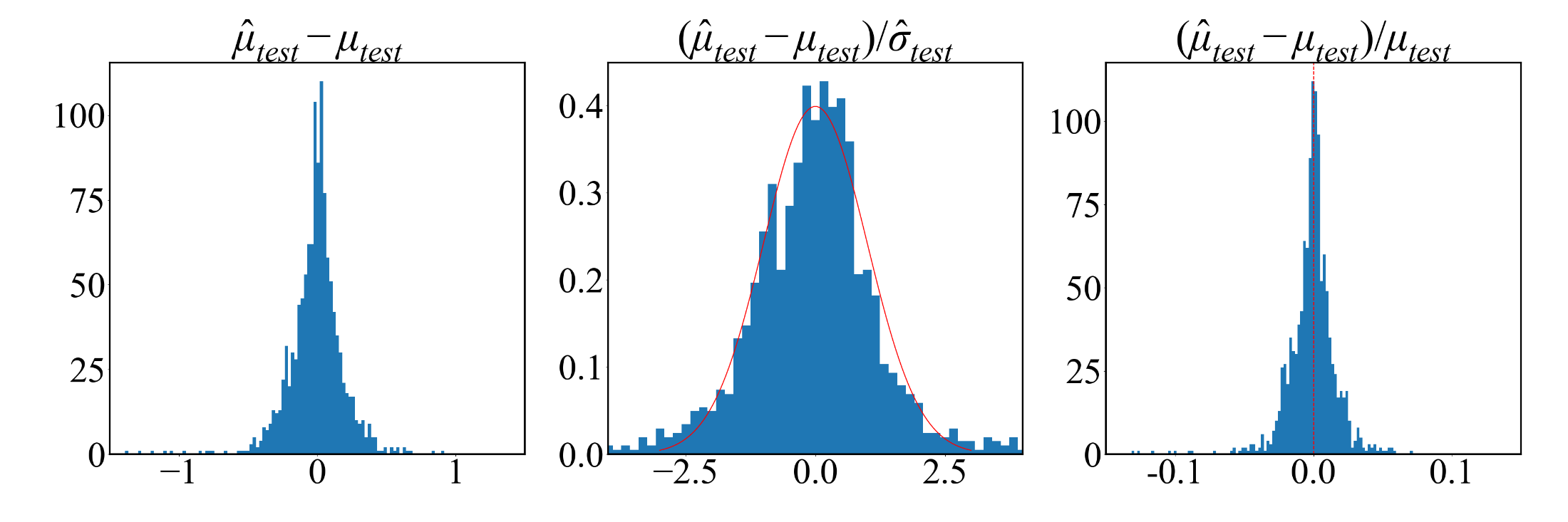 MSE = 2.4
SSE = 56.3
Metrics for Evaluating Emulator Performance
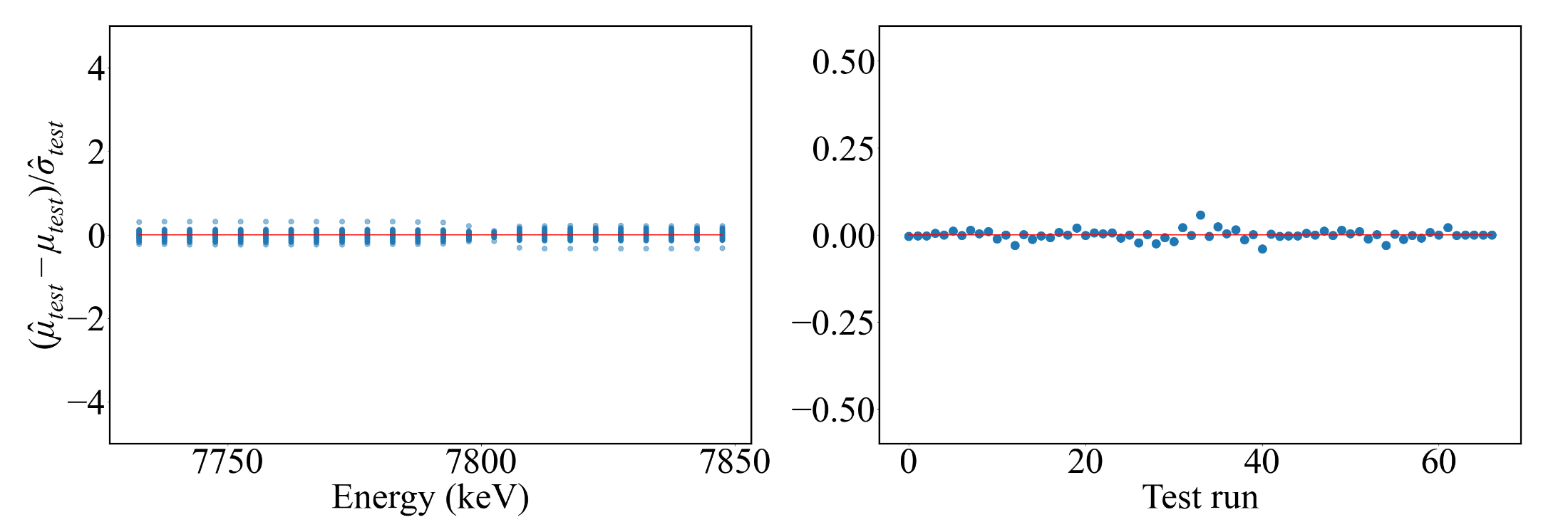 Training for PCSK is often not performed successfully.
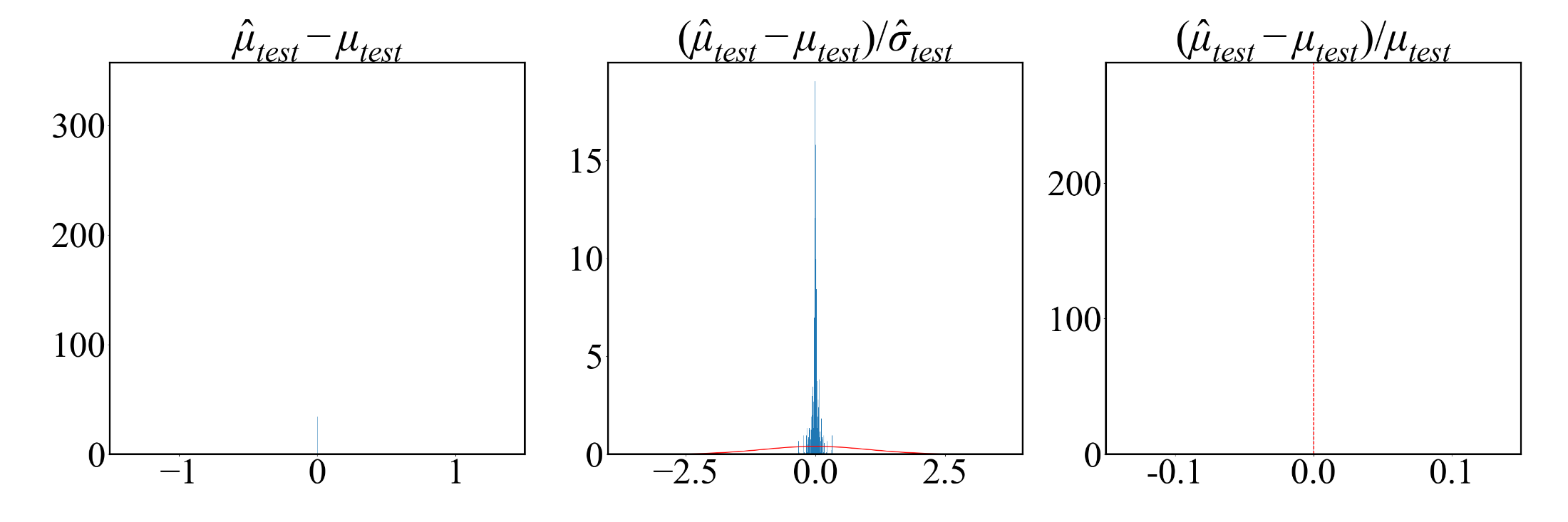 MSE = 0.0
SSE = 0.0
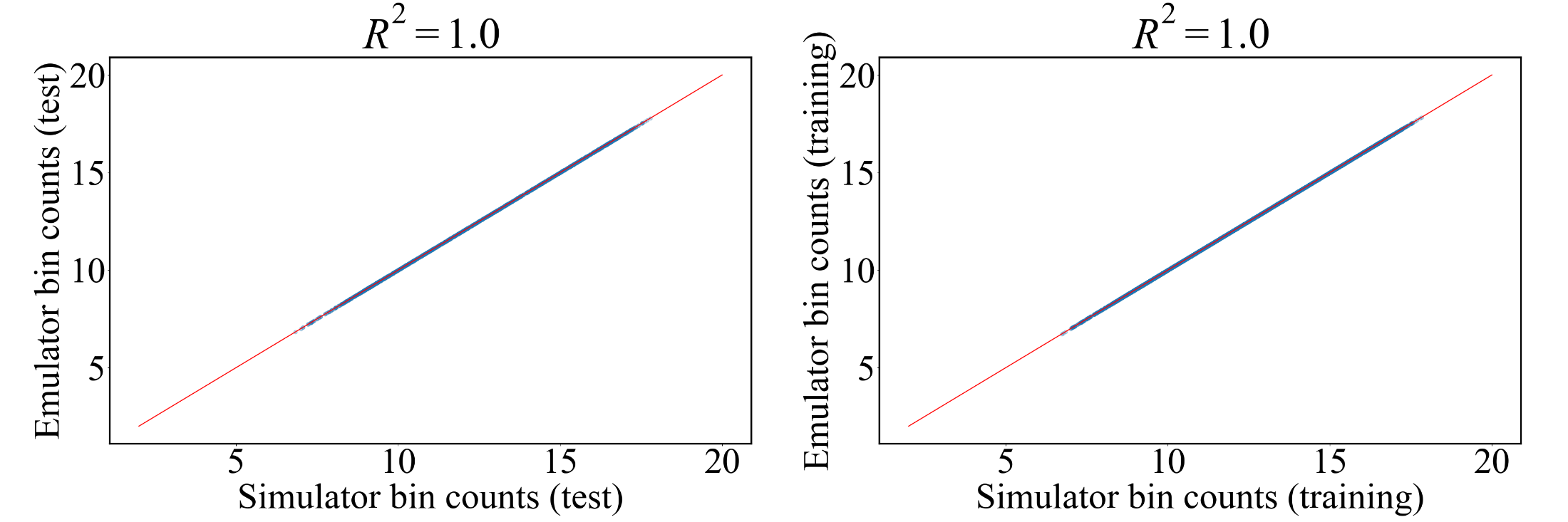 Training for PCSK is often not performed successfully.
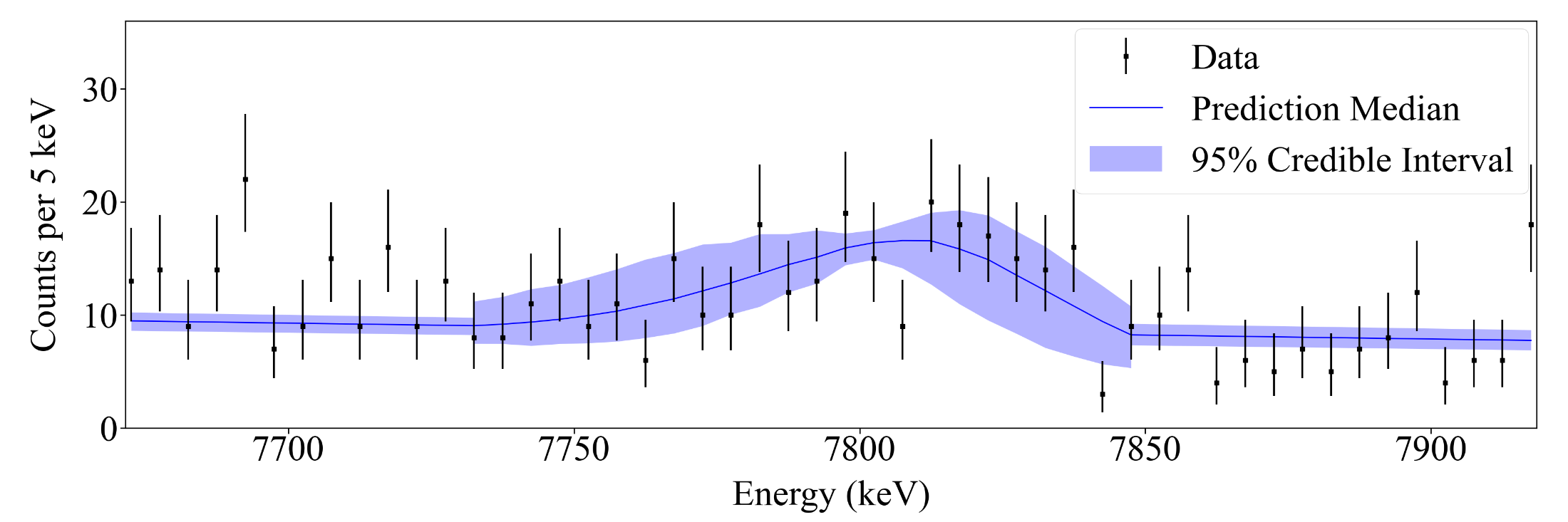 Training for PCSK is often not performed successfully.
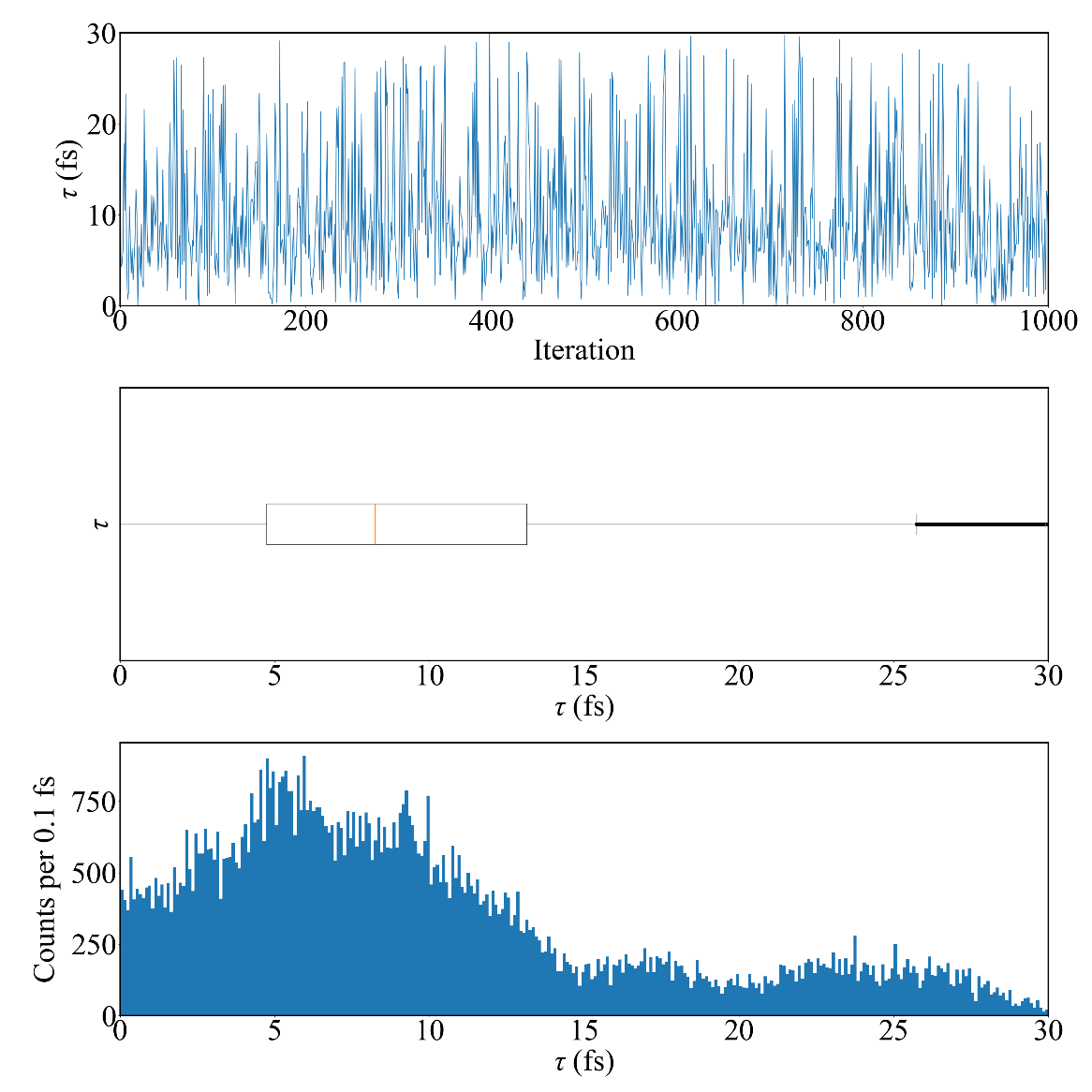 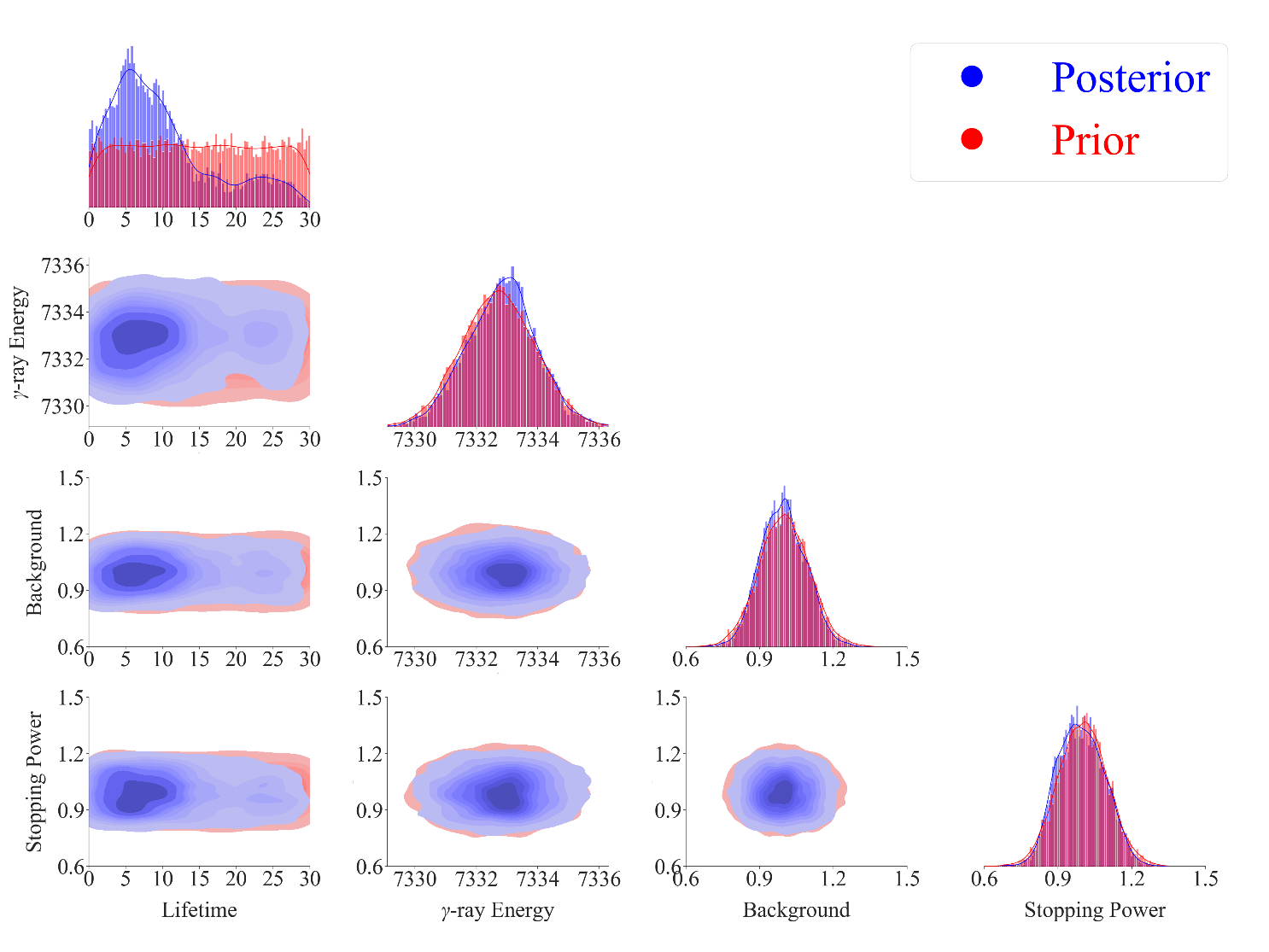 Bayesian Model Calibration
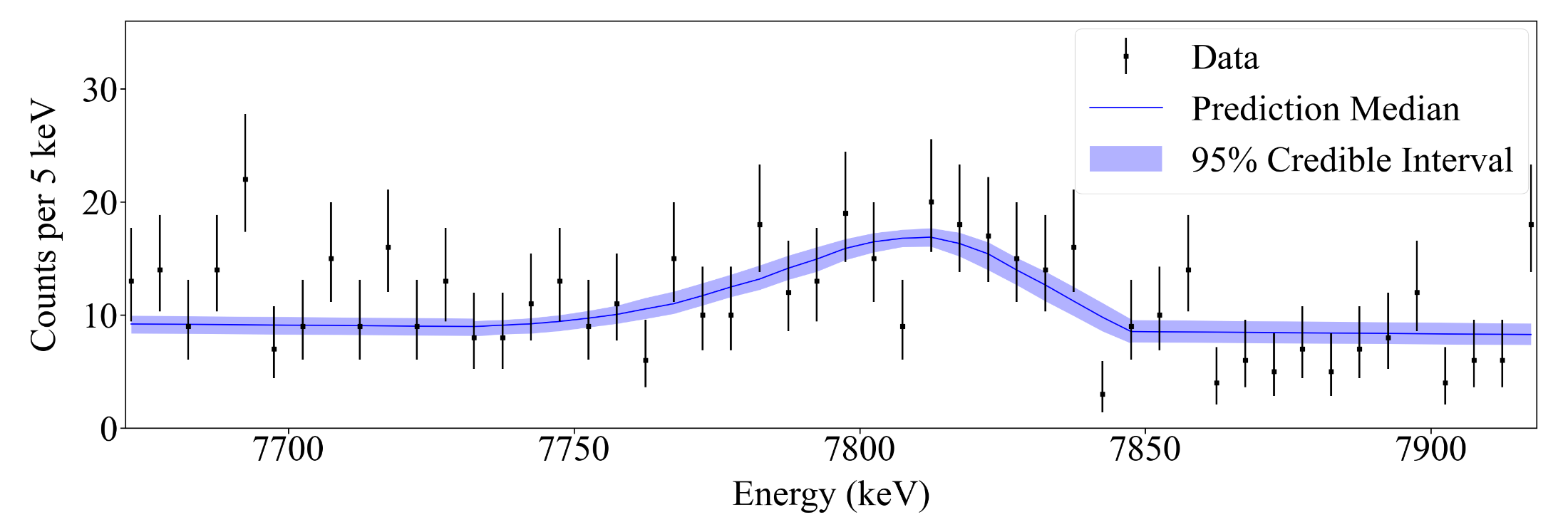 Emulation method: PCGP
Calibration method: directbayeswoodbury
Sampler: metropolis_hastings
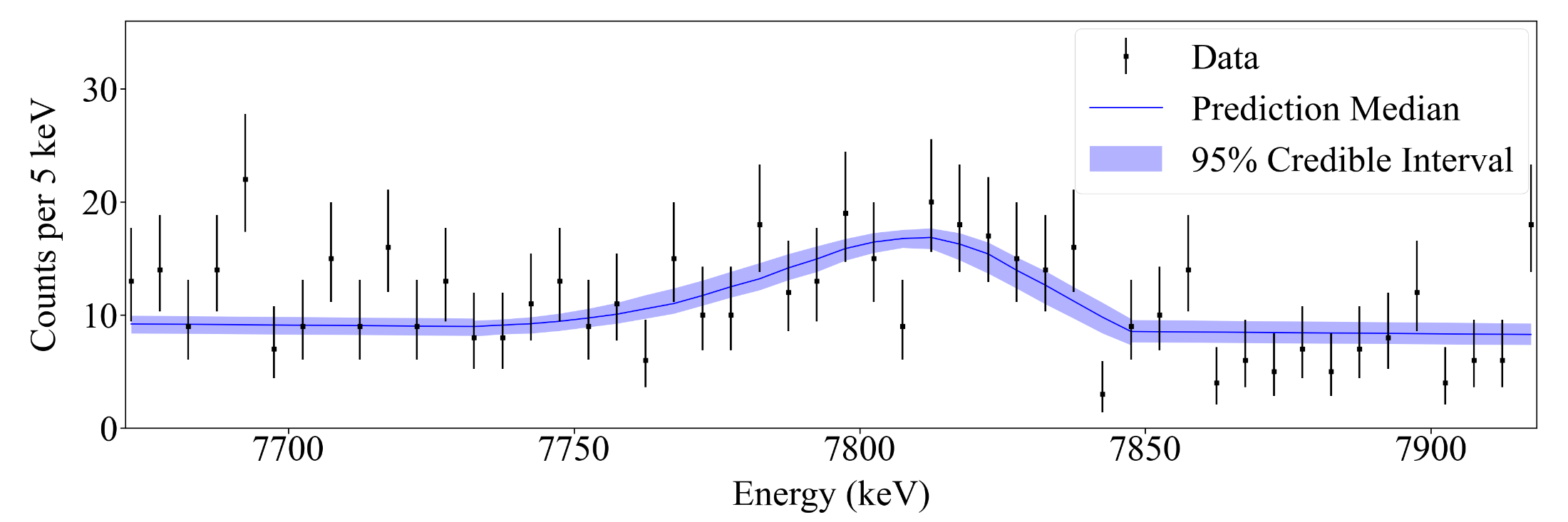 Emulation method: PCGP
Calibration method: directbayeswoodbury
Sampler: PTLMC
All 201 simulation runs as training sets.
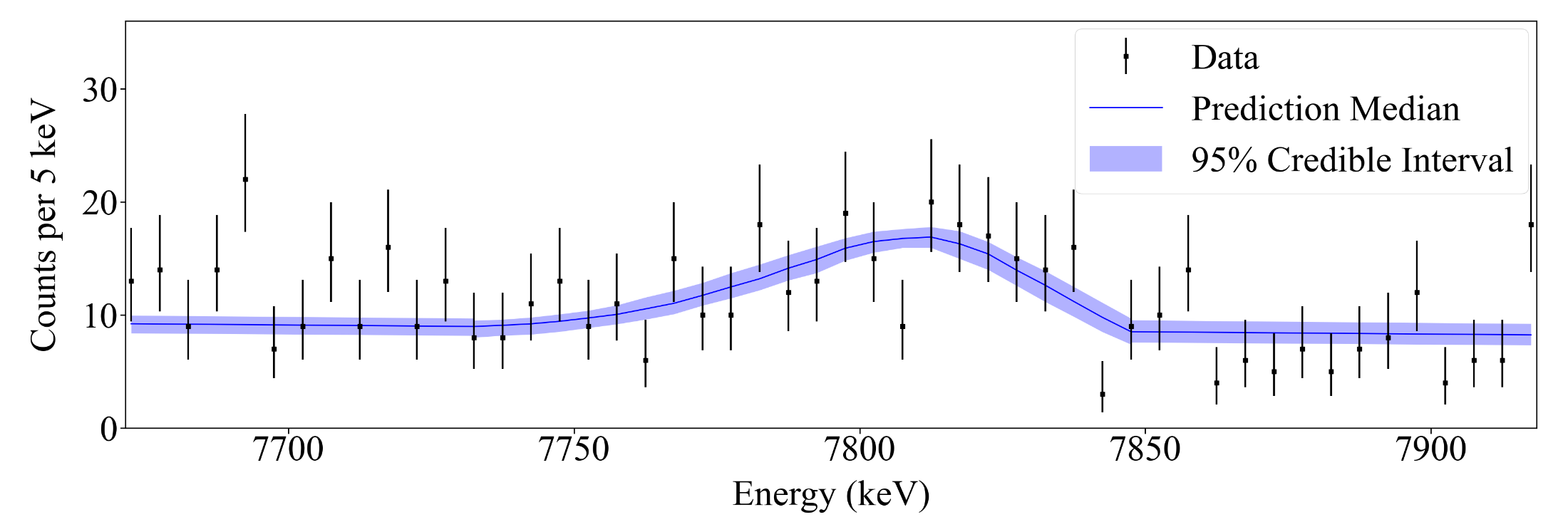 Emulation method: PCSK
Calibration method: directbayeswoodbury
Sampler: metropolis_hastings
All 201 simulation runs as training sets.
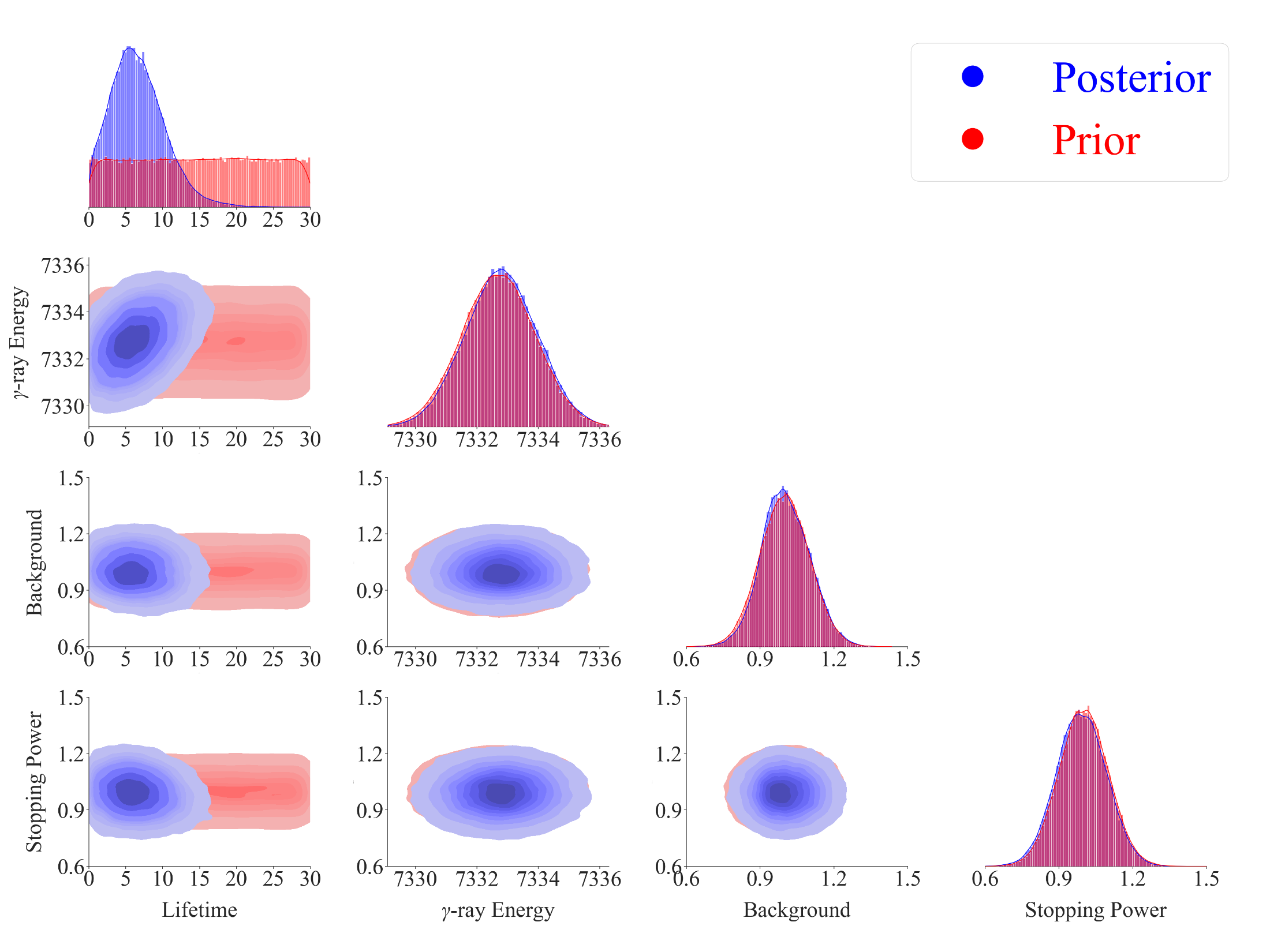 Emulation method: PCGP
Calibration method: directbayeswoodbury
Sampler: metropolis_hastings
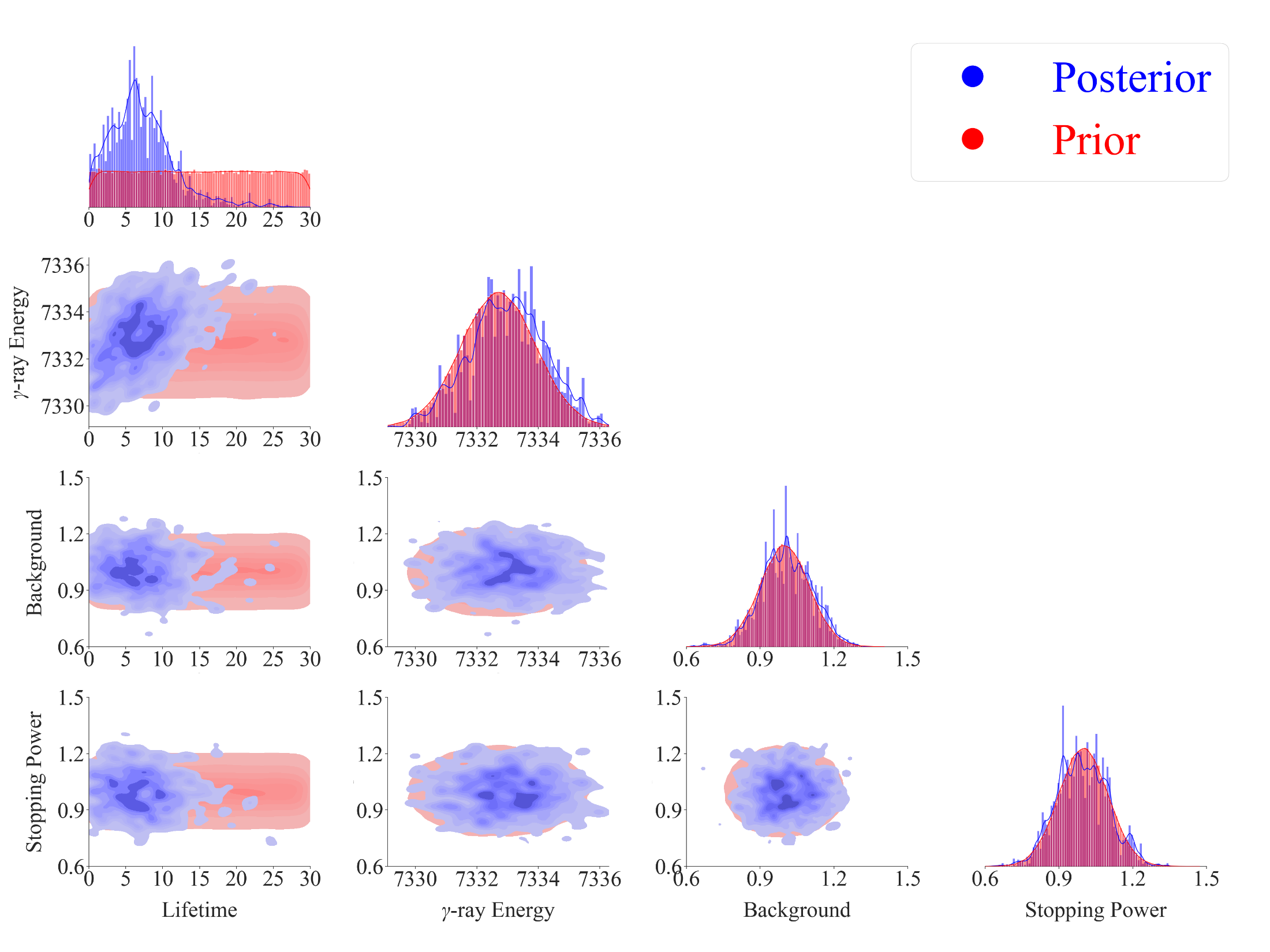 Emulation method: PCGP
Calibration method: directbayeswoodbury
Sampler: PTLMC
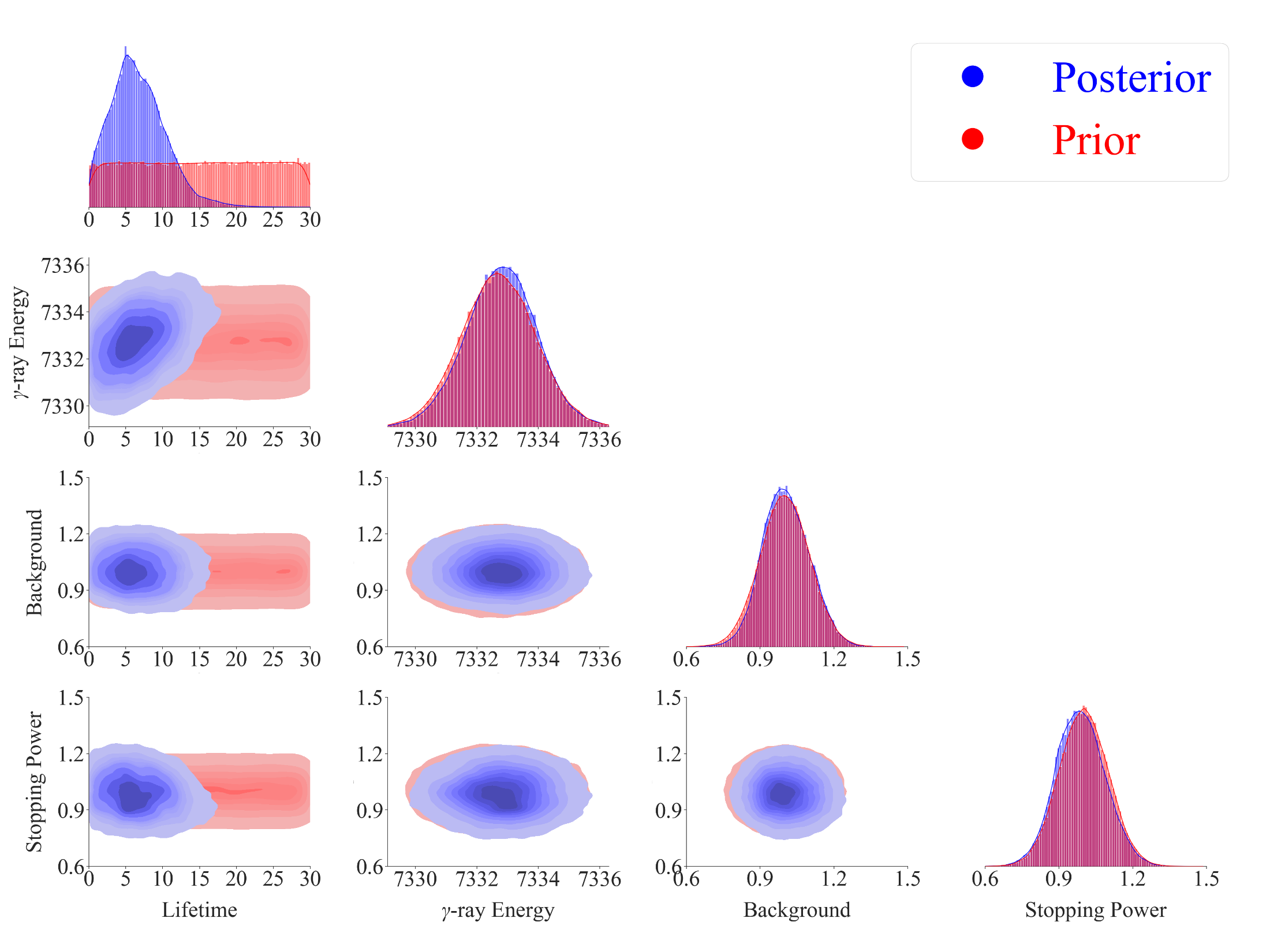 Emulation method: PCSK
Calibration method: directbayeswoodbury
Sampler: metropolis_hastings
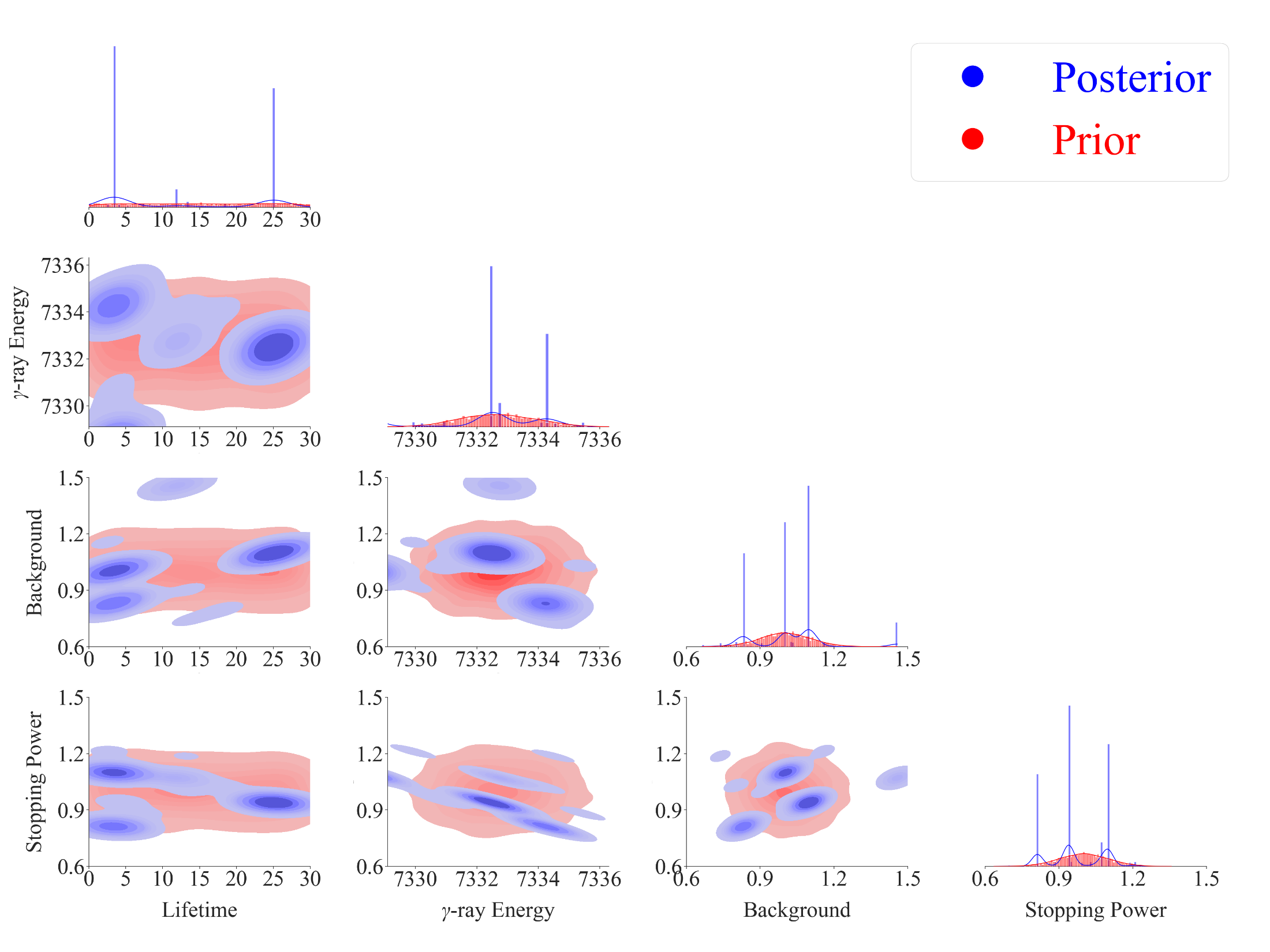 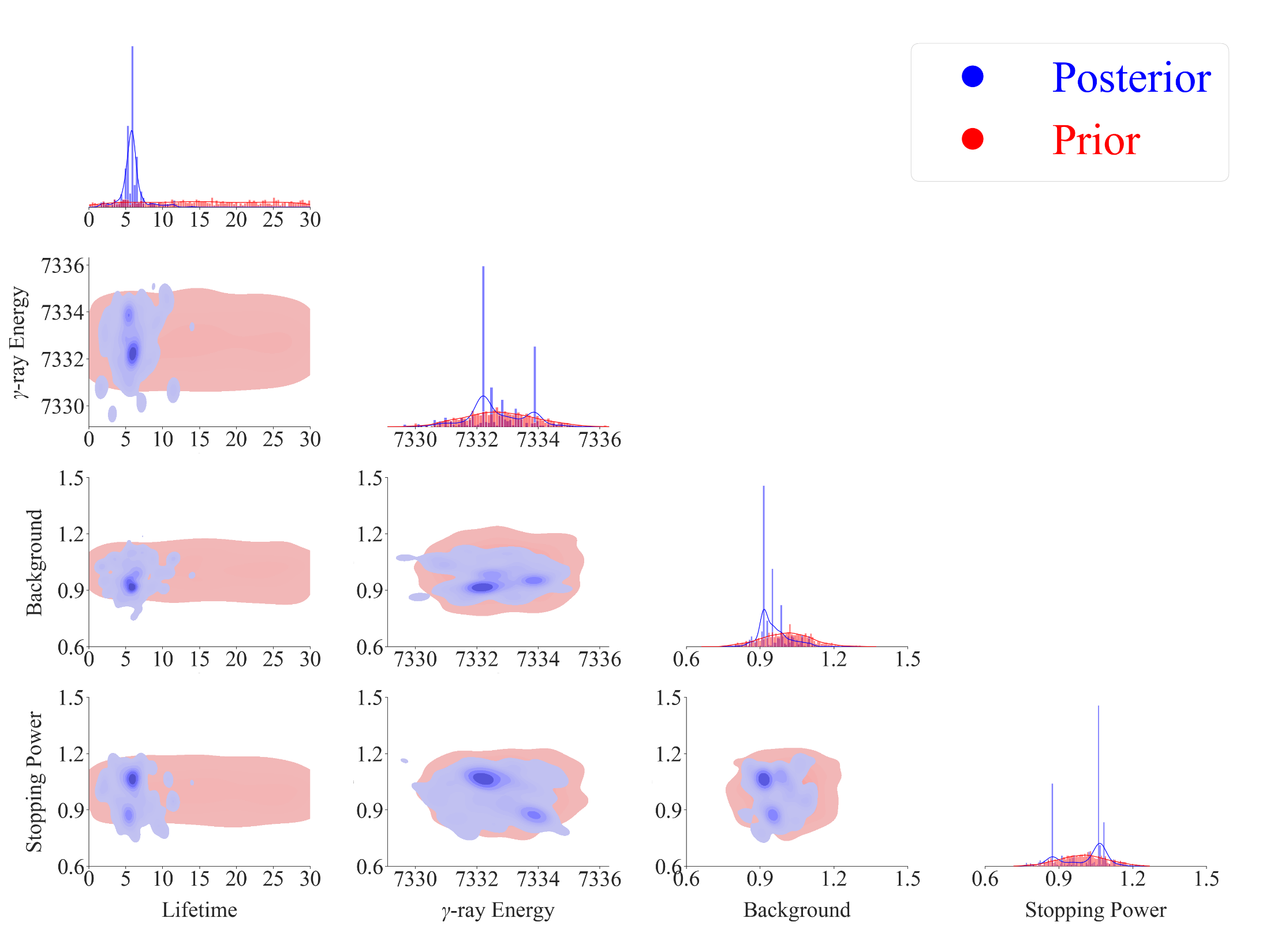 Emulation method: PCGP
Calibration method: directbayeswoodbury
Sampler: LMC
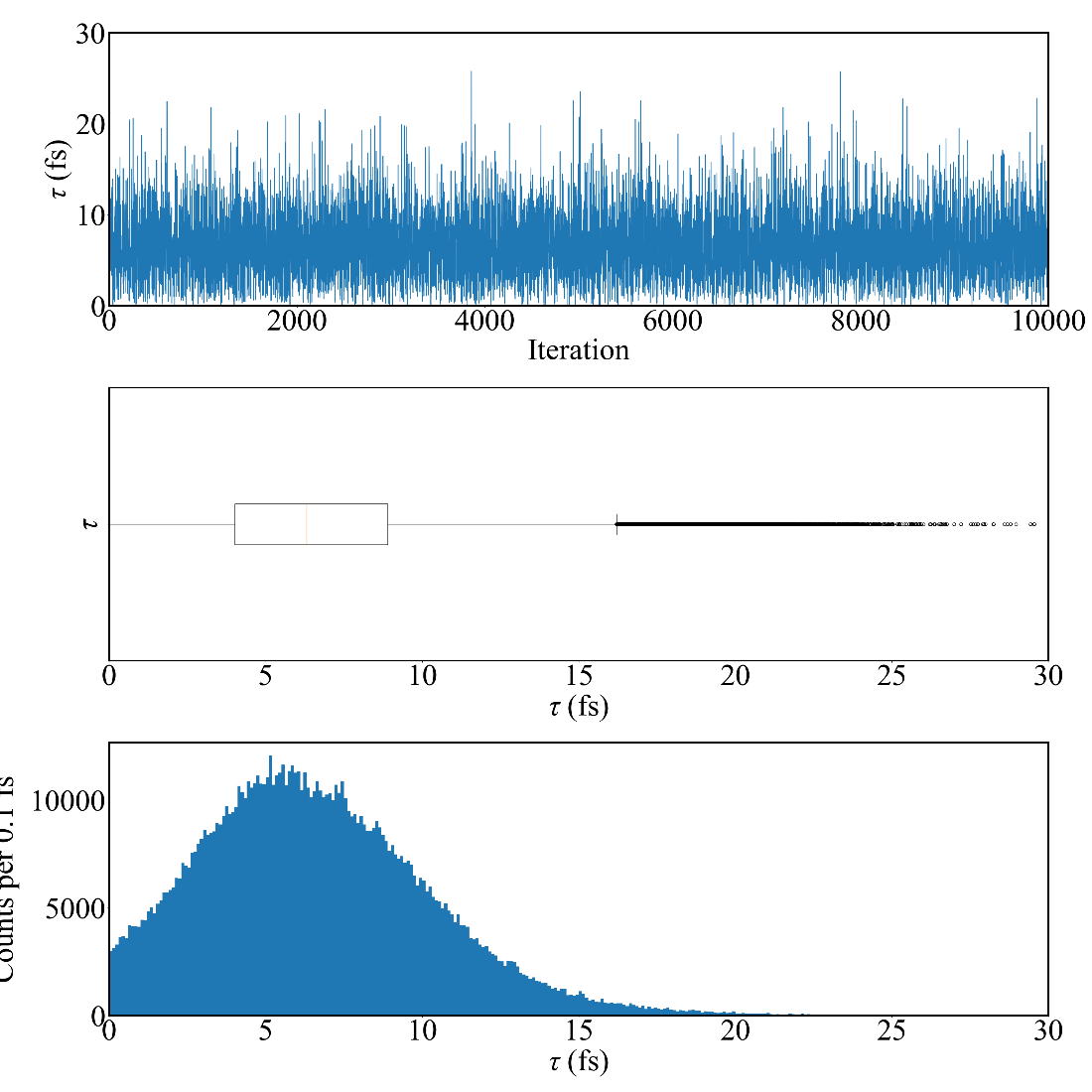 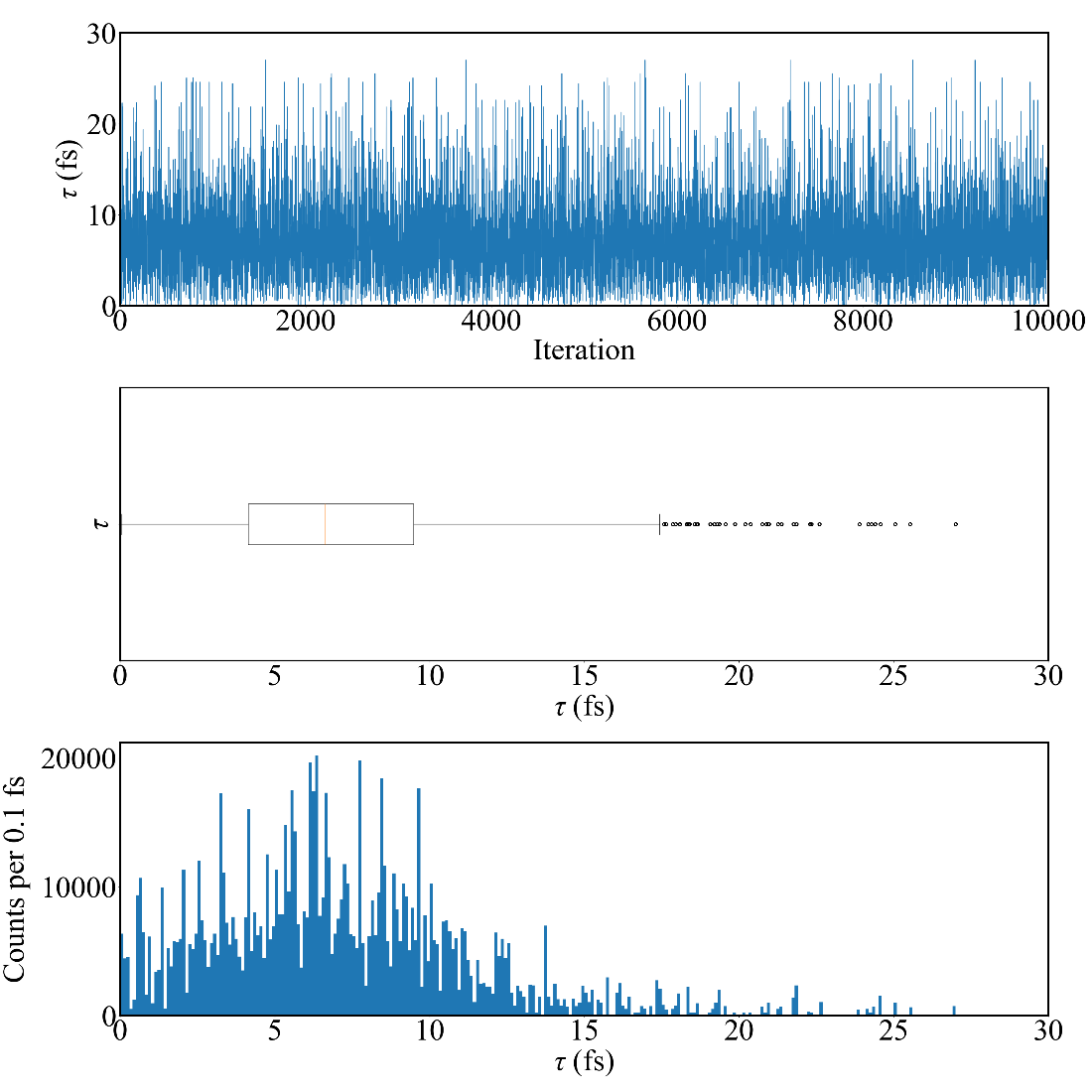 Emulation method: PCGP
Calibration method: directbayeswoodbury
Sampler: metropolis_hastings
Emulation method: PCGP
Calibration method: directbayeswoodbury
Sampler: PTLMC
Eg prior: Sallaska_PRC2011
Tau = 6.297 +3.890 -3.288 fs
Eg prior: Sallaska_PRC2011
Tau = 6.610 +4.169 -3.648 fs
Final Acceptance Rate:  0.21084
Final Acceptance Rate: 0.00424
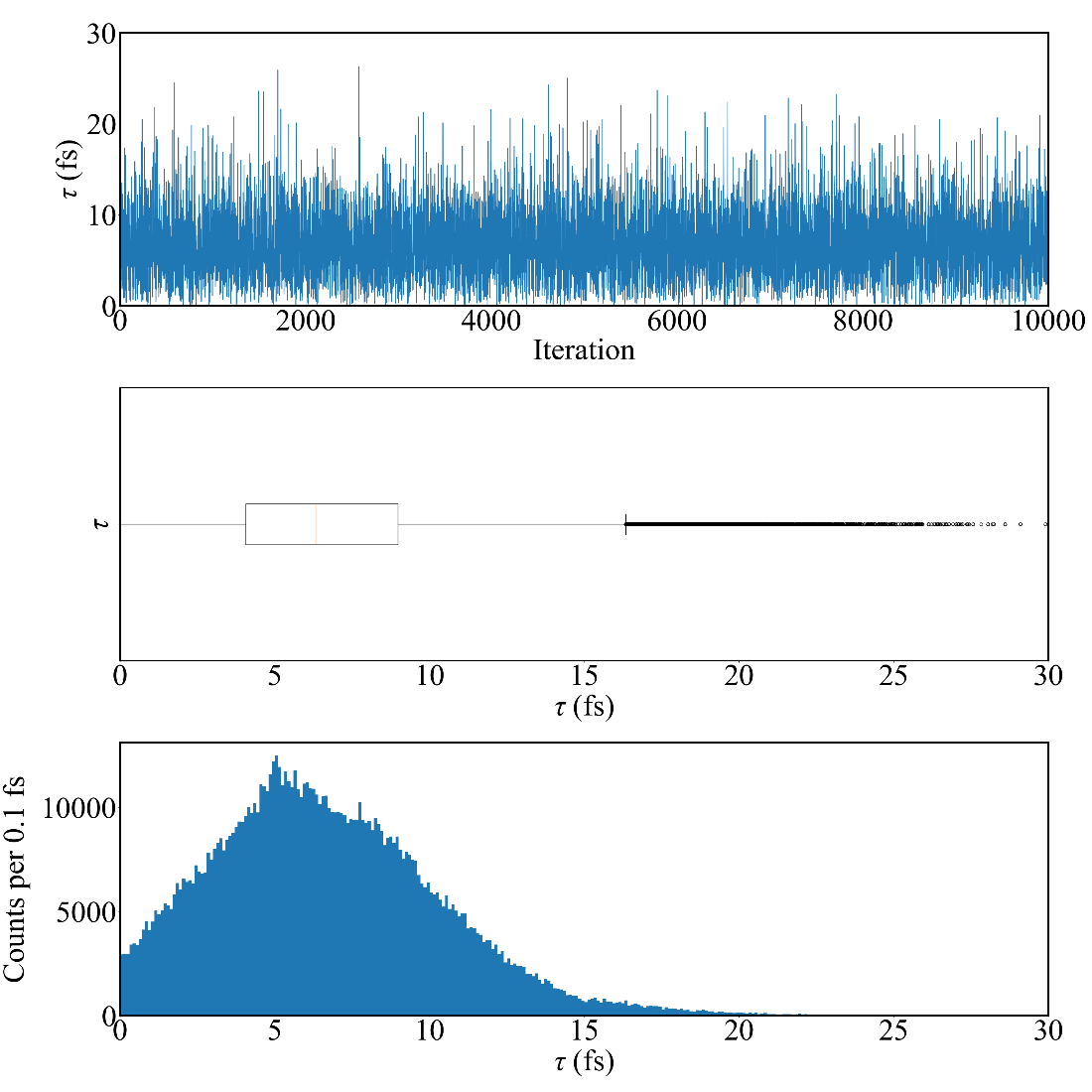 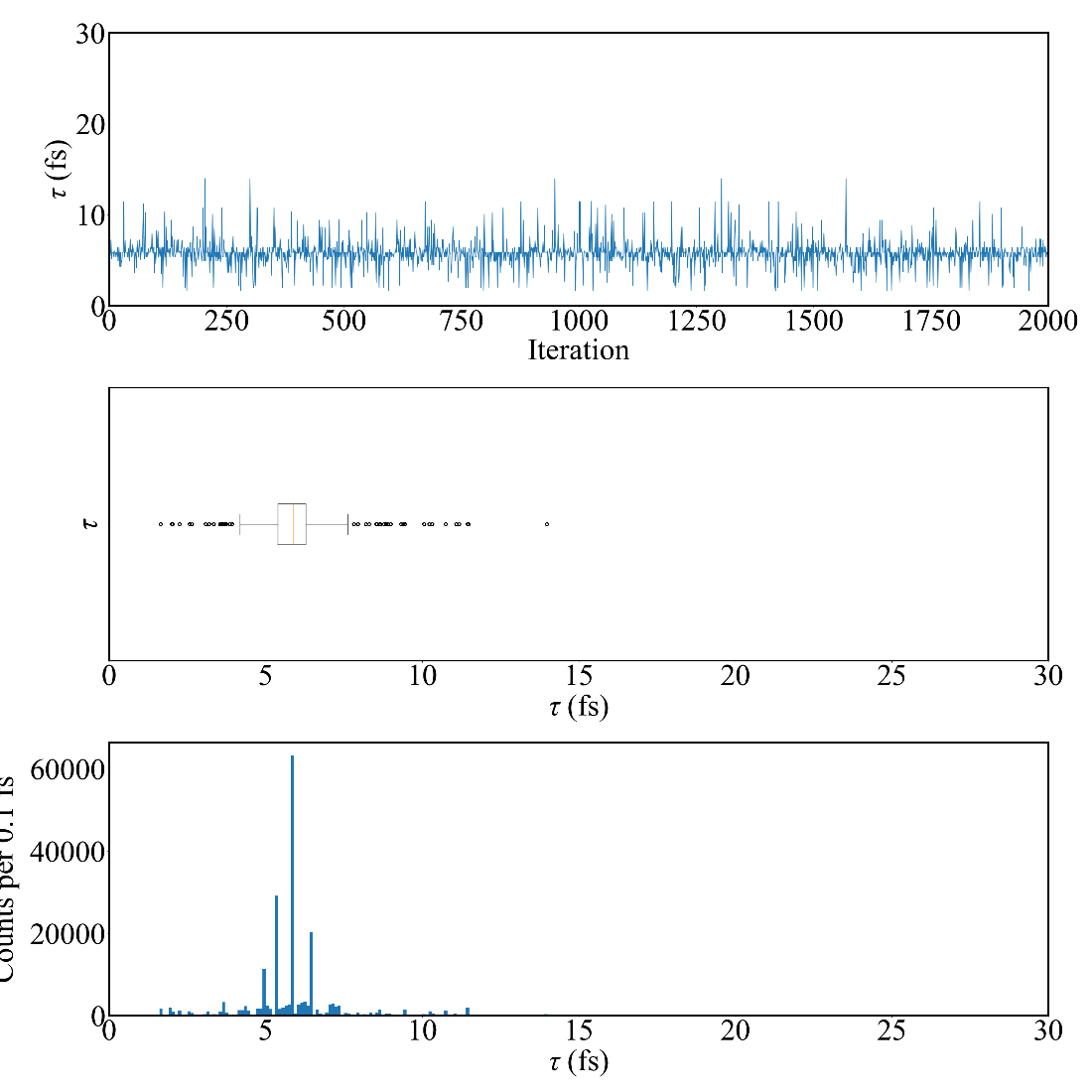 Initial sampler position dependent.
Emulation method: PCSK
Calibration method: directbayeswoodbury
Sampler: metropolis_hastings
Emulation method: PCGP
Calibration method: directbayeswoodbury
Sampler: LMC
Eg prior: Sallaska_PRC2011
Tau = 6.322 +3.951 -3.299 fs
Eg prior: Sallaska_PRC2011
Tau = 5.879 +0.538 -0.940 fs
Final Acceptance Rate:  0.20024
Final Acceptance Rate: 0.0568
Analysis Framework
Green: recommend for DSL data analysis.
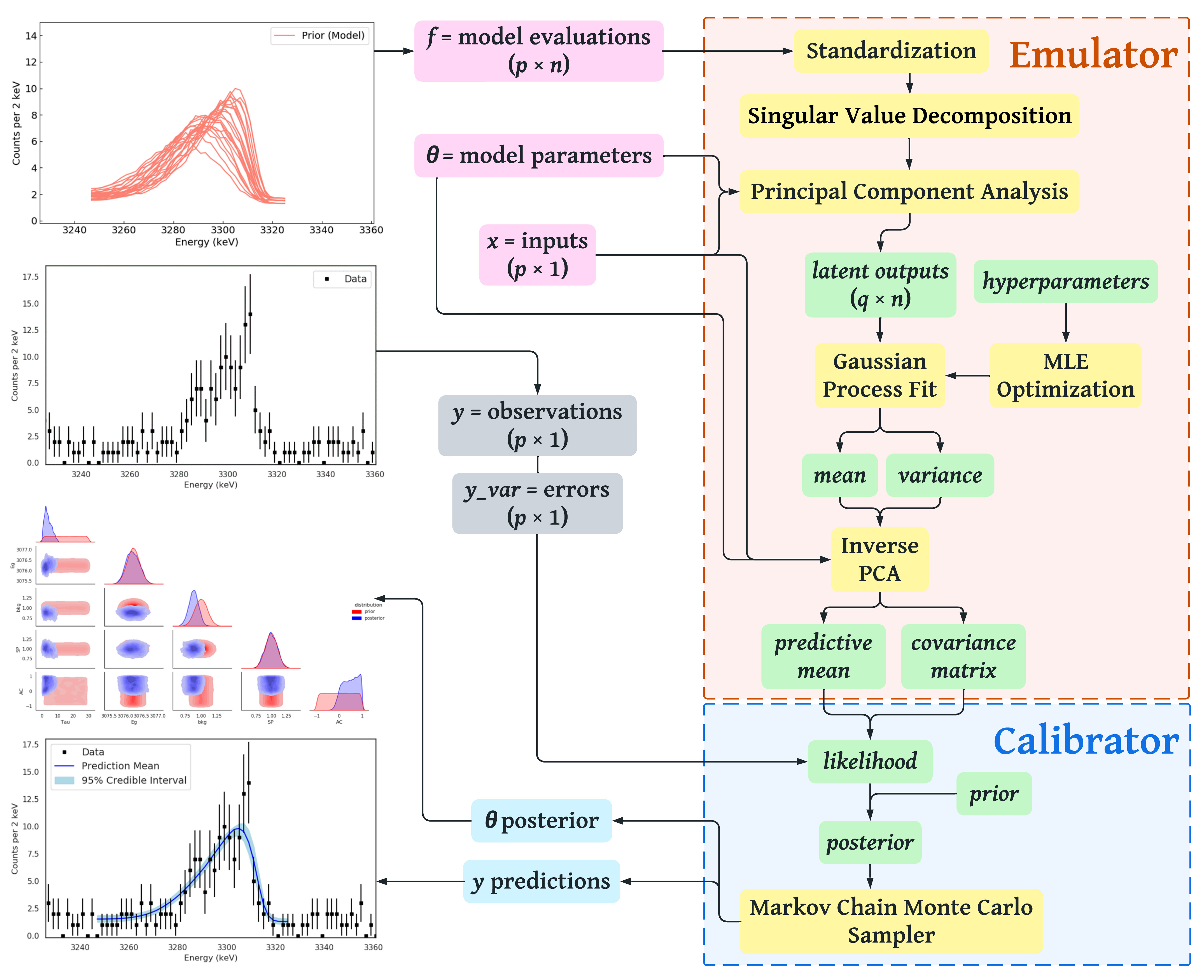 [Speaker Notes: Best figure Fig_DSL2_Bayesian_Surmise_workflow]
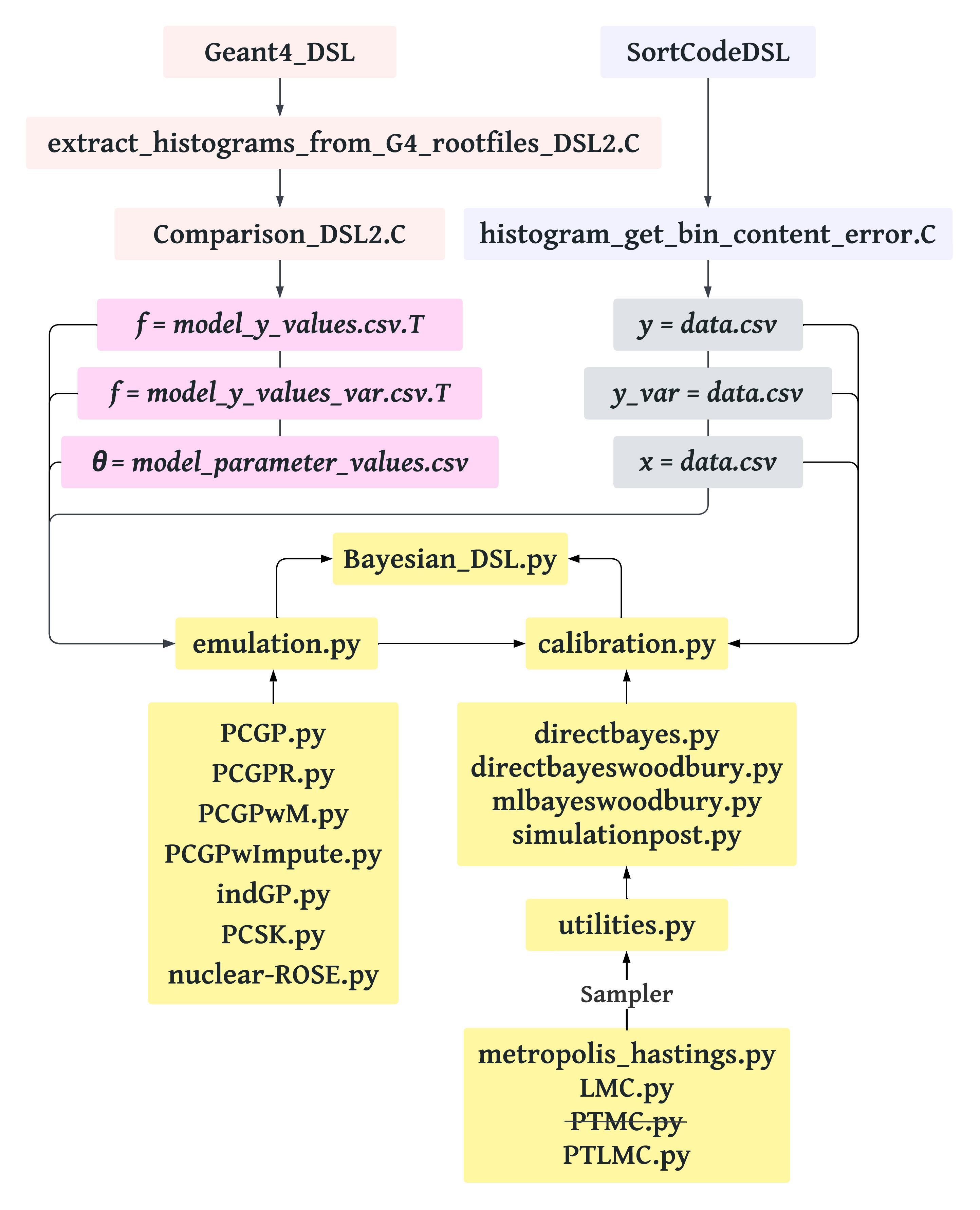 All the codes are available at https://github.com/sunlijie-msu/Bayesian_VS
(will be reorganized later)
[Speaker Notes: Best figure Fig_DSL2_Surmise_structure_workflow]